Biocontrol of Rangeland WeedsUpper Arkansas Cooperative Weed Management AreaNovember 5, 2014
Dan Bean
Colorado Department of Agriculture
Palisade Insectary
dan.bean@state.co.us
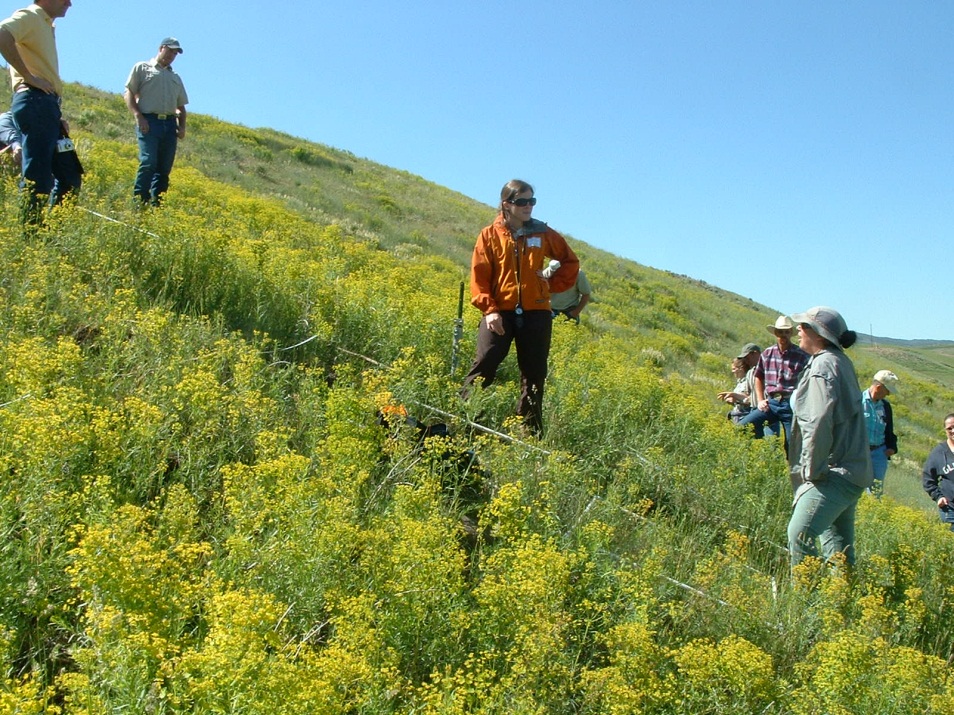 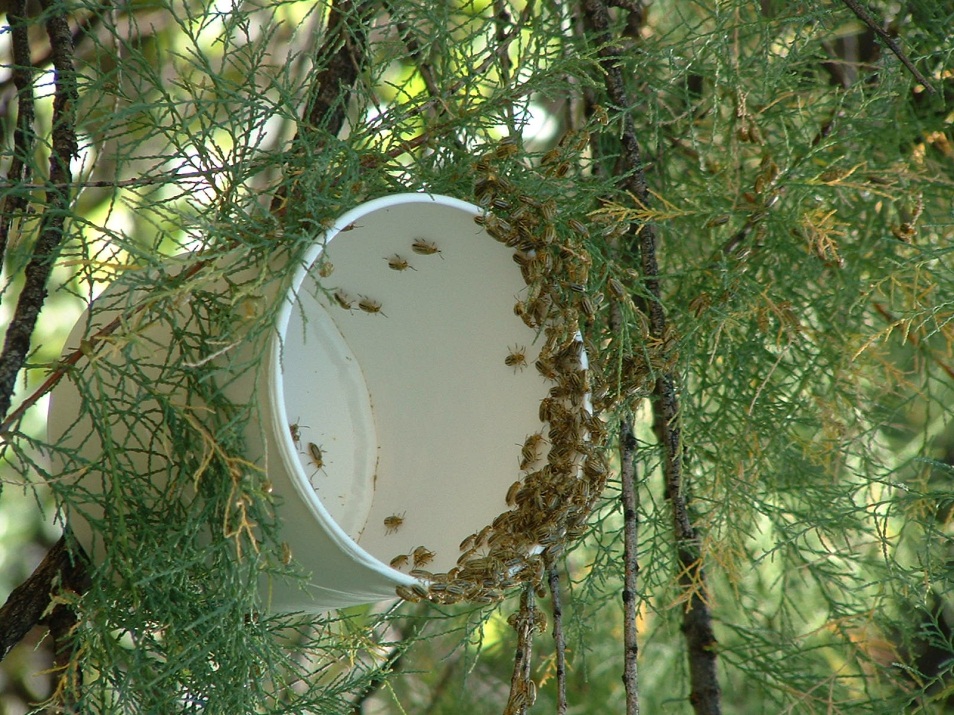 Who are we?
Palisade Insectary
Began in the 1940’s to fight Oriental fruit moth, a project that helped peach farmers and is still going

 Moved to new 14,000 sq. ft. facility in 1992

 Distributes over 20 biocontrol agents for the control of insect pests and weeds

 Is a partner in pest management
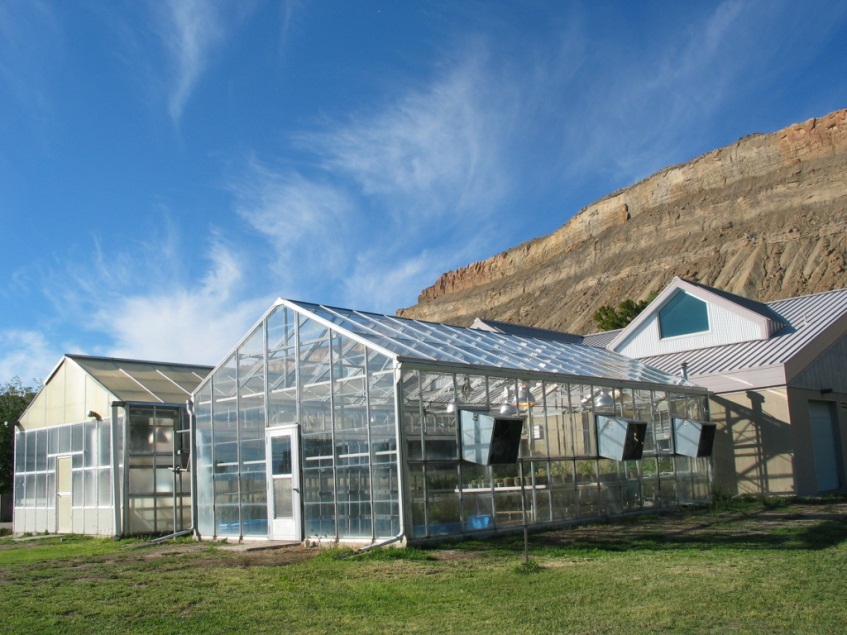 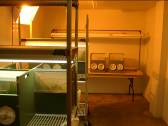 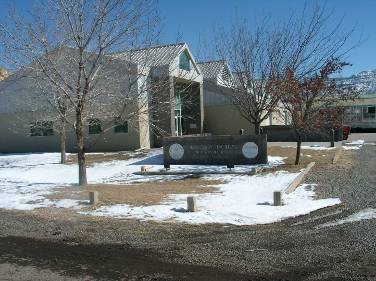 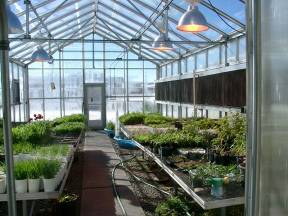 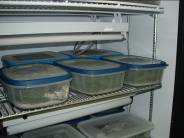 Outline
What is biological control?
Is biological control safe?
Is biological control effective?
What weeds can we control using biological agents?
Russian knapweed, yellow toadflax and Canada thistle; new agents for rangeland weeds.
What is biological control?
1. Biological control (biocontrol) is the use of natural enemies, including insects, mites and pathogens, to control pests, including insect pests and noxious weeds.
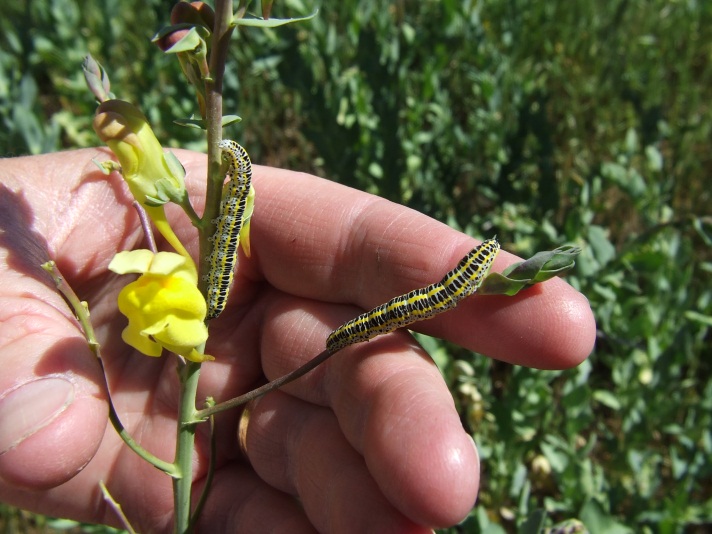 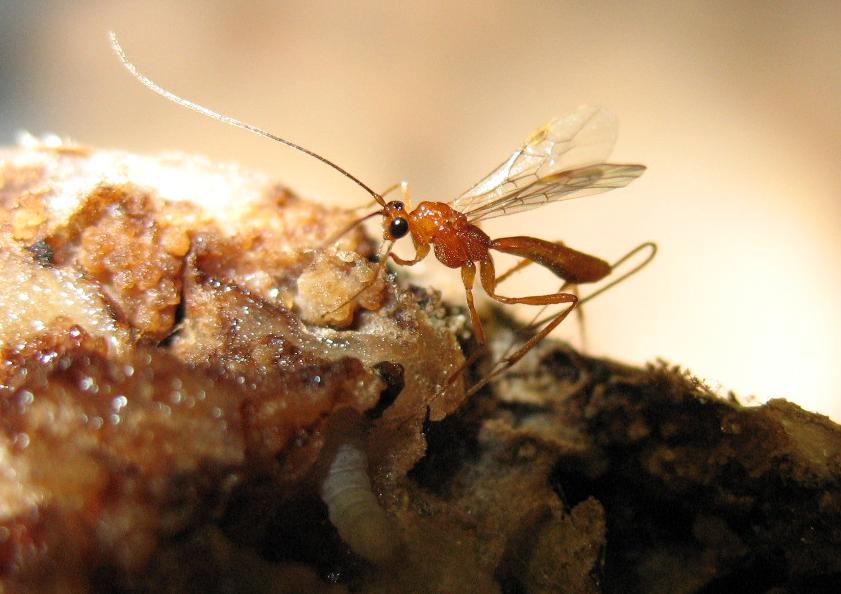 Calophasia lunula on Dalmatian toadflax
Macrocentrus ancylivorus stings host
2. Biocontrol is an ecologically based pest control method.  The goal is suppression of the weed or insect pest, not eradication.  Often the desired end result takes years to achieve.
Classical Biological Control
The reunification of host specific natural enemies with insect pests or invasive plants

Host specific natural enemies establish self propagating populations, becoming part of the ecosystem
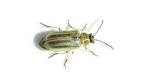 Diorhabda carinulata
Arkansas River Valley
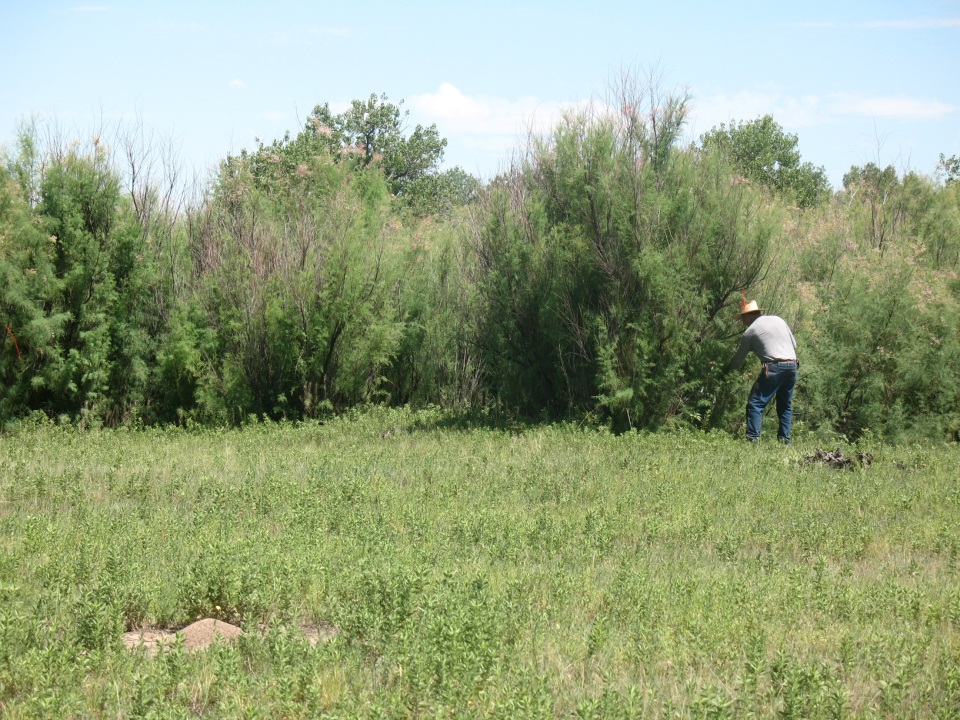 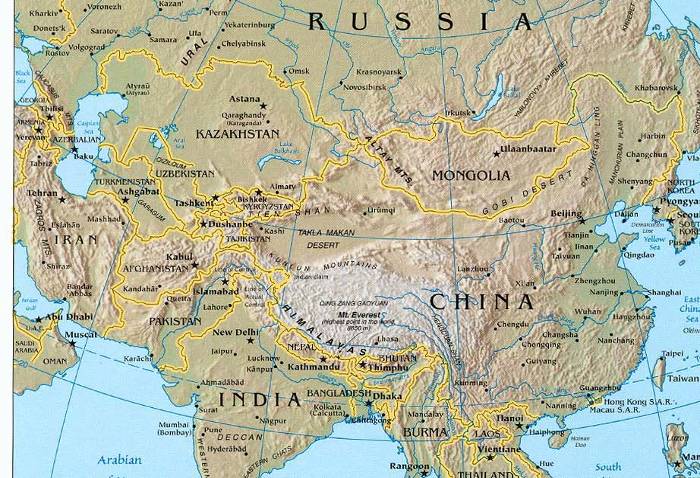 Central Asia
Biological Control

The use of natural enemies to control pest organisms
Safe
Effective
Inexpensive
Sustainable
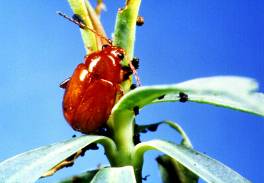 Flea beetle on leafy spurge
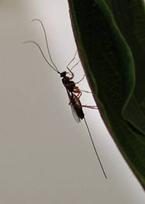 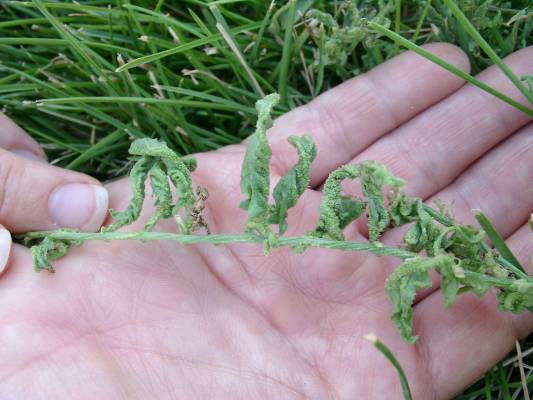 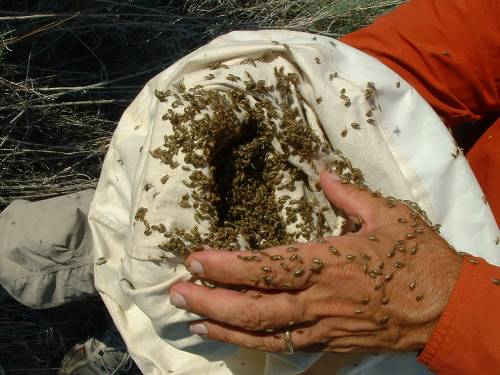 Field bindweed gall mites
Macrocentrus parasitic wasp
tamarisk leaf beetle collection
Biological Control

The use of natural enemies to control pest organisms
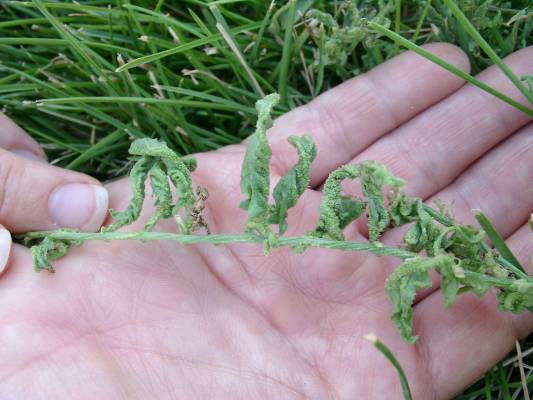 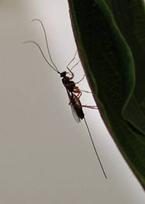 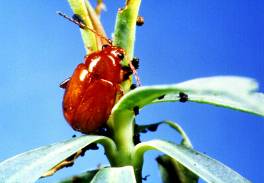 Field bindweed gall mites
Flea beetle on leafy spurge
Macrocentrus parasitic wasp
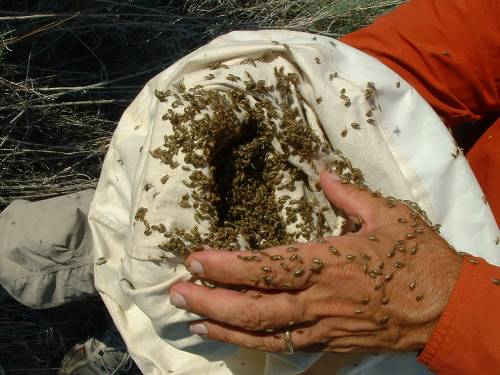 Chemical, Biological
Cultural, Mechanical
balance
What are your management goals?
tamarisk leaf beetle collection
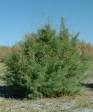 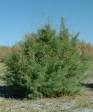 The results of weed biocontrol are a new equilibrium between the introduced plant and natural enemies of the plant
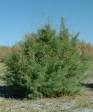 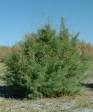 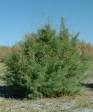 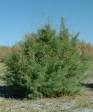 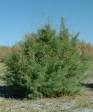 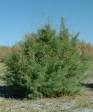 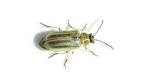 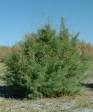 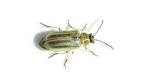 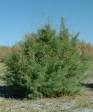 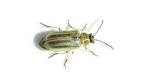 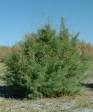 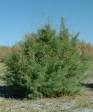 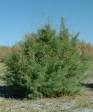 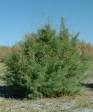 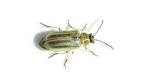 Natural enemy added…
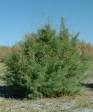 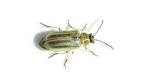 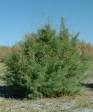 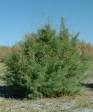 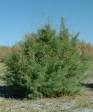 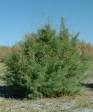 …long term ecological solution
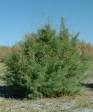 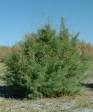 Weed Suppression
Never Eradication!
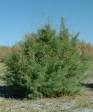 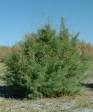 Ecologically Based Invasive Plant Management
(successional weed management)
Site Availability
Species Availability
Species Performance
www.ebipm.org
Ecologically Based Invasive Plant Management
(successional weed management)
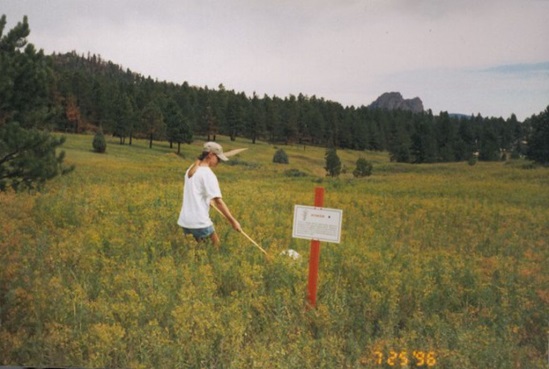 Site Availability
Biocontrol can open up new sites for desired plant establishment
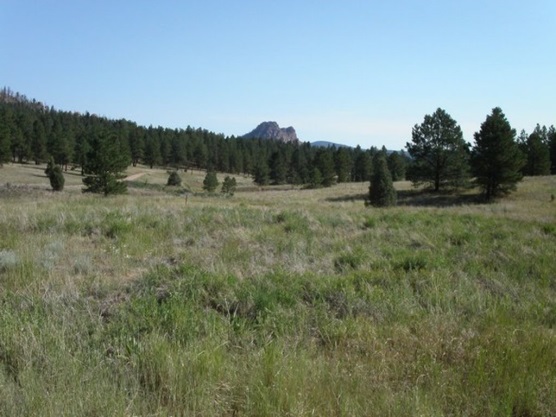 www.ebipm.org
Ecologically Based Invasive Plant Management
(successional weed management)
Site Availability
Species Availability
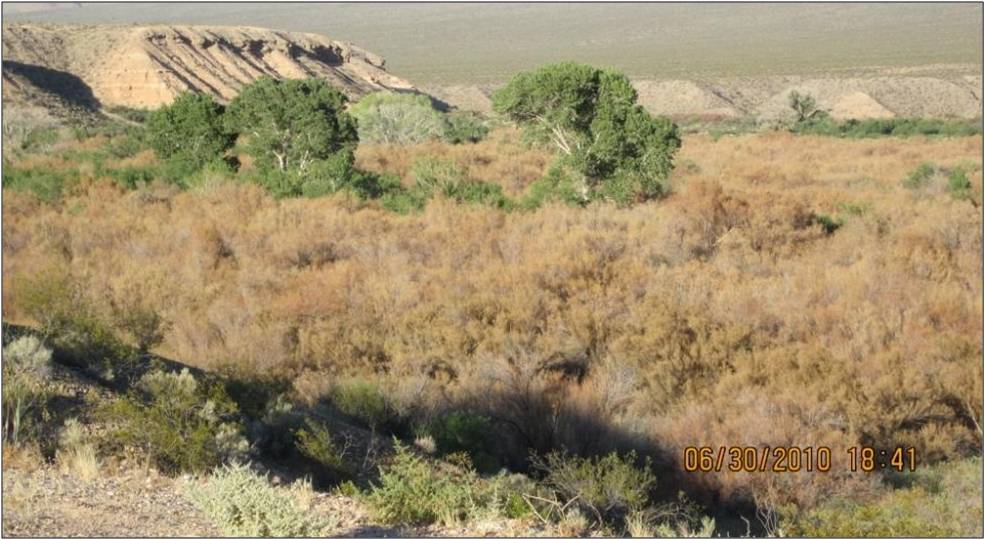 What desirable plants do you have in the system?

Active vs passive restoration
www.ebipm.org
Ecologically Based Invasive Plant Management
(successional weed management)
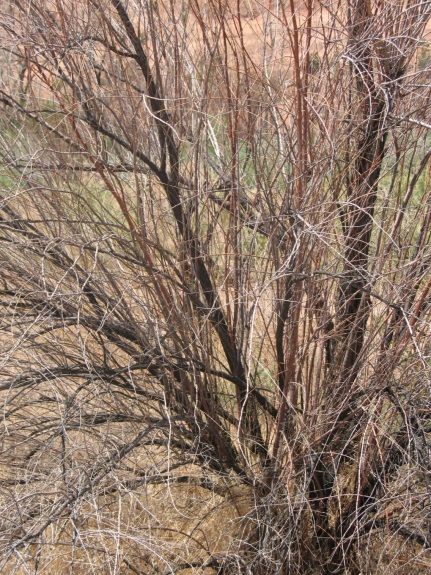 Site Availability
Species Availability
Species Performance
After weeds are controlled what will keep them from returning?

Biocontrol will help desirable plants continue to outperform weeds.
After fire tamarisk cannot make a strong comeback with beetles in the system
www.ebipm.org
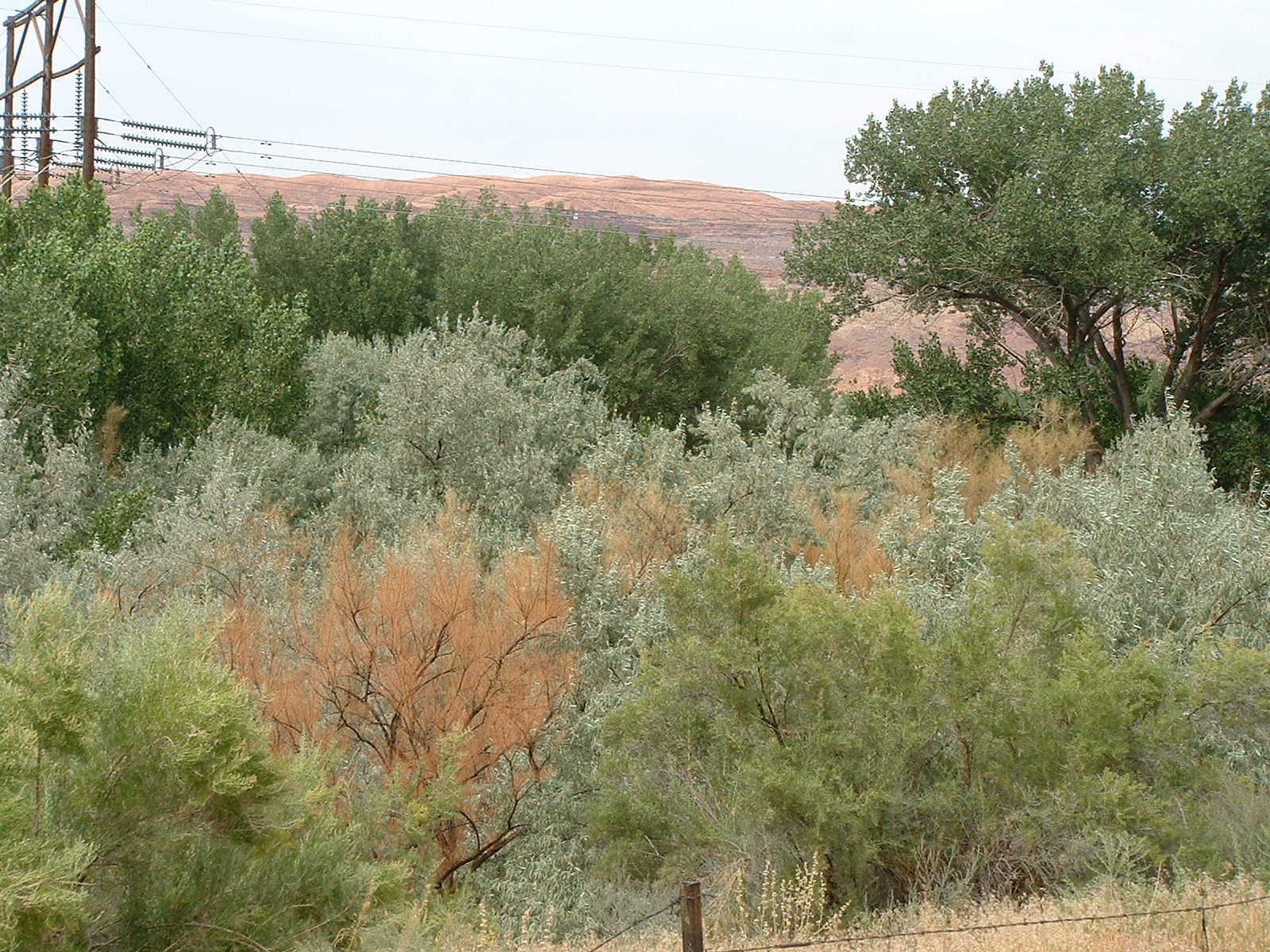 Is Biocontrol Safe?
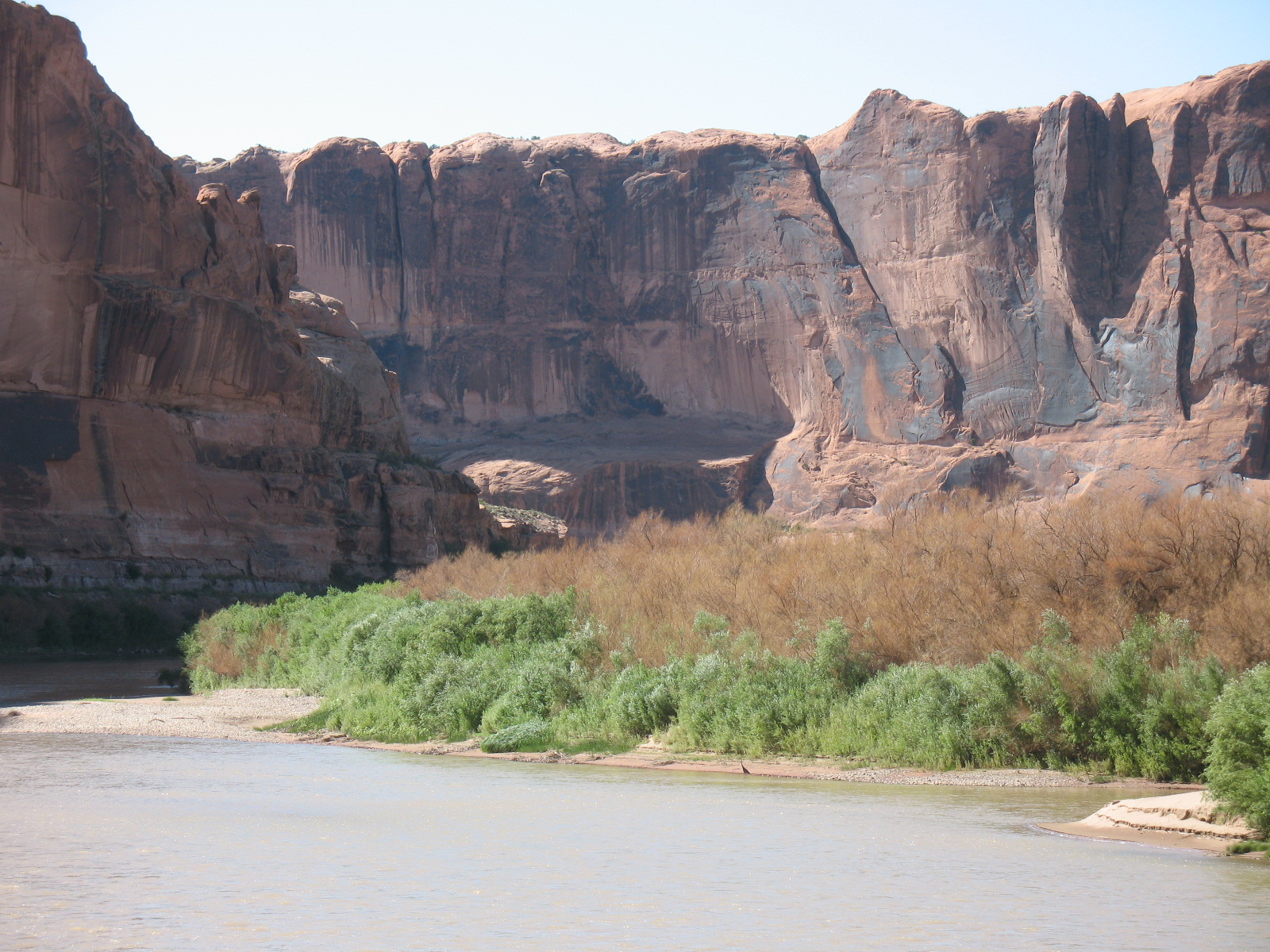 Yes, only host specific insects are used and no record of host switches during the 65 years of weed biocontrol in North America
Is Biocontrol Safe?
Colorado River near Moab, 8-31-10
Generalists vs. Specialists:Only Specialists are used!
Insect 

Leafy spurge flea beetles

Knapweed root weevil

Russian knapweed gall fly

Tamarisk beetle

Grasshoppers (various species)
Host Plant 

Leafy spurge

Diffuse and spotted knapweed

Russian knapweed

tamarisk

Various crops
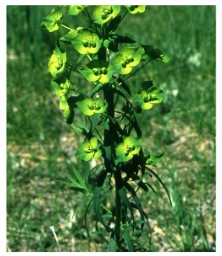 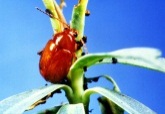 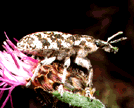 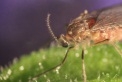 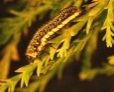 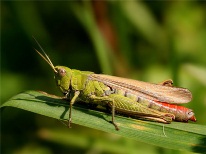 Most plant feeding insects are adapted to a single plant species or a small group of closely related plant species.  Some groups, like many grasshopper species, are generalists  and feed on a wide range of plants
Steps in weed biological control
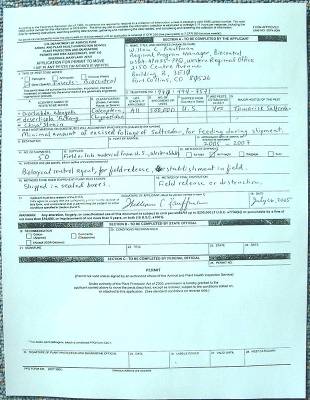 Identification of target/background research

Overseas exploration and research to find agent or agents

Quarantine work including agent cleanup and host range testing

Approval from regulatory agencies (TAG, APHIS)

Field testing including monitoring

Full scale implementation
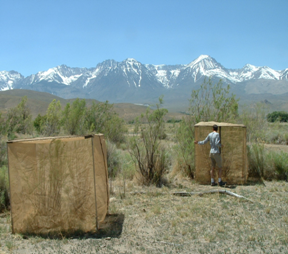 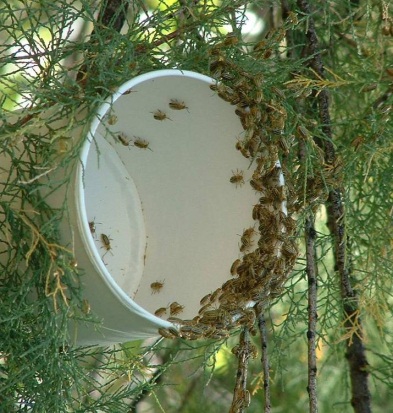 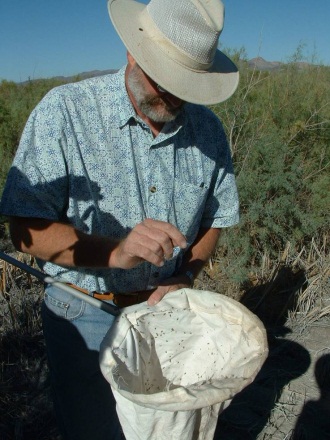 10-20 years!
Is biological control effective?
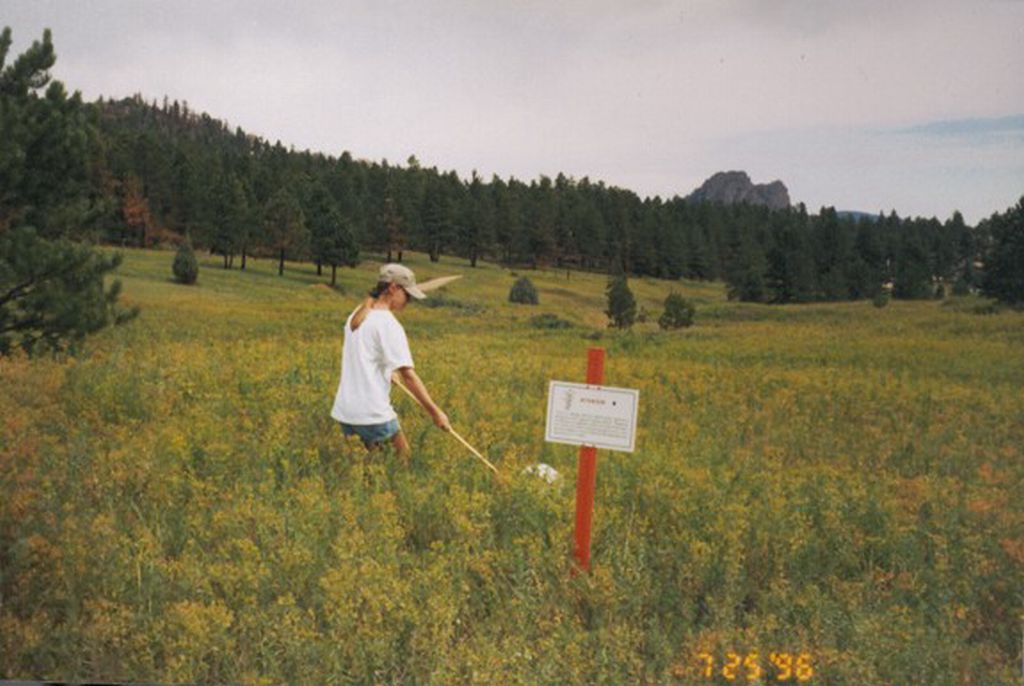 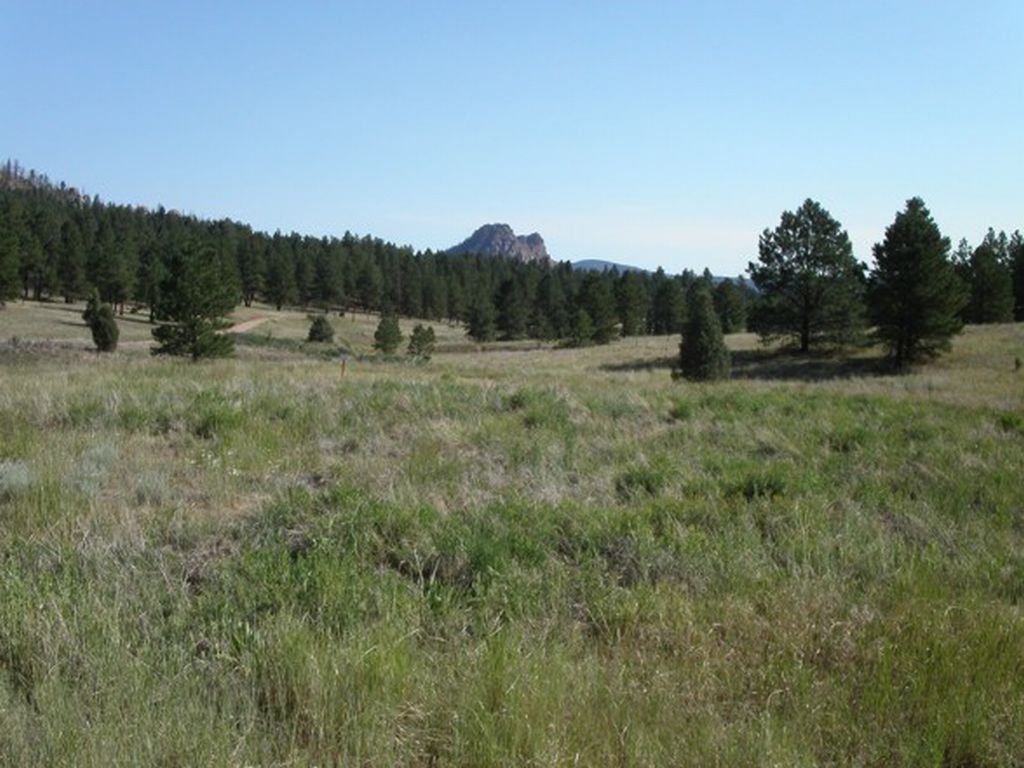 after biocontrol
before biocontrol
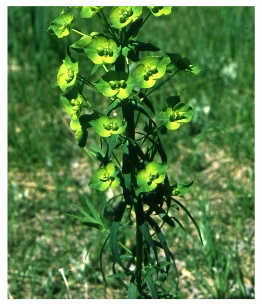 leafy spurge control near Pine, Colorado
Biological control has resulted in some spectacular successes
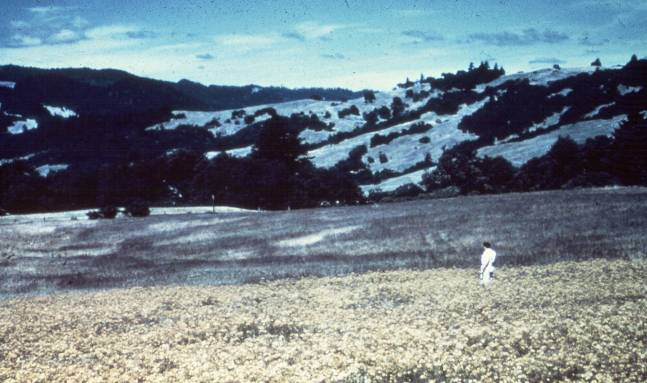 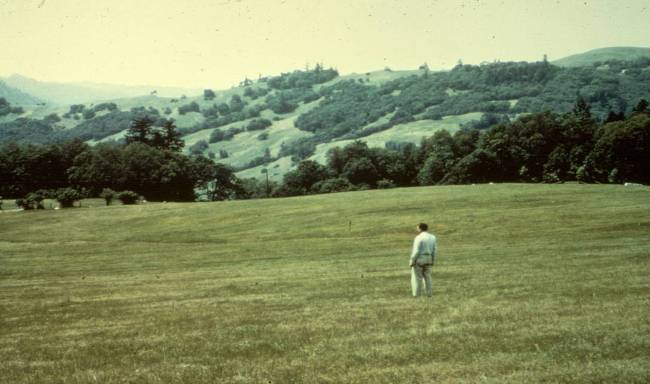 Release Point
Chrysolina quadrigemina
St. Johnswort in Northern California, before/after
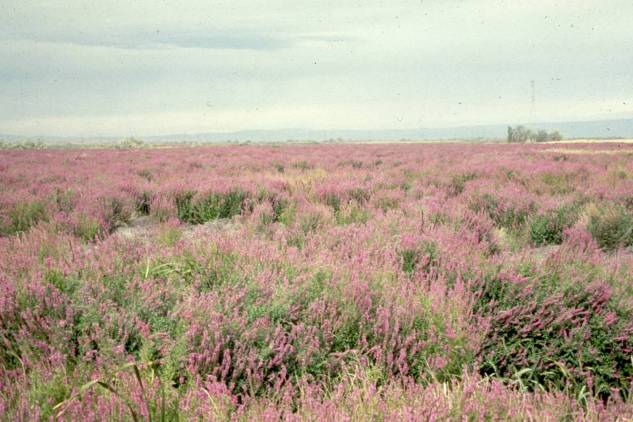 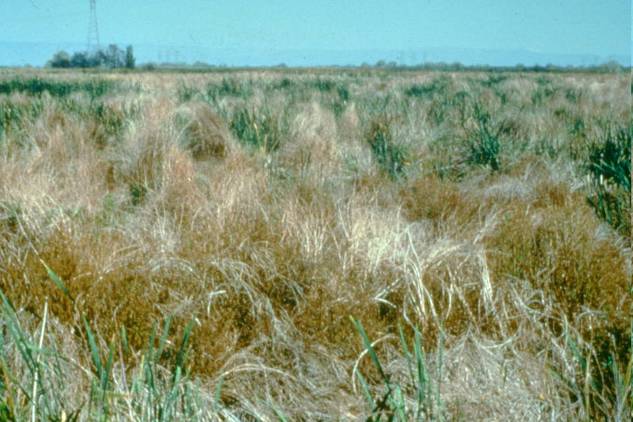 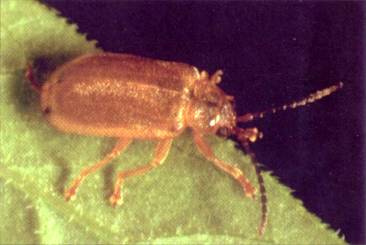 Galerucella spp
Purple loosestrife infestation in Washington, before/after
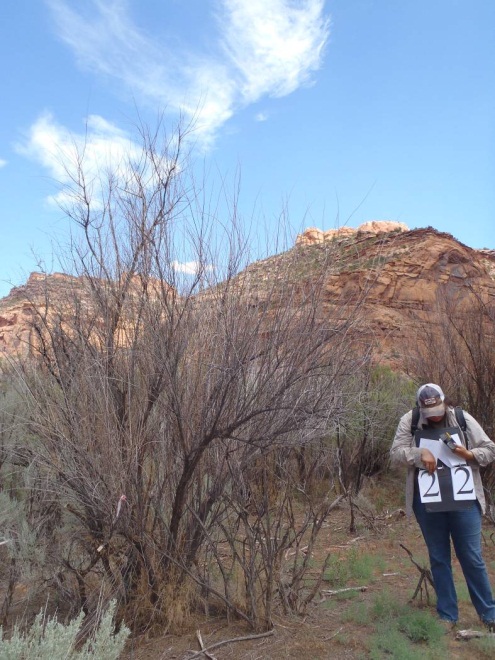 The tamarisk biocontrol program is on the way to being a tremendous success, bringing about with tamarisk decline over tens of thousands of acres in highly valued riparian zones of the west
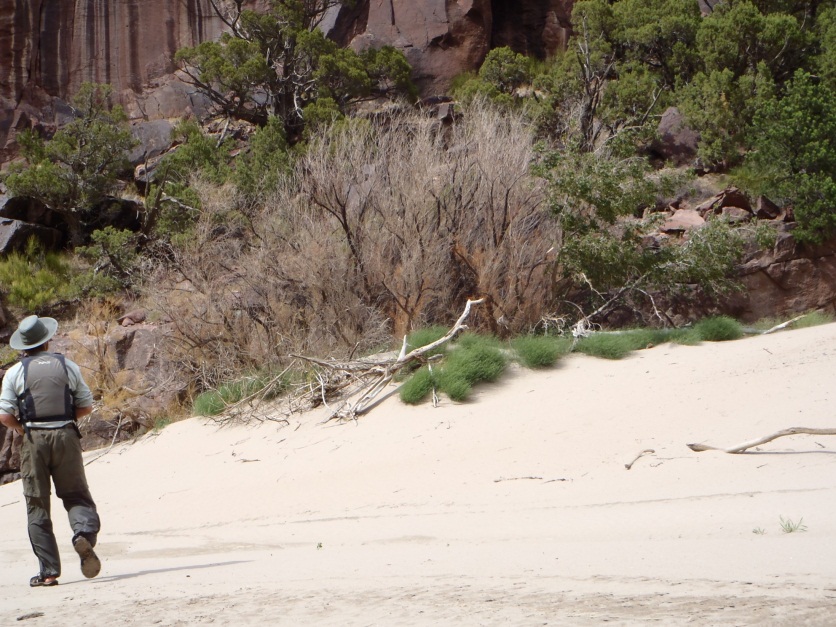 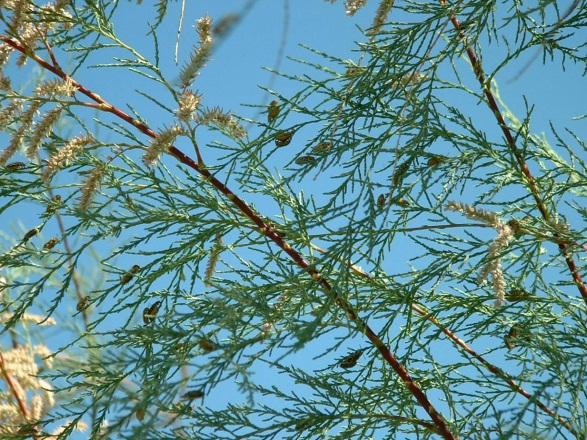 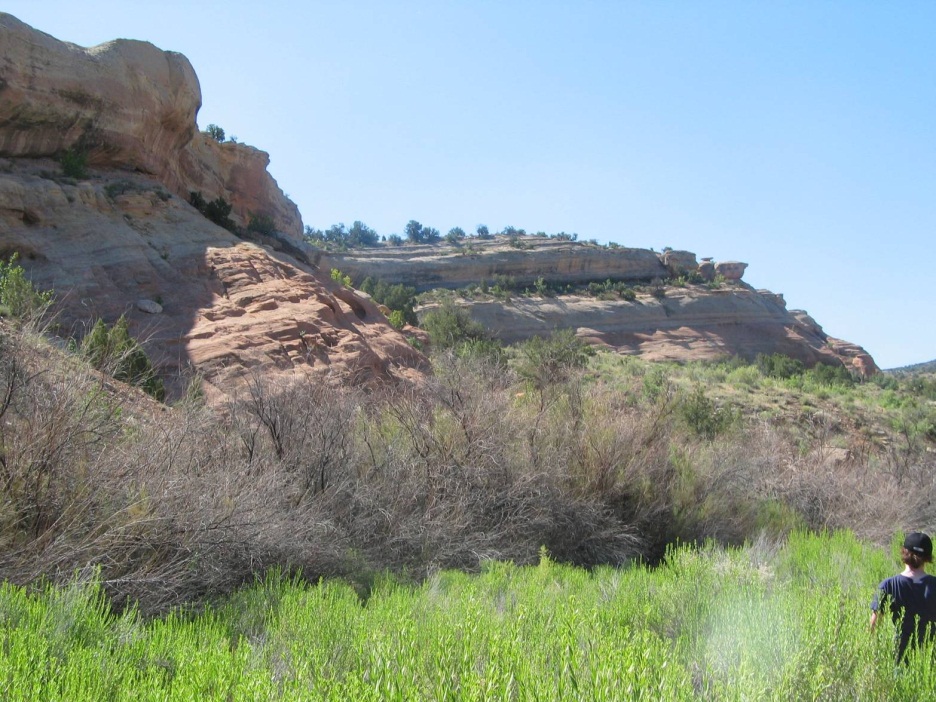 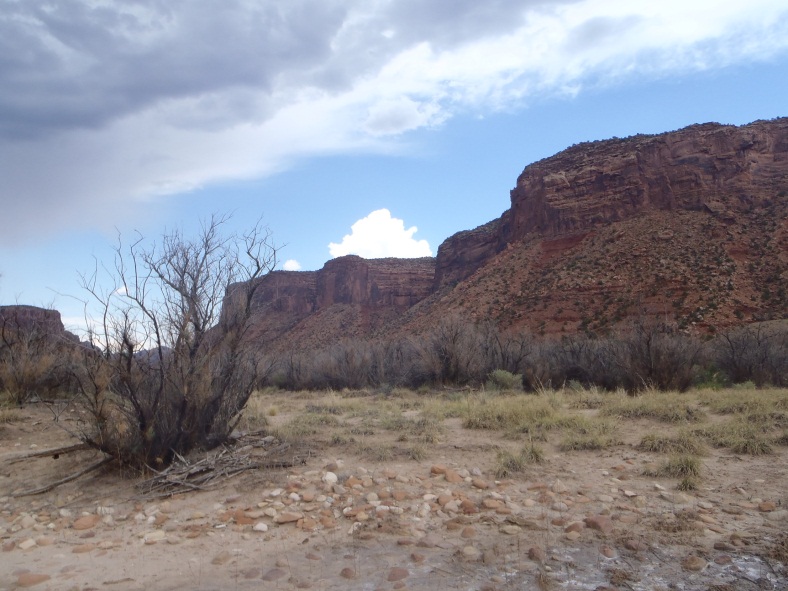 What weeds can we control using biological agents?
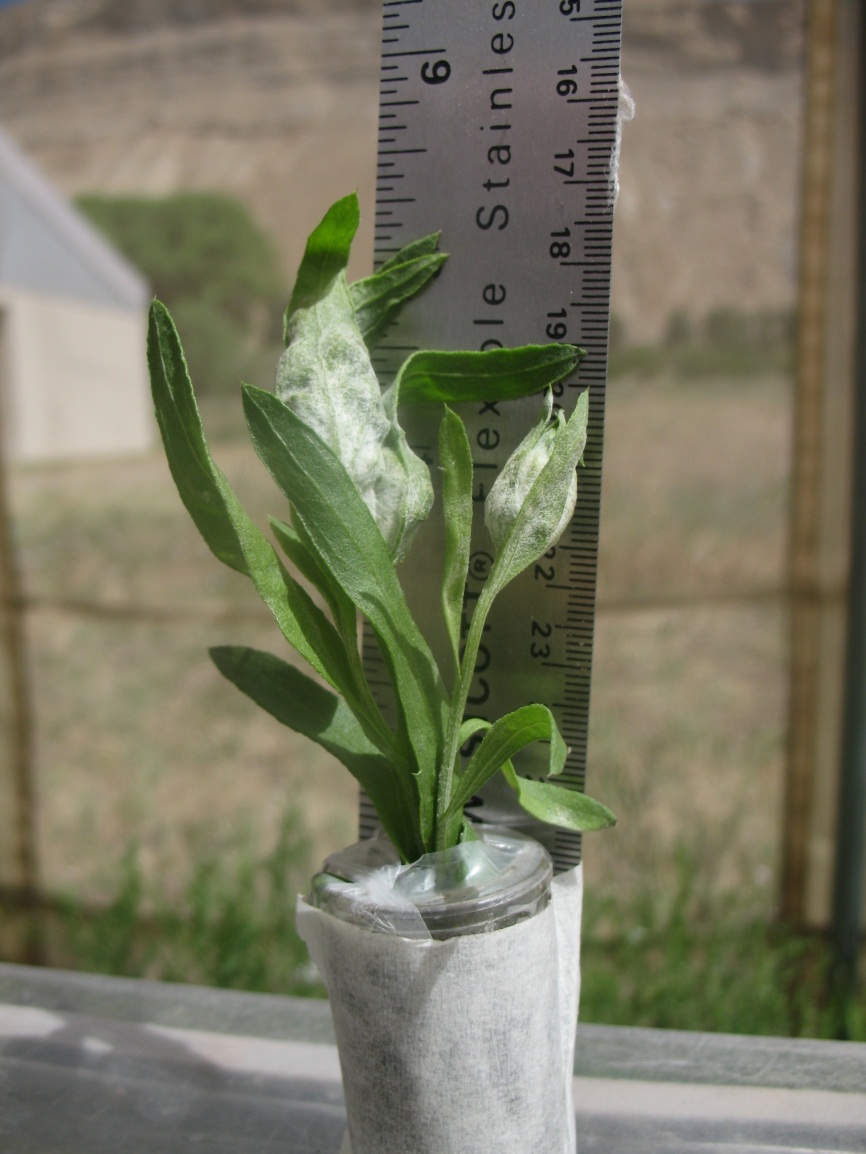 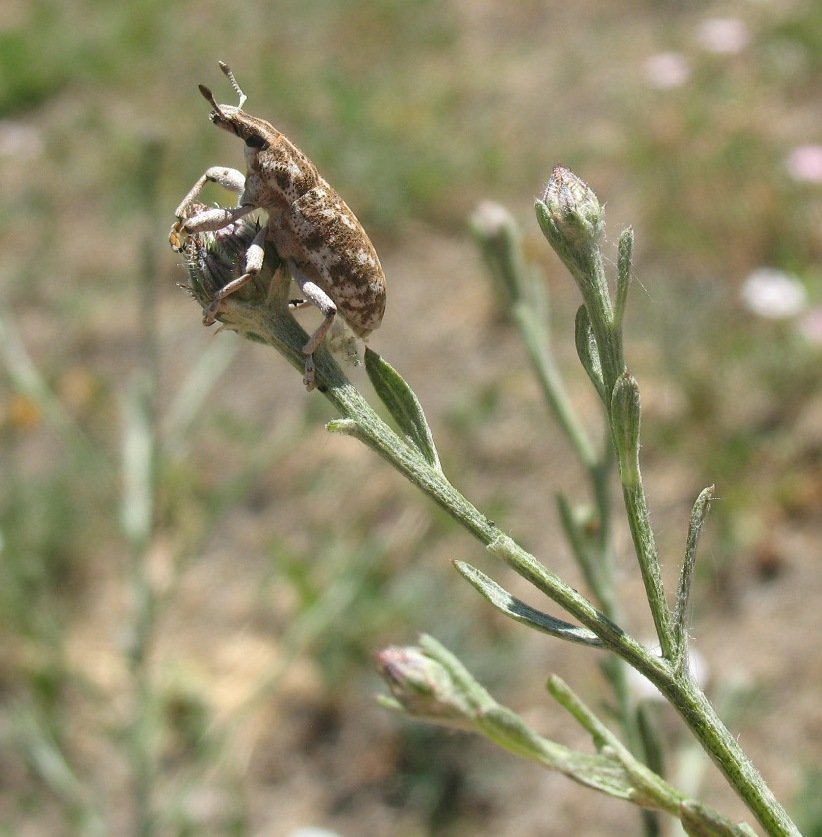 Russian knapweed
spotted knapweed
Providing biocontrol agents/ developing biocontrol programs
(numbers are for 2010 except for J. ivannikovi which is 2012)
Leafy Spurge		Aphthona spp		200,000
			Oberea erythrocephala	1000
Field Bindweed		Aceria malherbae		900,000 (est)
			Tyta luctuosa		27,410
Dalmatian toadflax		Mecinus janthiniformis	11,115
			Calophasia lunula		6806
Yellow toadflax		Rhinusa linariae		300
			Mecinus janthinus		800
Knapweeds		Larinus minutus		4600
Russian knapweed		Jaapiella ivannikovi		1,788 galls
Musk thistle		Trichosirocalus horridus	3400
Canada thistle		Urophora cardui		5020
Puncturevine		Microlarinus spp		4300
Tamarisk			Diorhabda carinulata	300,000
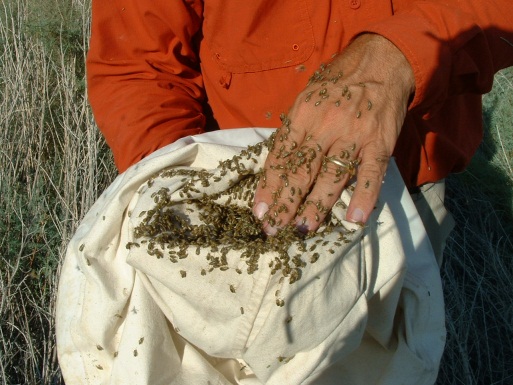 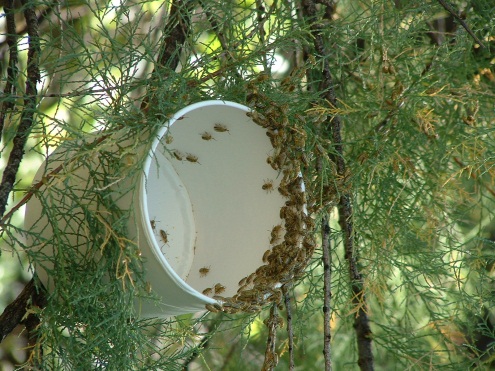 field bindweed
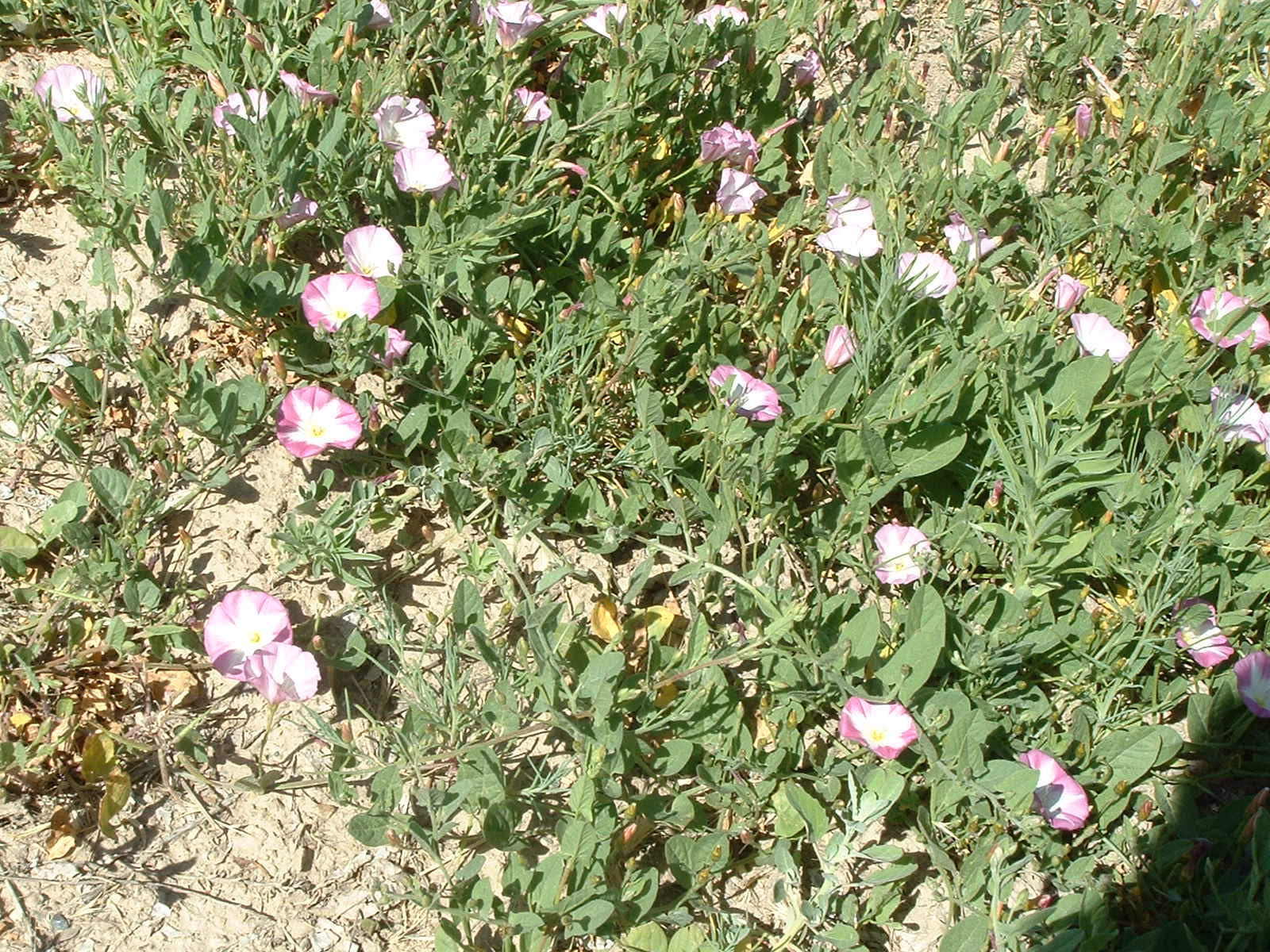 Bindweed mites are microscopic and cause the leaves to curl into galls
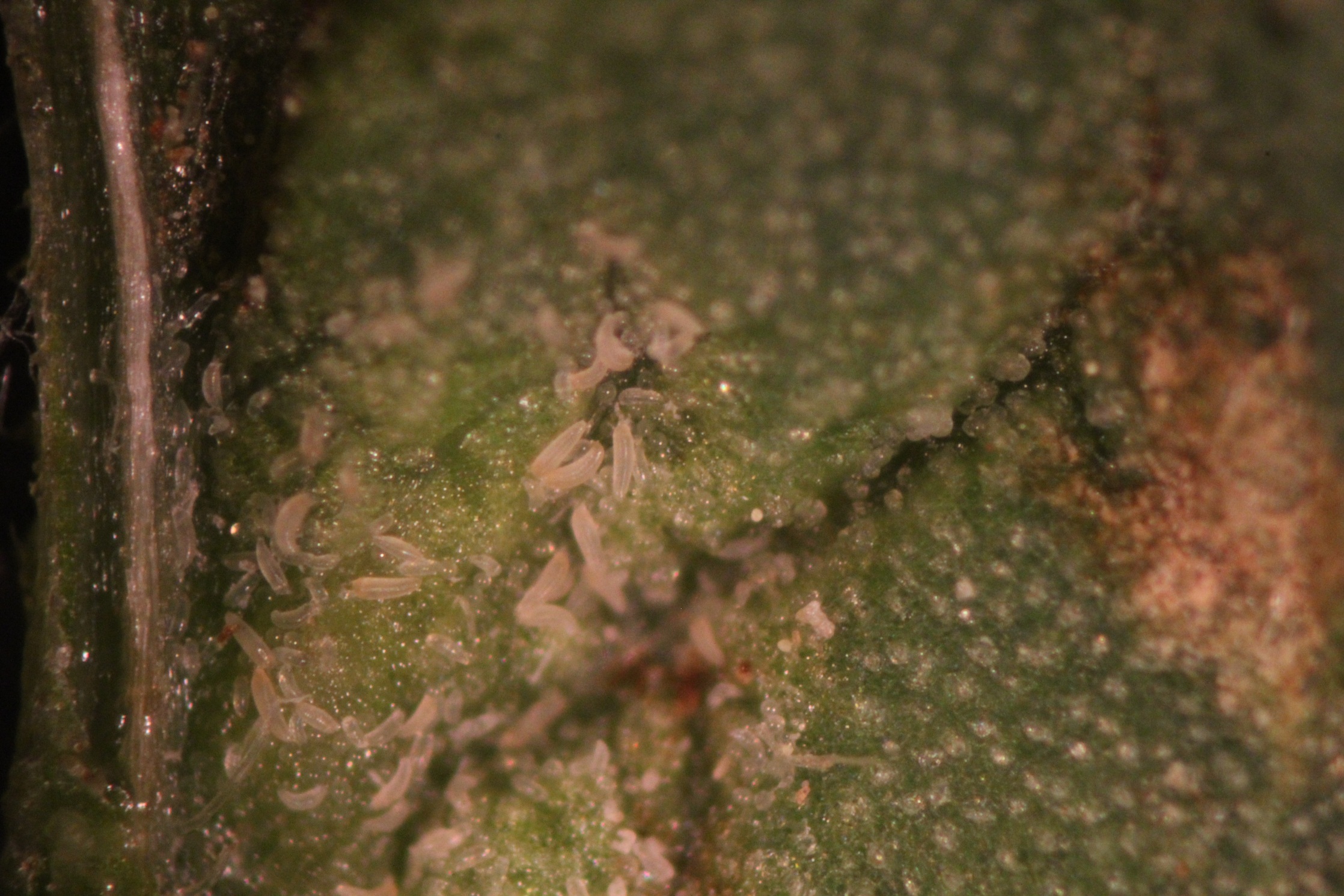 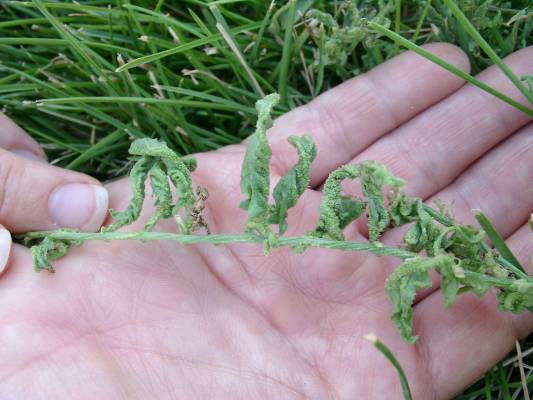 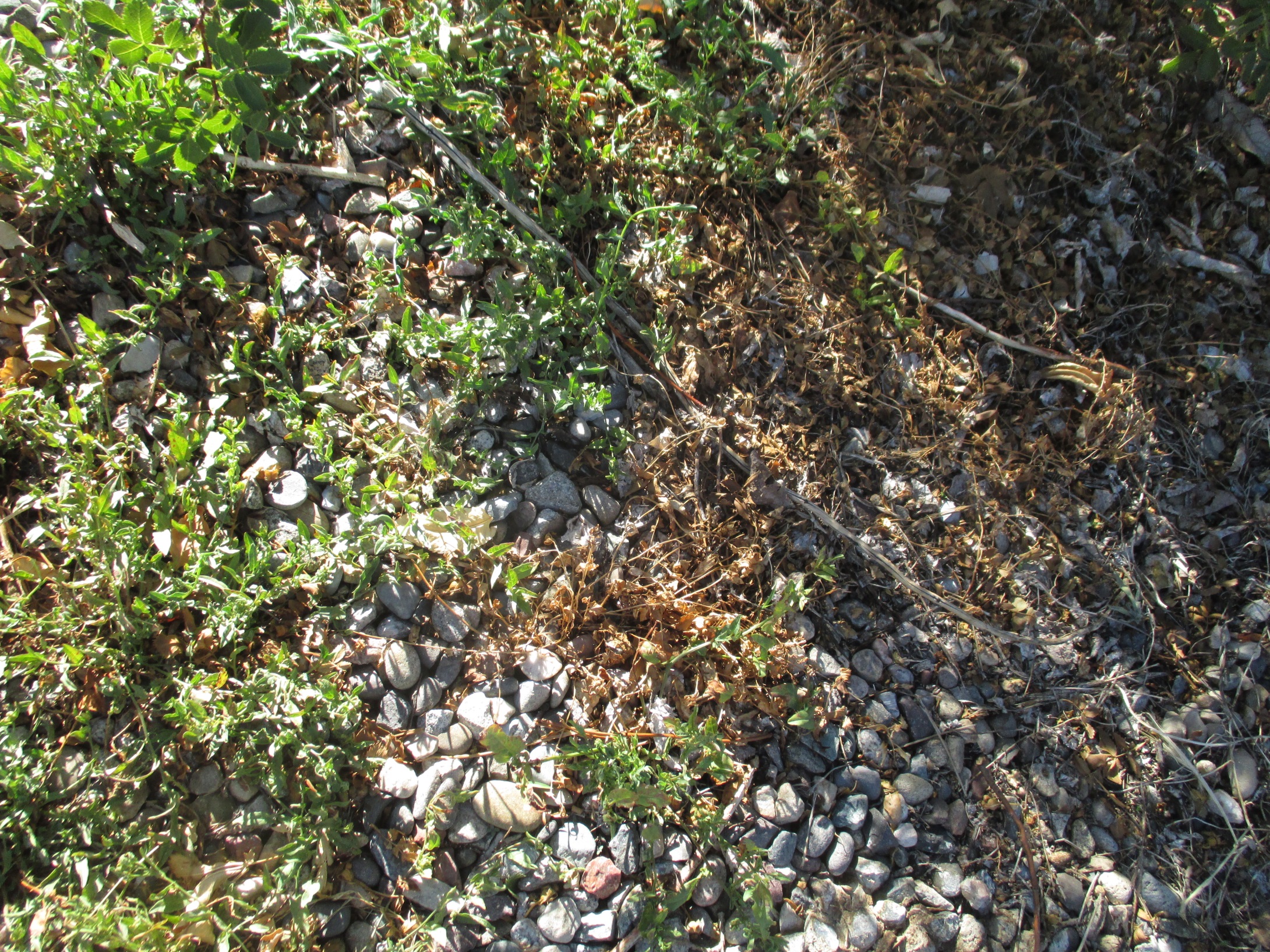 damaged field bindweed
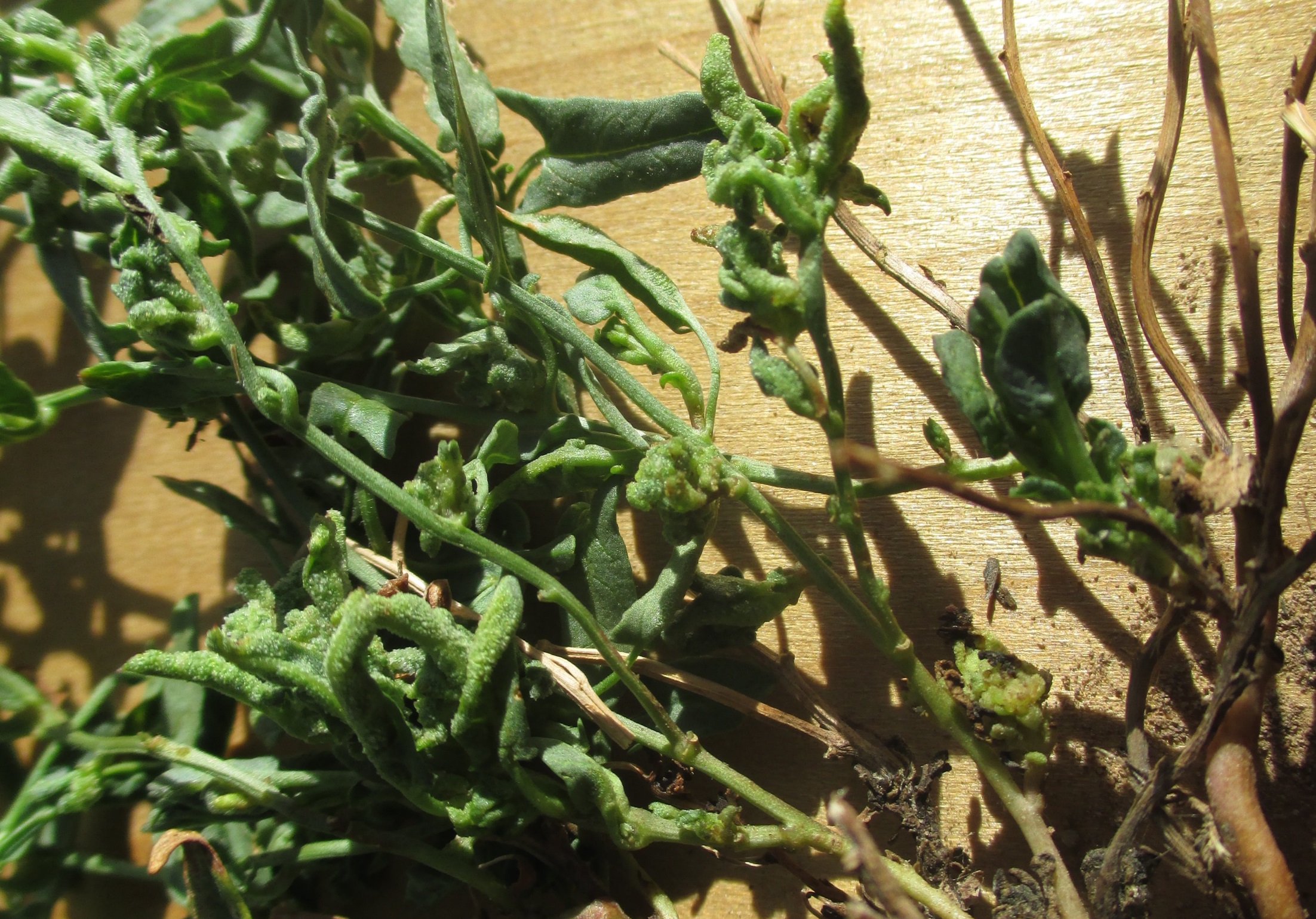 Mite induced galls
Diffuse and spotted knapweed biological control
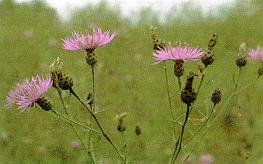 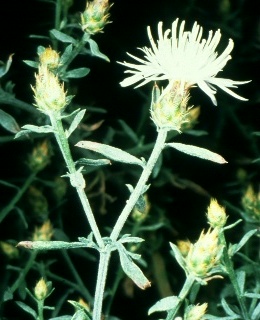 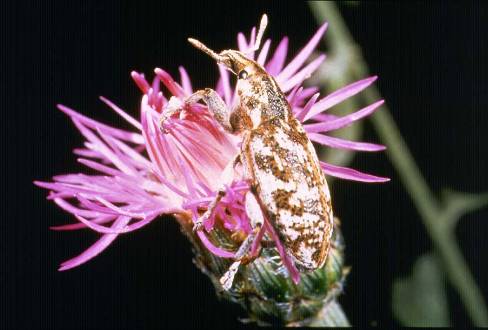 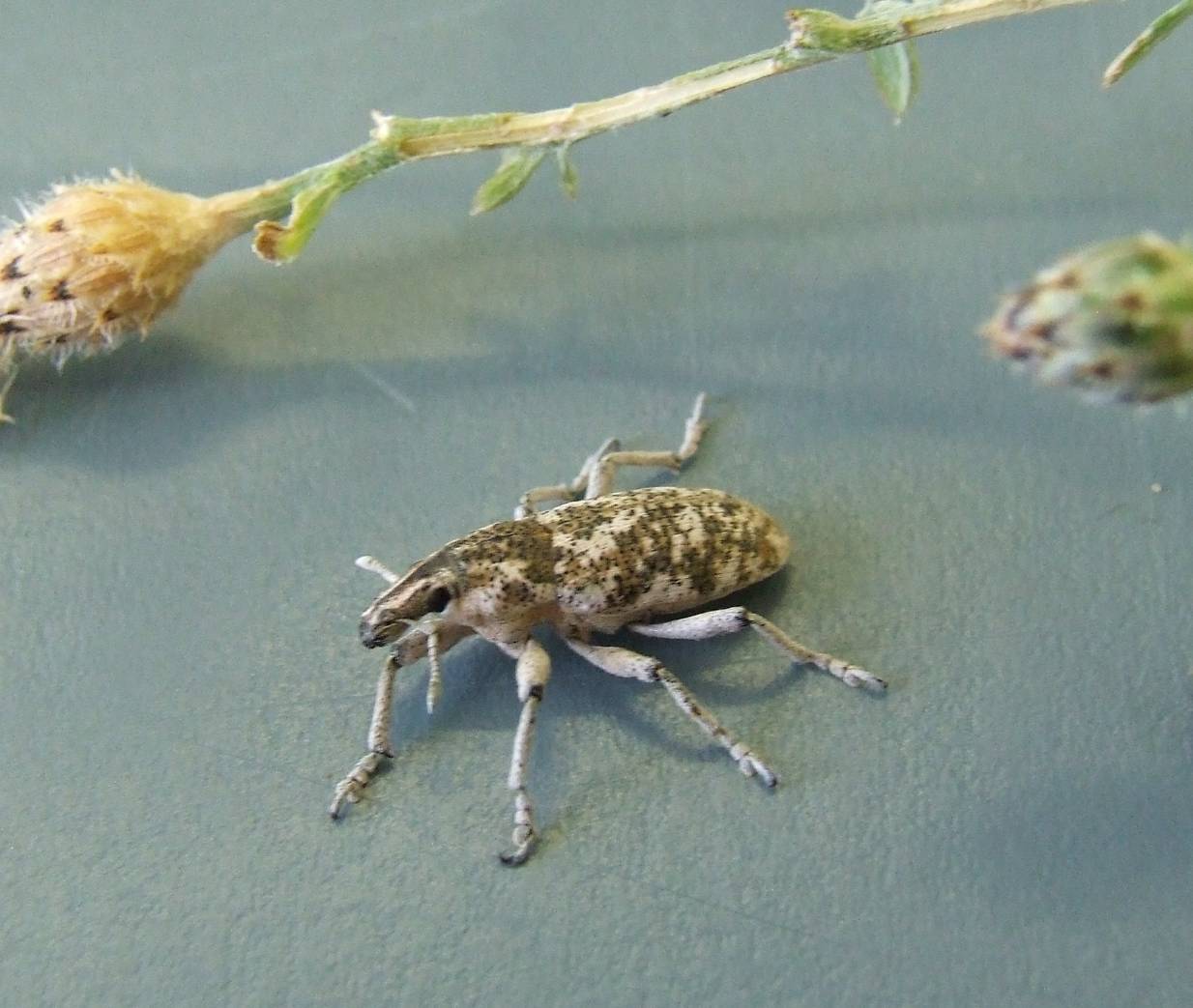 Cyphocleonus achates
prefers spotted, will hit diffuse
larvae feed on roots
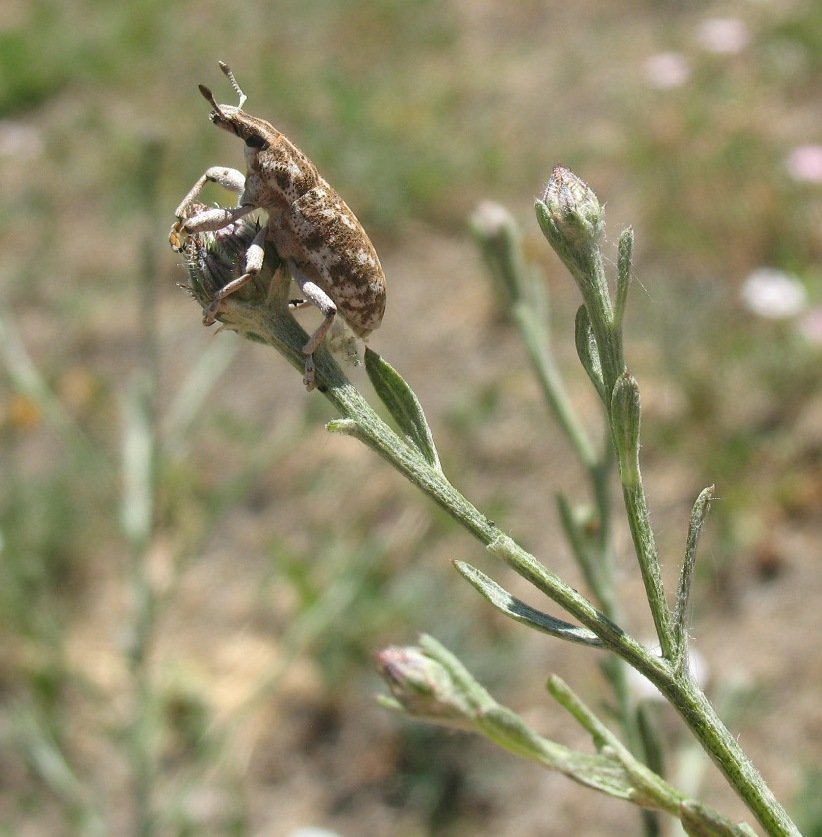 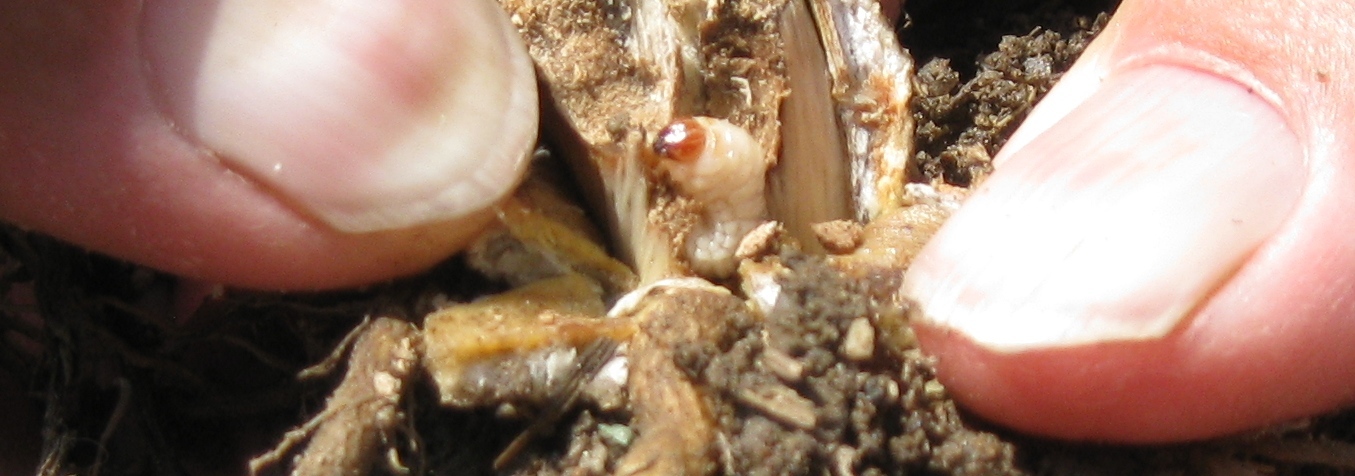 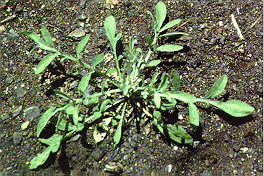 Larinus minutus
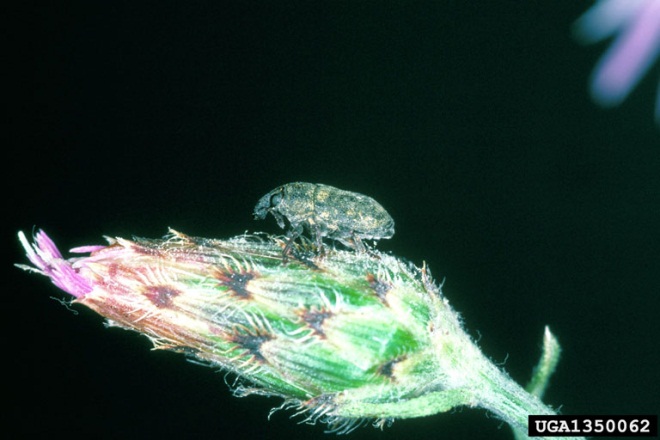 eggs
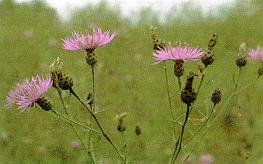 adults feed on foliage
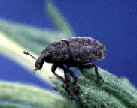 Larvae
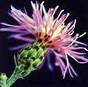 Knapweeds (diffuse and spotted)
pupae
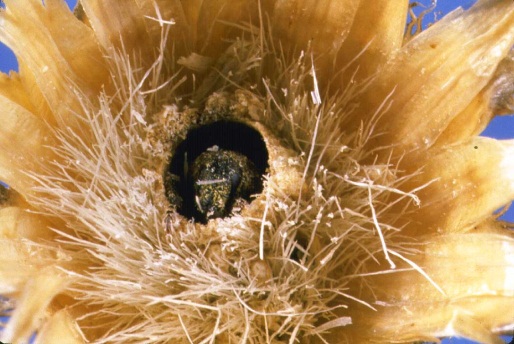 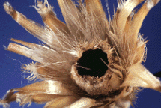 Tamarisk biological control
Diorhabda carinulata
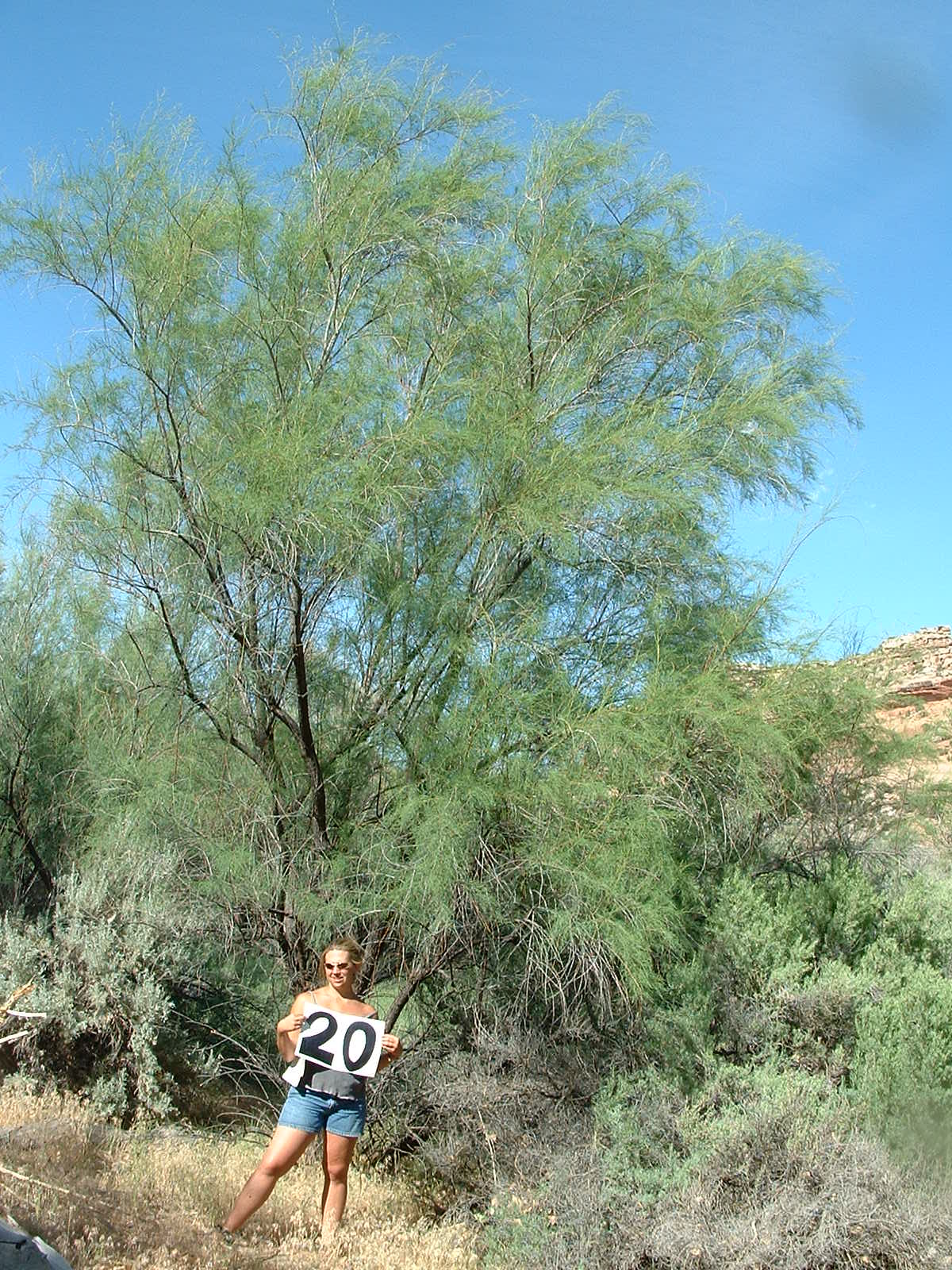 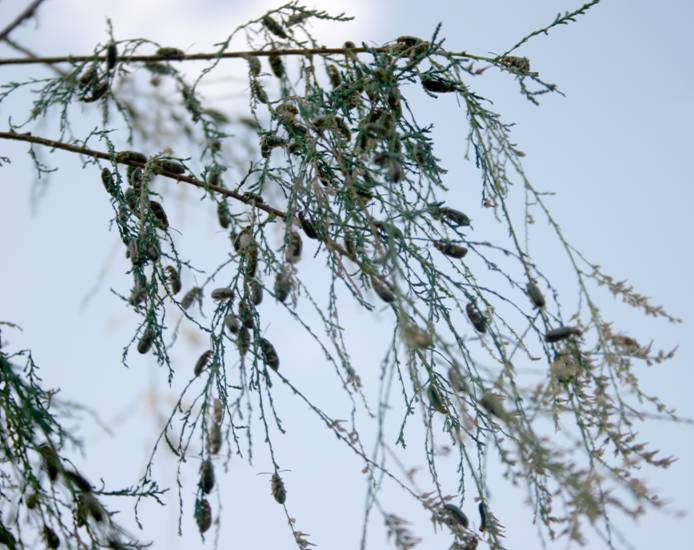 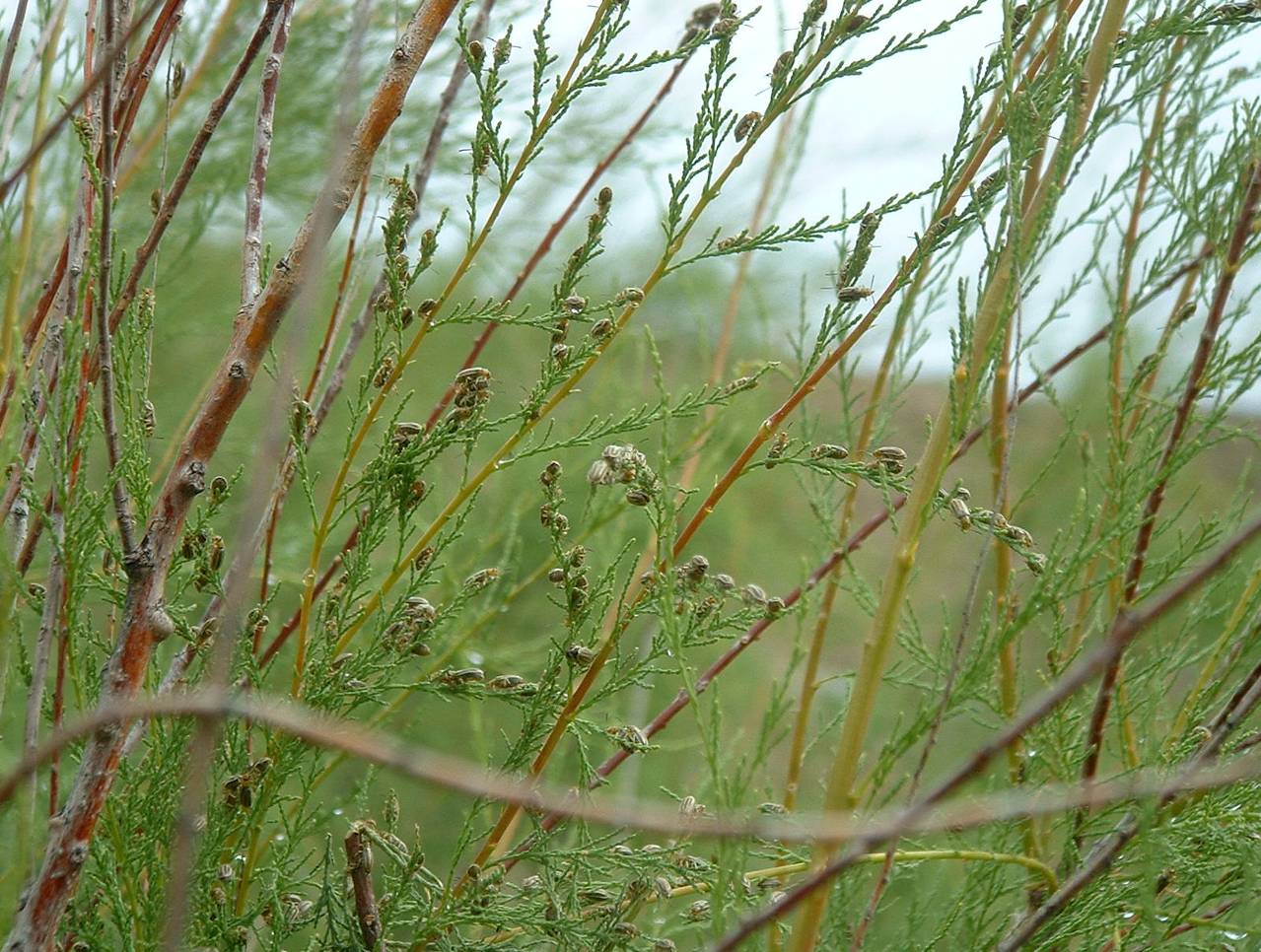 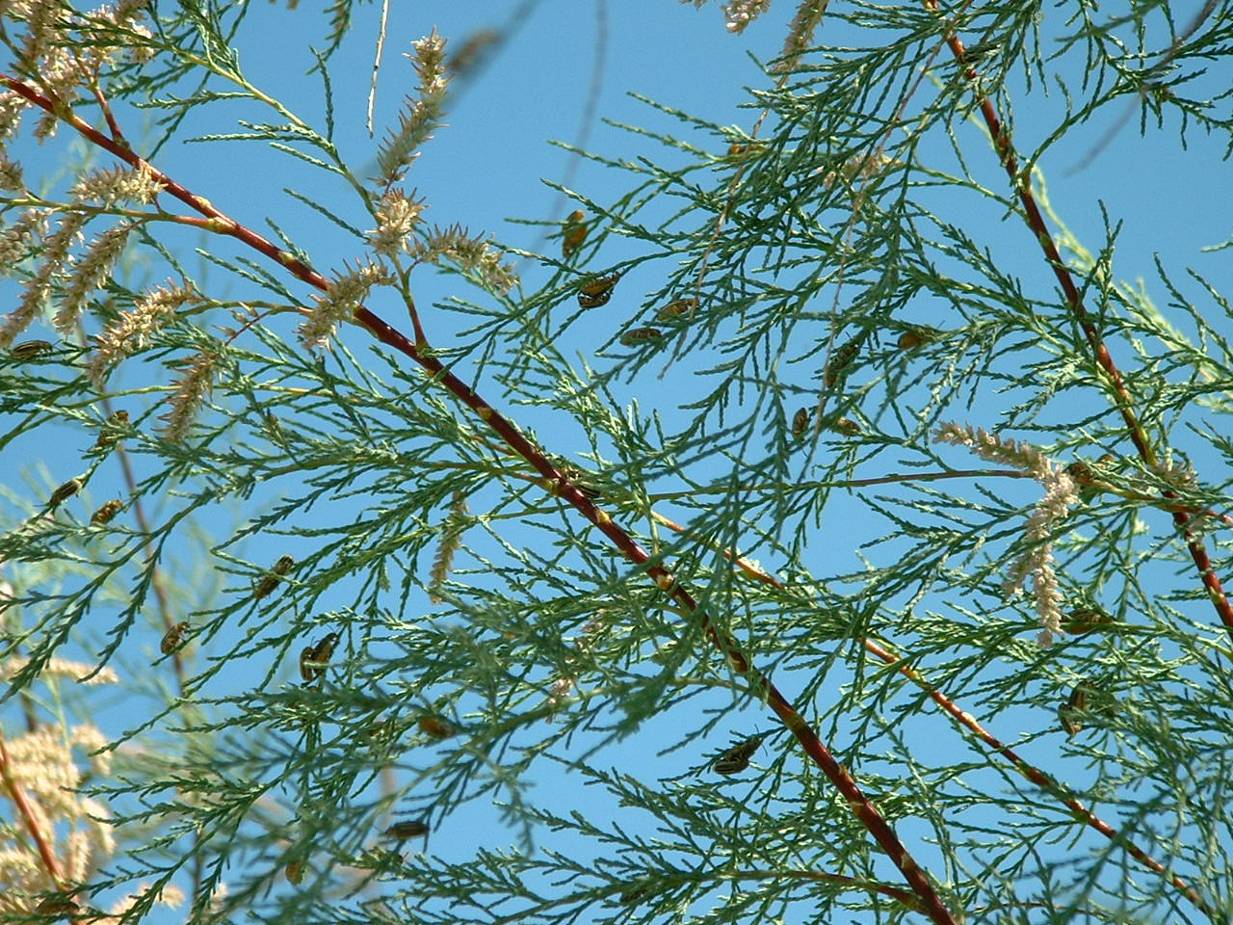 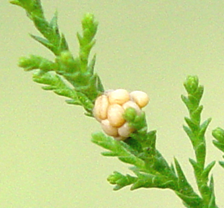 egg mass
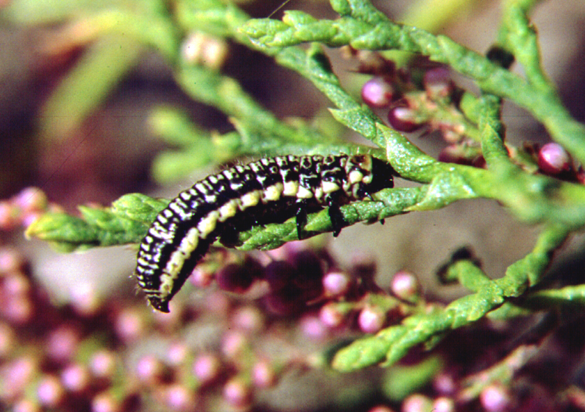 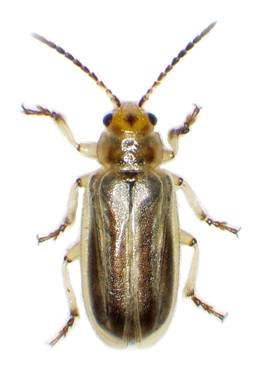 Larva
Adult
Diorhabda carinulata
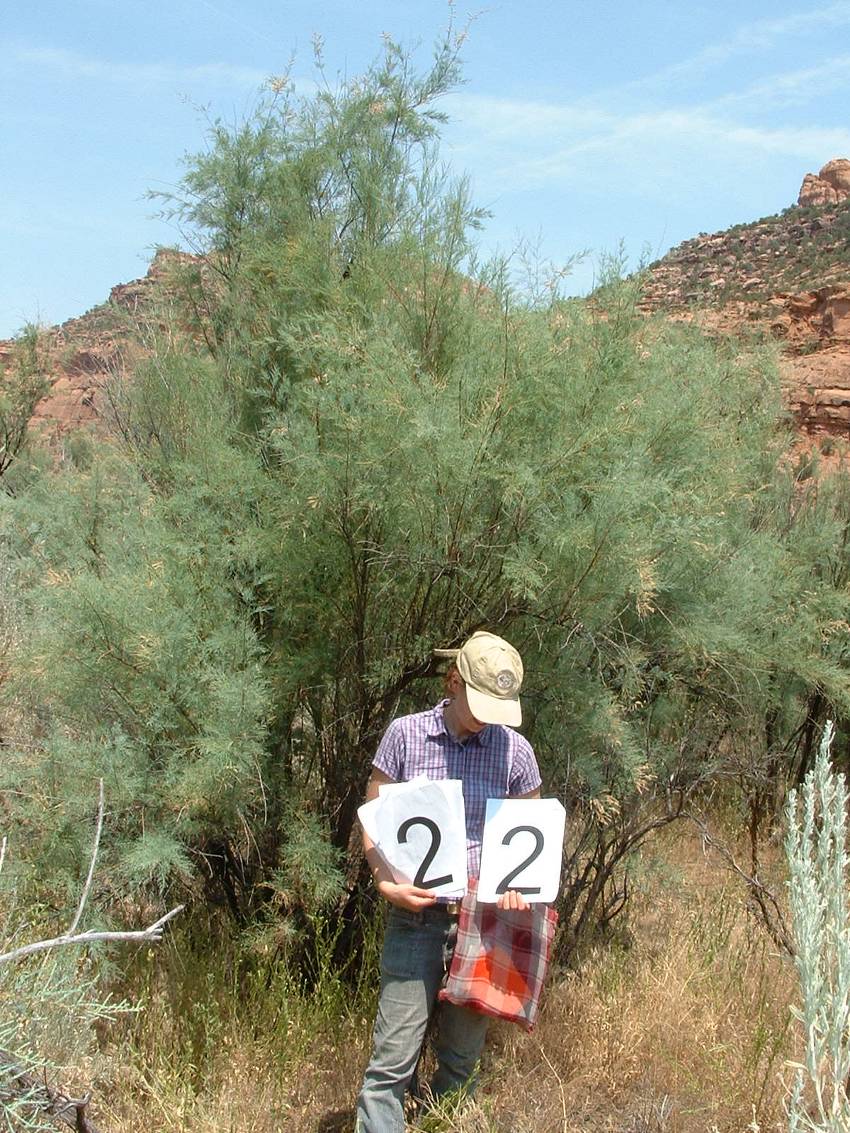 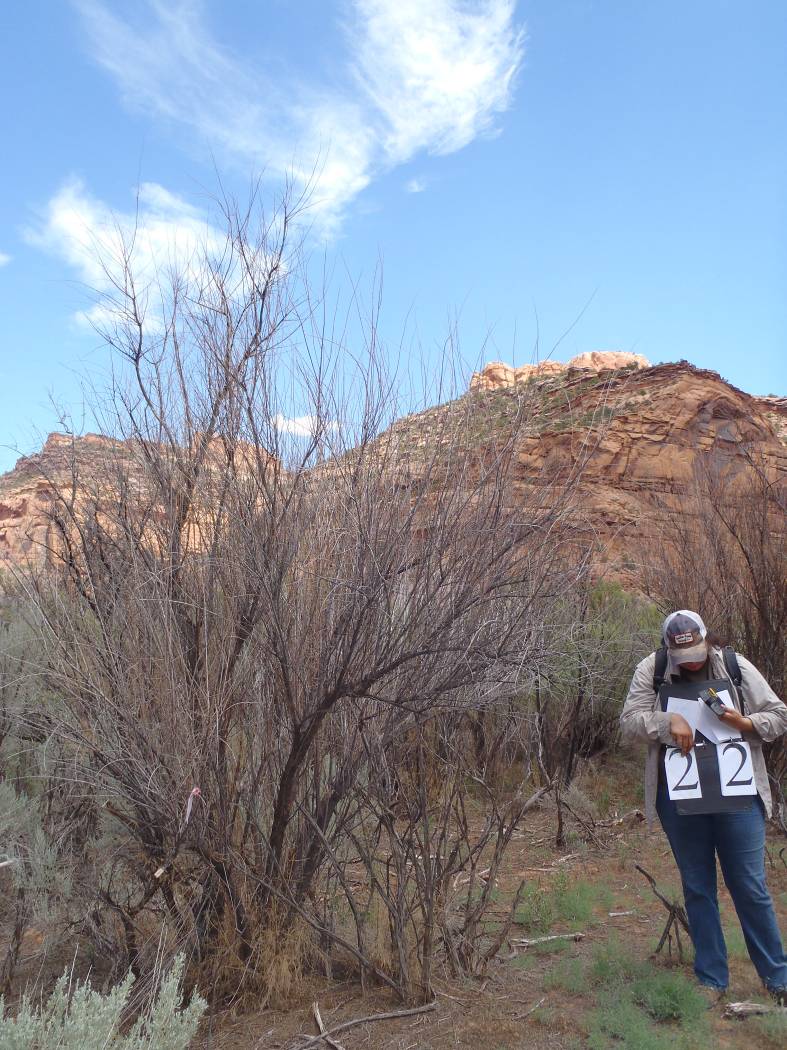 Bedrock 2010
Bedrock 2007
(prior to beetles)
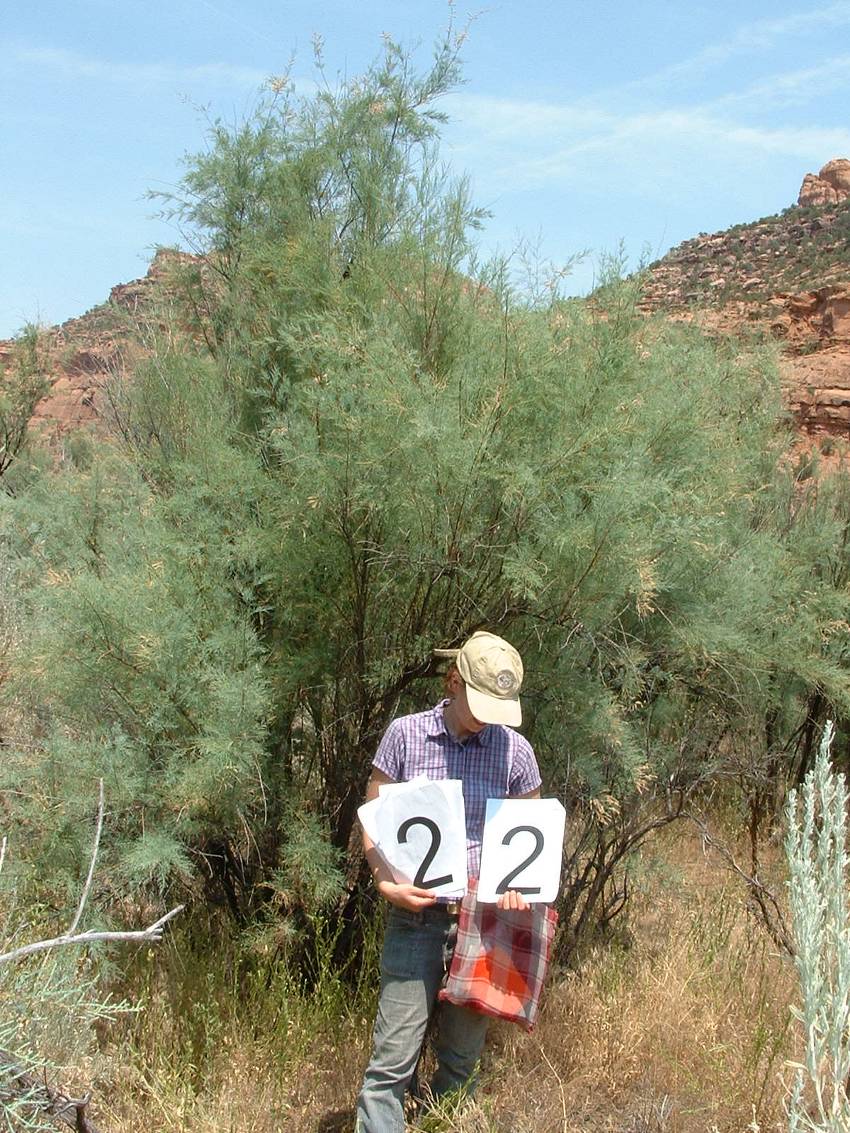 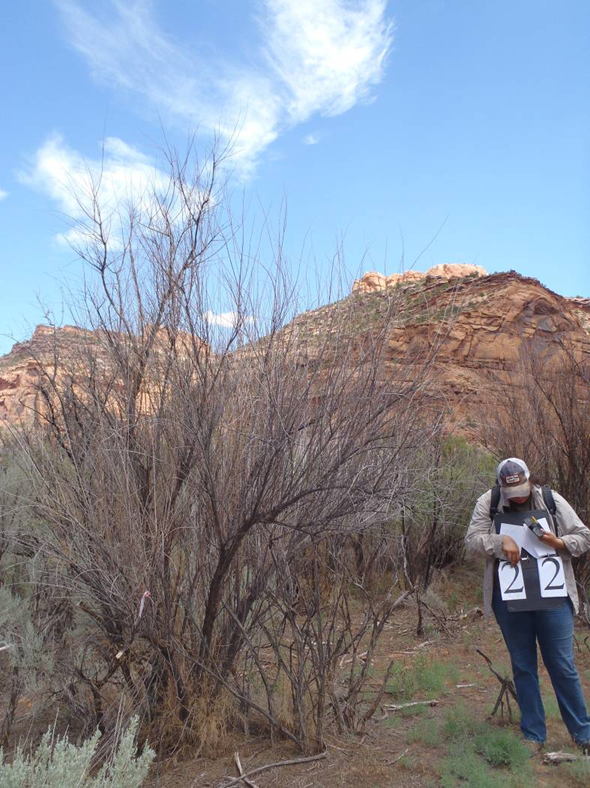 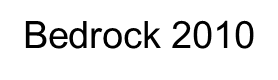 Bedrock 2007
(prior to beetles)
few or no defoliations
?
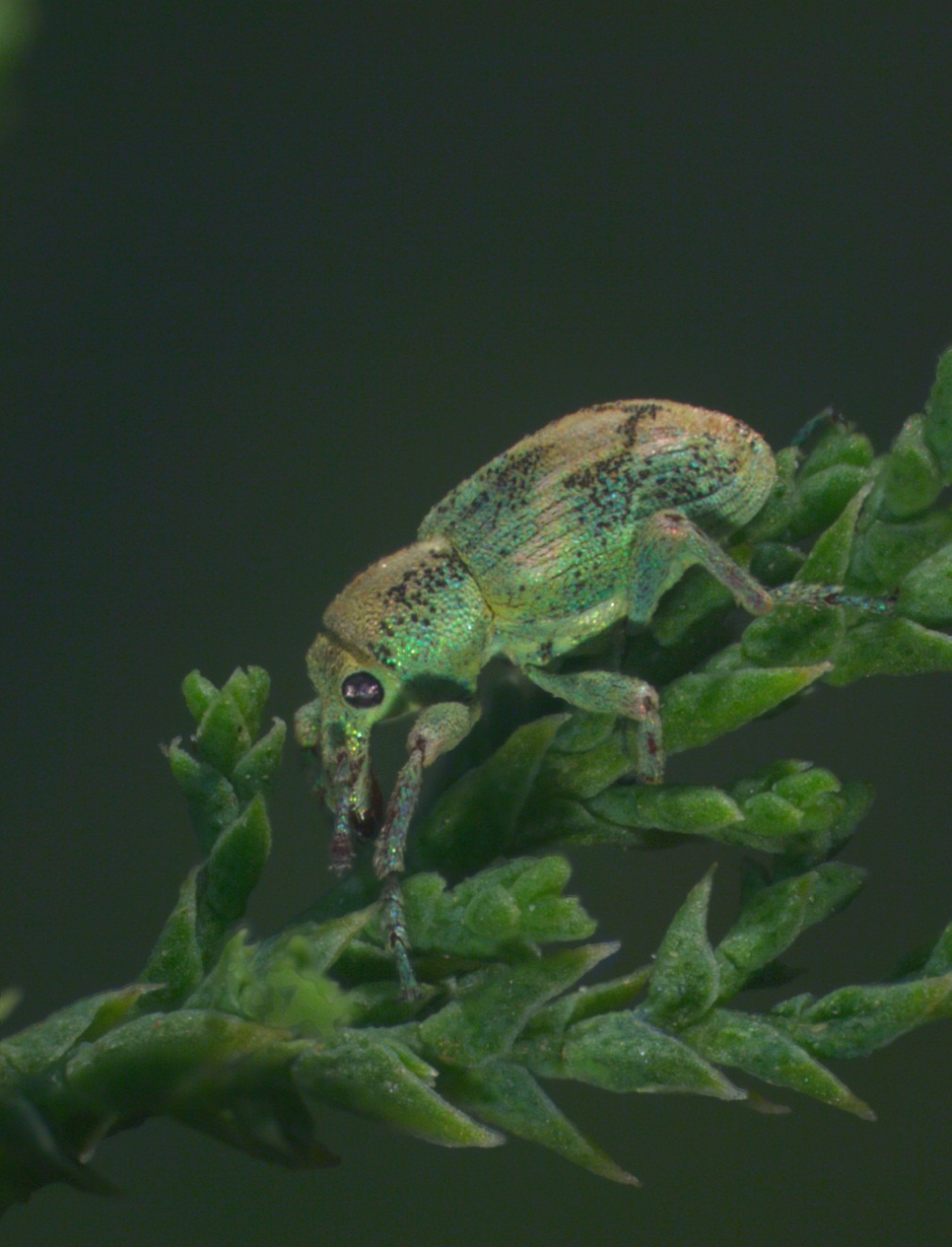 Coniatus splendidulus
A new tamarisk feeder enters the system
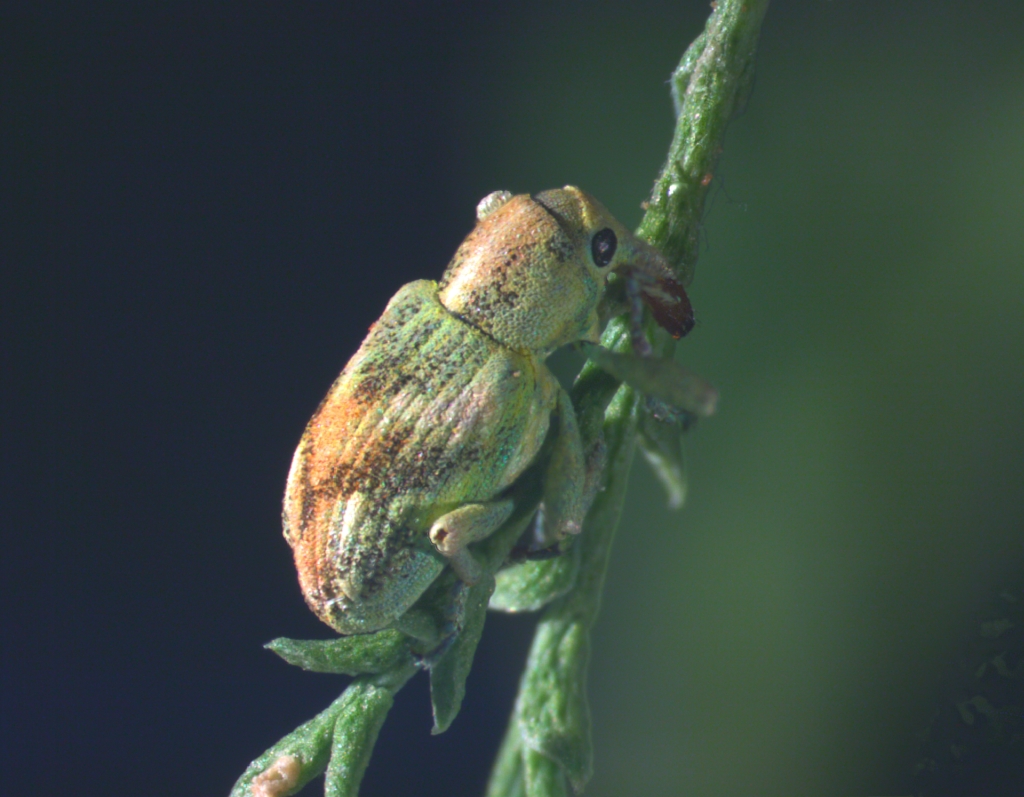 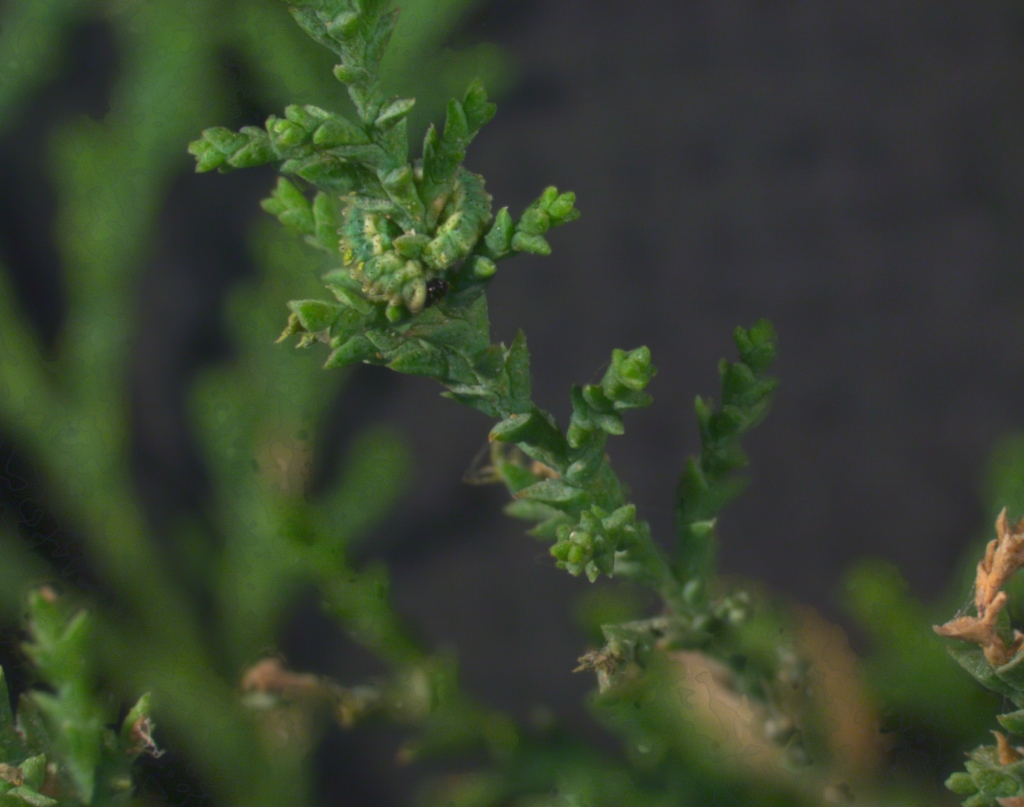 Coniatus larva on tamarisk, highly cryptic
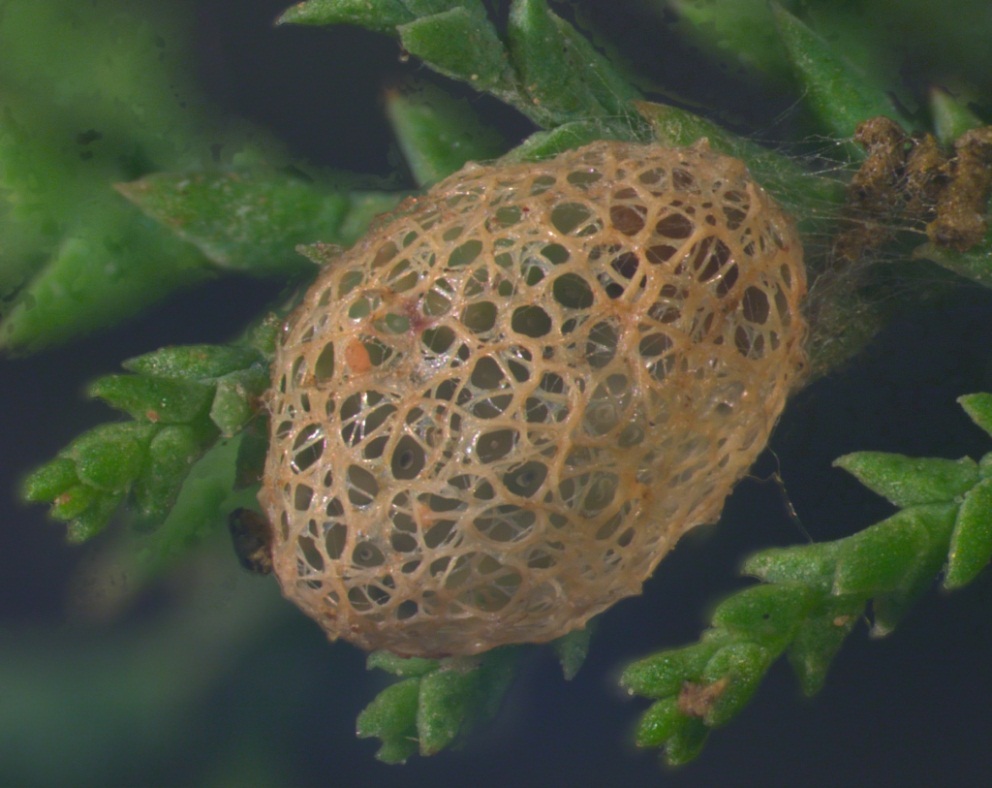 Woven basket where Coniatus pupates
This offers protection from predators found in the leaf litter.
Coniatus begin feeding earlier in the spring and remain active later in the summer/fall than Diorhabda
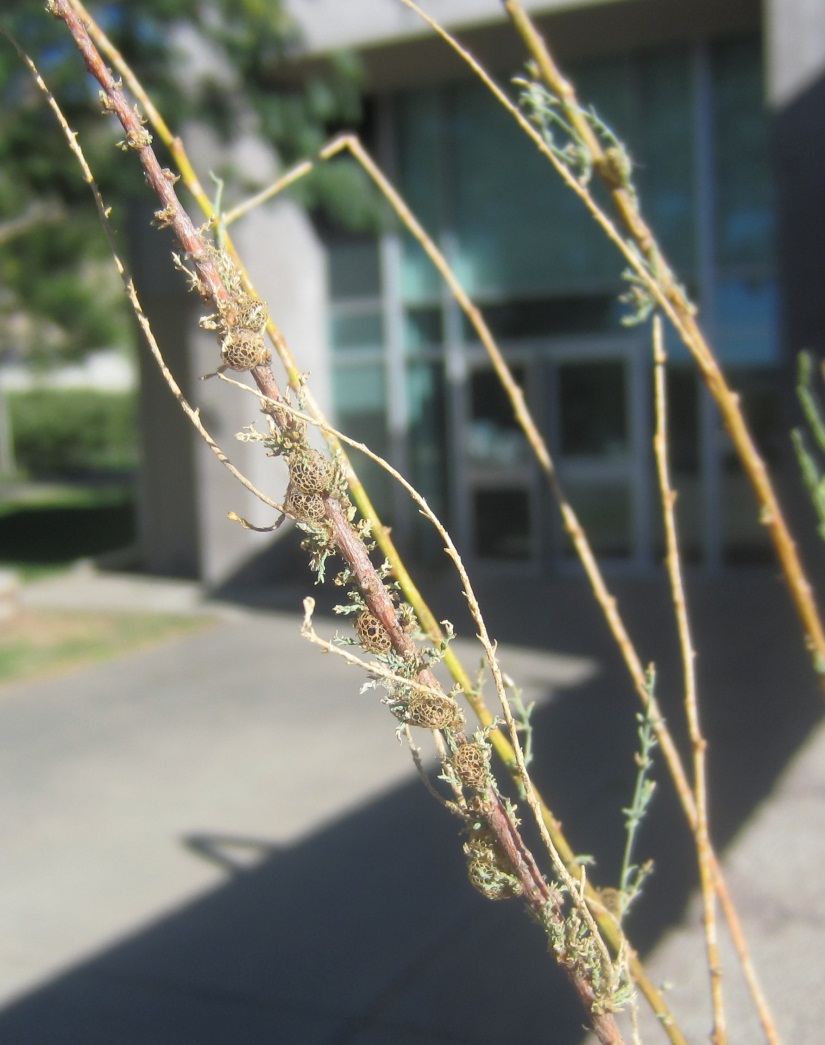 Tamarisk branch collected September 28.  Diorhabda have been in diapause for about 30 days, Coniatus populations have exploded on the regrowth.  Adults abundant, baskets abundant on branches with regrowth.
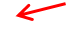 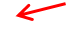 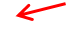 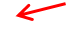 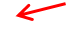 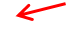 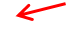 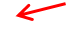 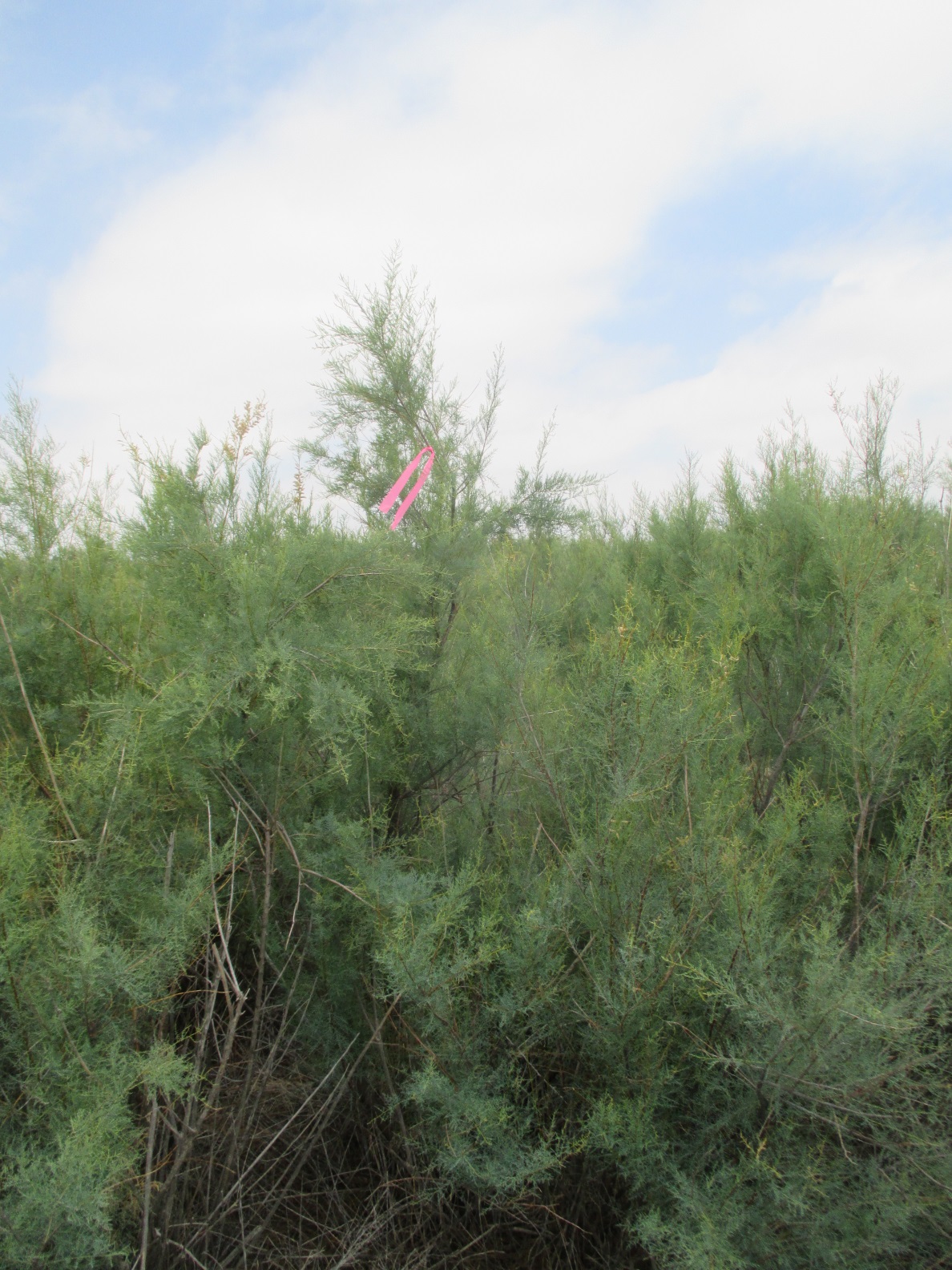 There are major tamarisk infestations south of Eads.  Diorhabda have established there and Coniatus have now become abundant in some areas.
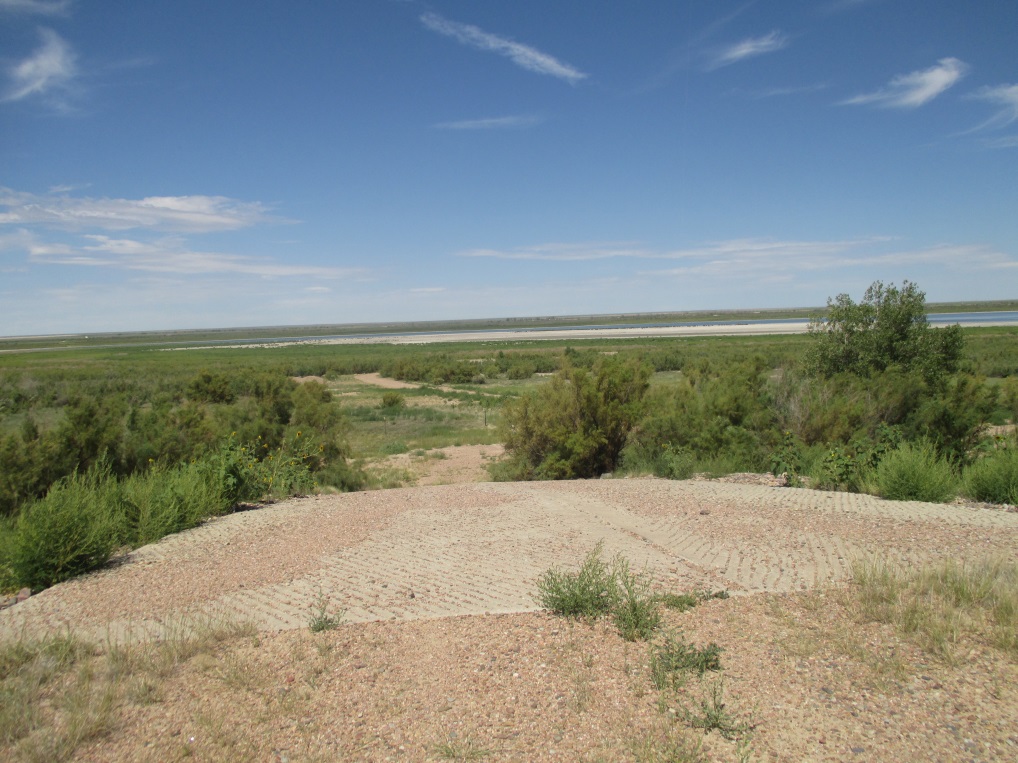 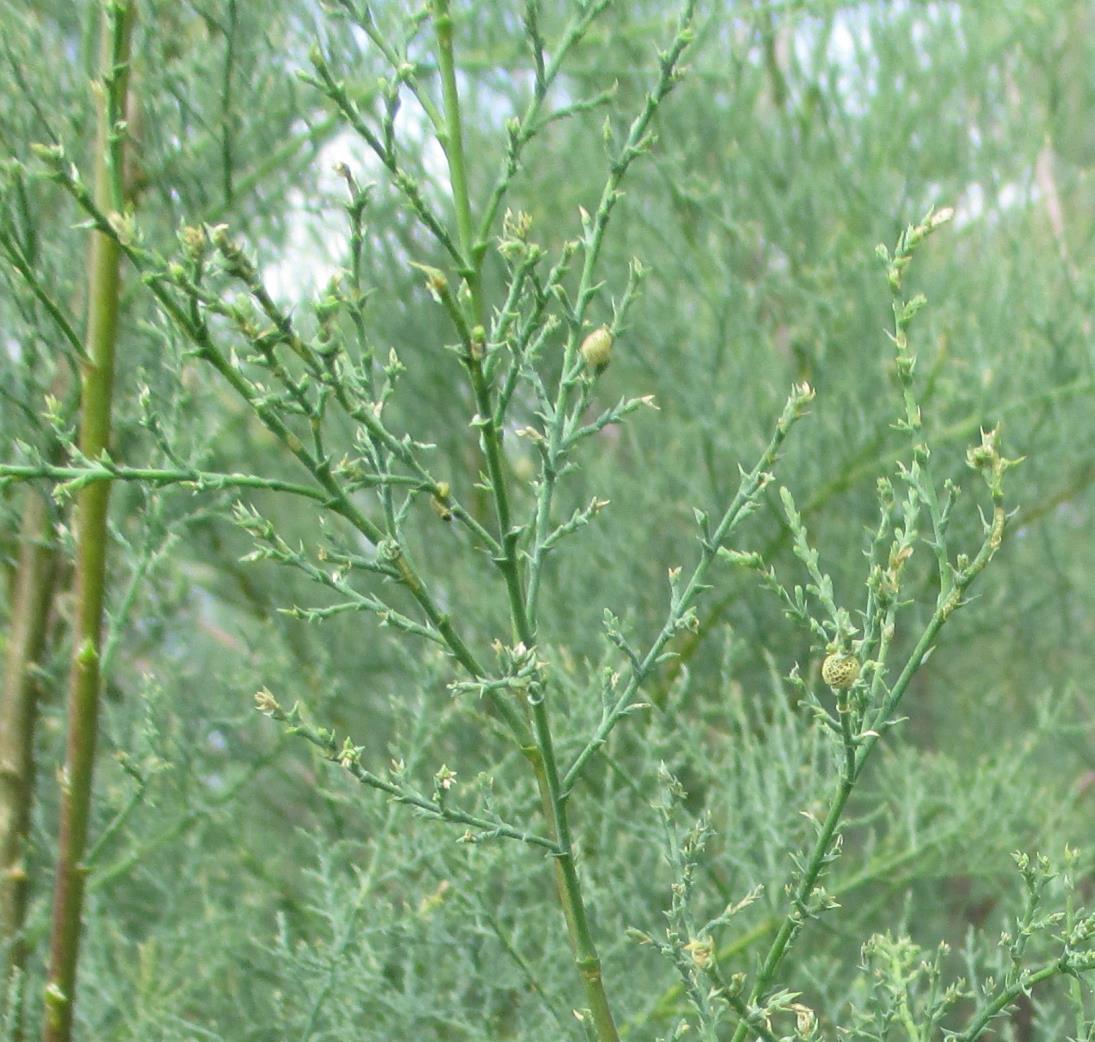 Coniatus near Eads, CO, 2014
Coniatus enter Colorado in 2011 and are now widespread
baskets
larvae
damage
Diorhabda are present but not in densities sufficient for widespread defoliation.  Can pheromones be used to concentrate them?
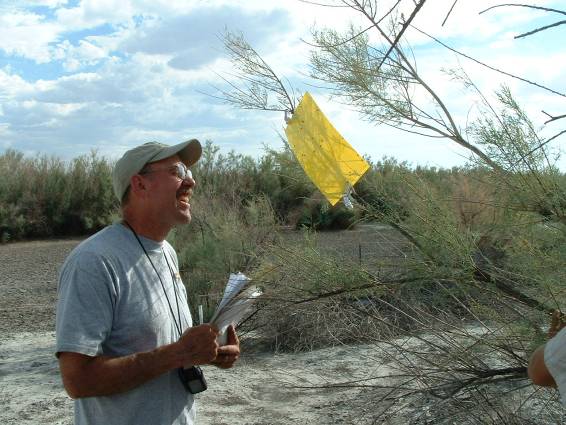 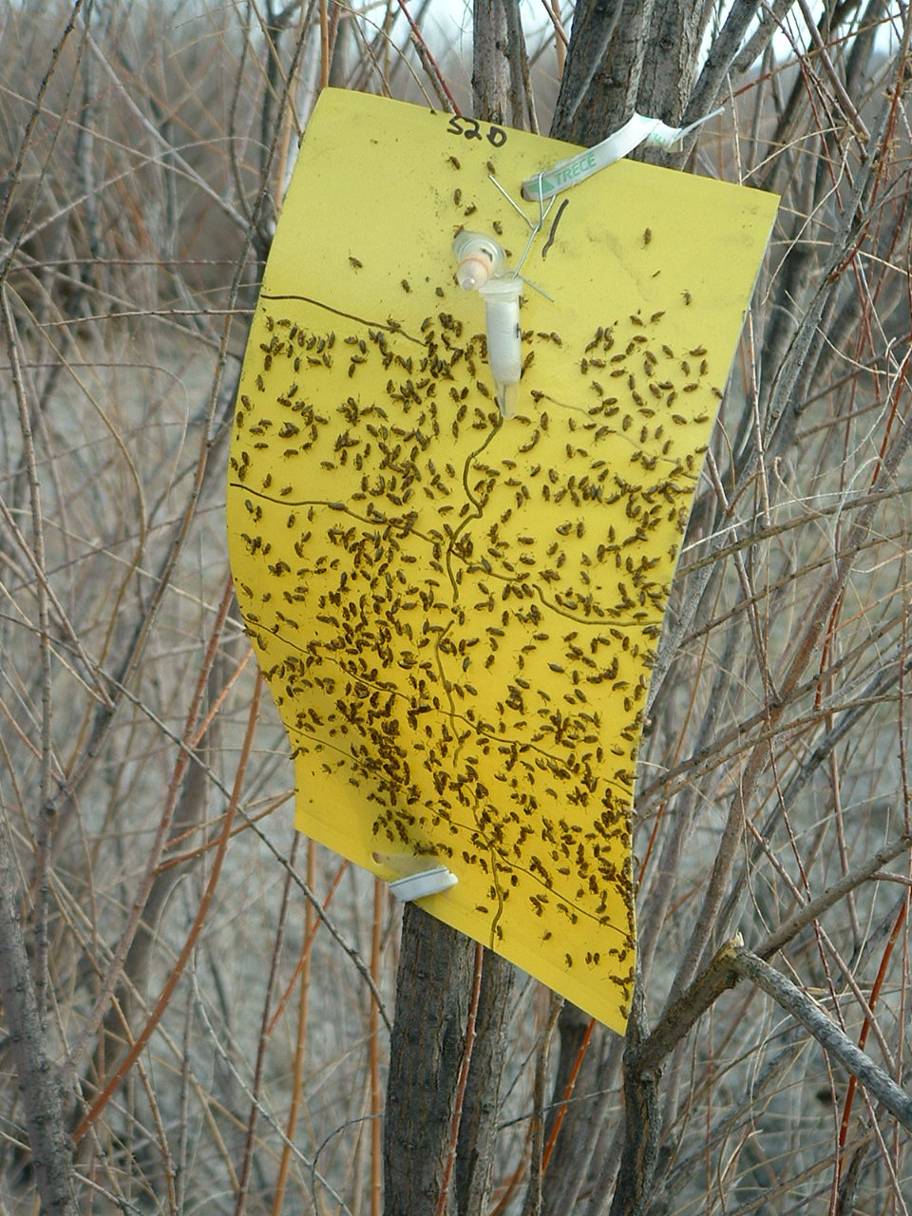 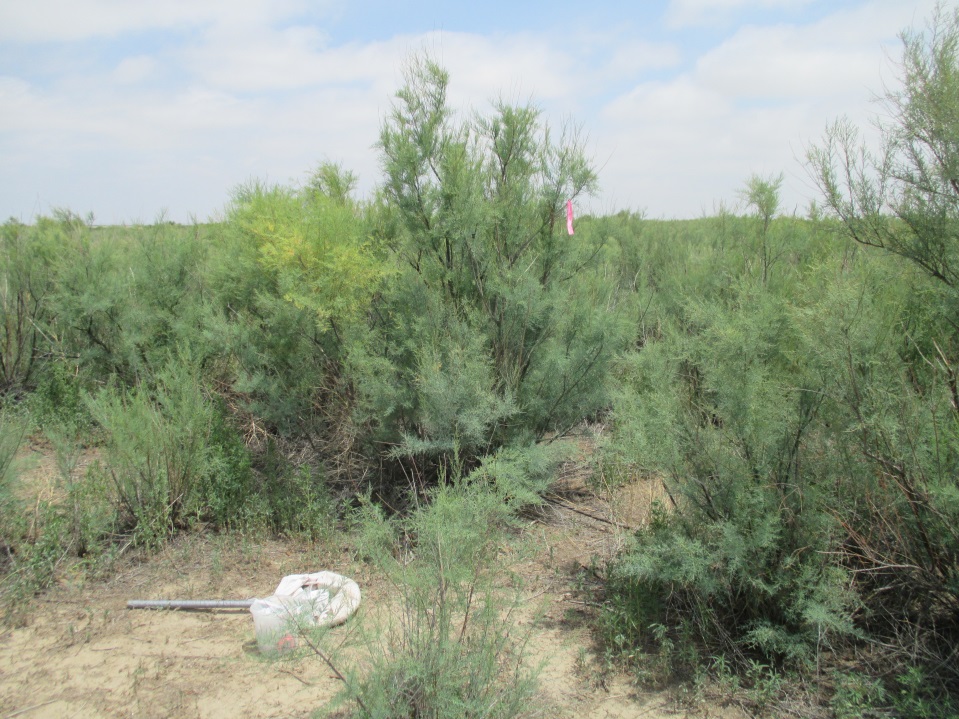 Five pairs of trees were selected at the Sweetwater site near Eads, one tree from each pair was baited with pheromone.  In three out of five pairs, the baited tree experienced some level of feeding damage and had higher densities of beetles at the end of the experiment.
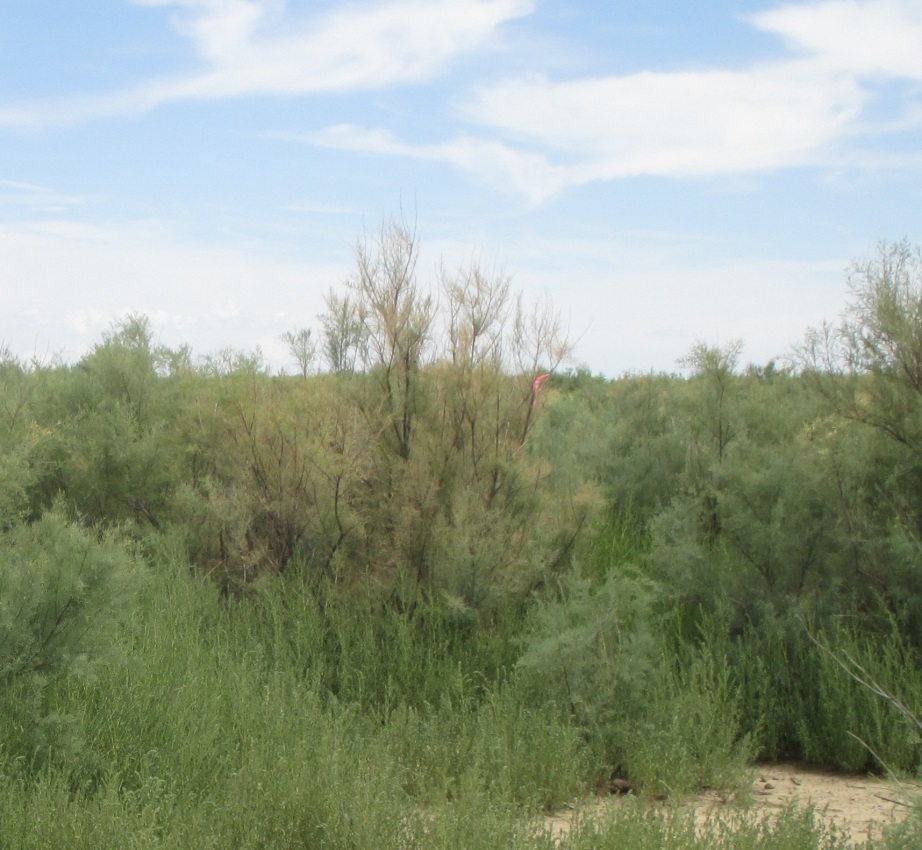 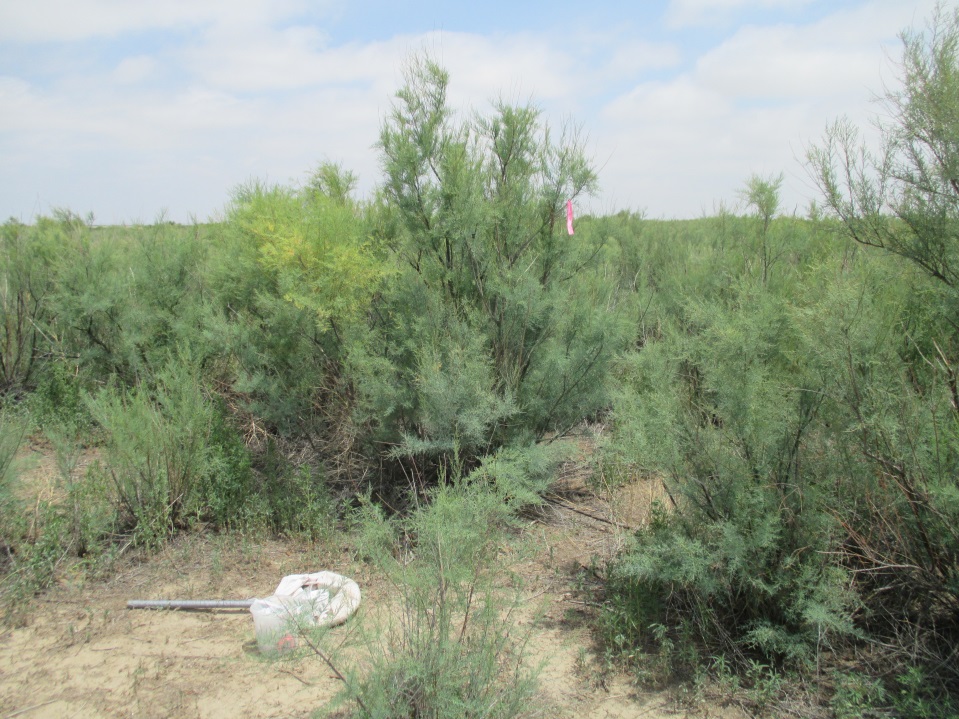 D. carinata did poorly because of early season emergence from diapause which left populations vulnerable to the inevitable late freezes of the high plains (Milbrath et al 2007).


D. carinata x D. elongata produce viable eggs and hybrids are stable in culture (Bean et al 2013).
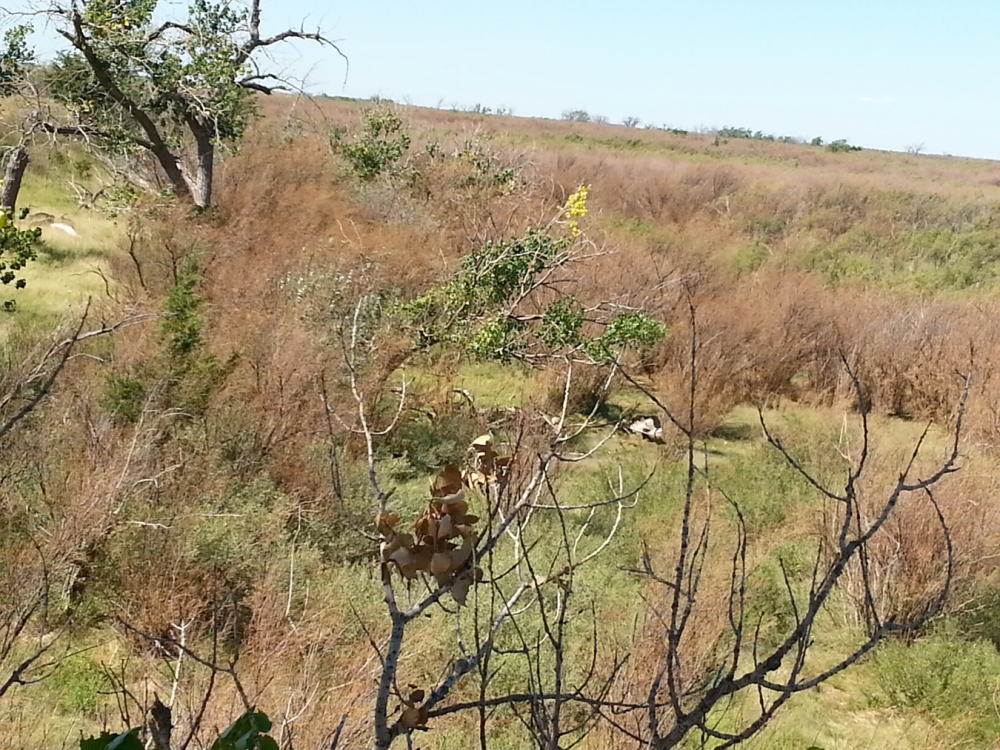 Cimarron River, near Ashland, KS (photo by Dave Arnold)

Molecular identification shows these beetles are primarily D. carinata
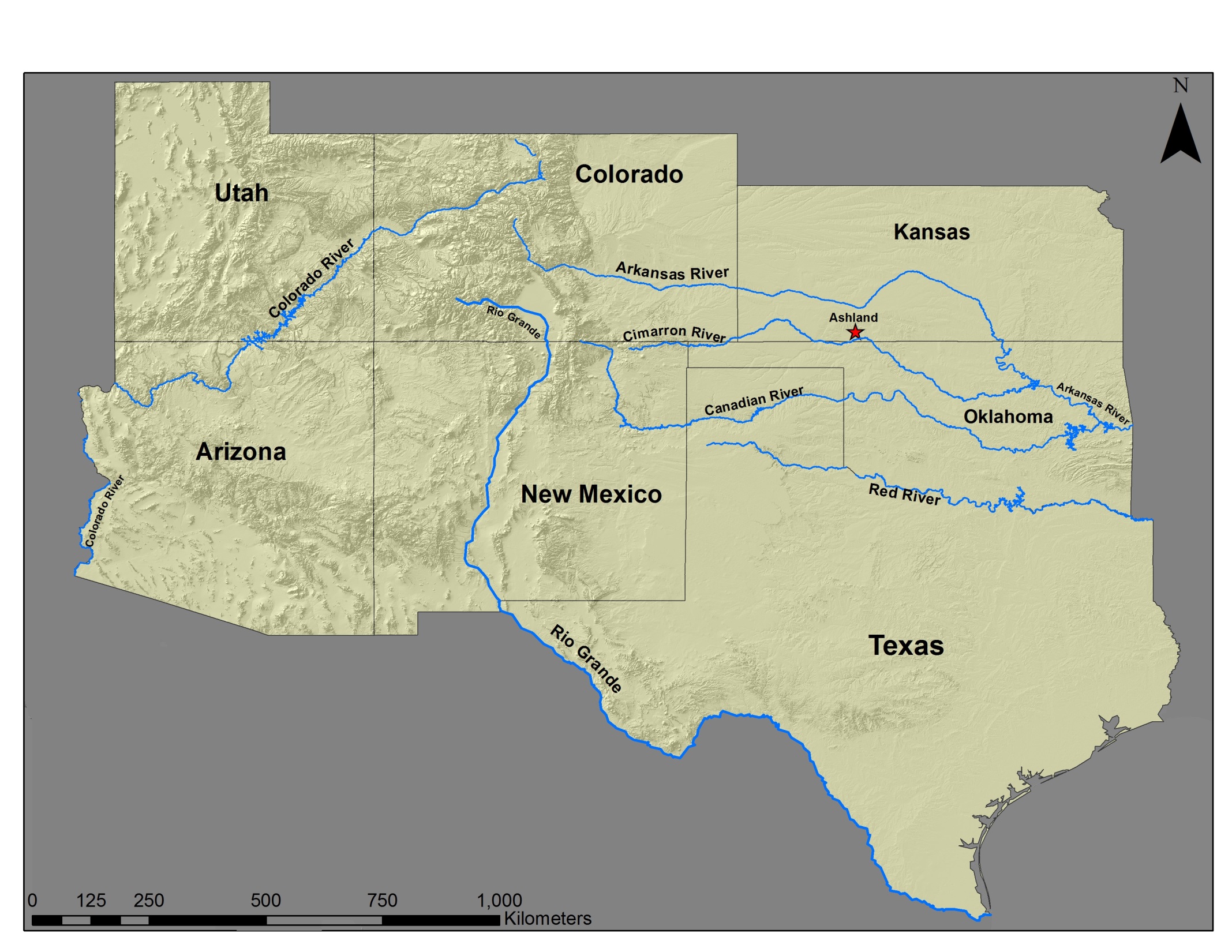 D. carinata
D. elongata
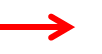 D. elongata x D. carinata
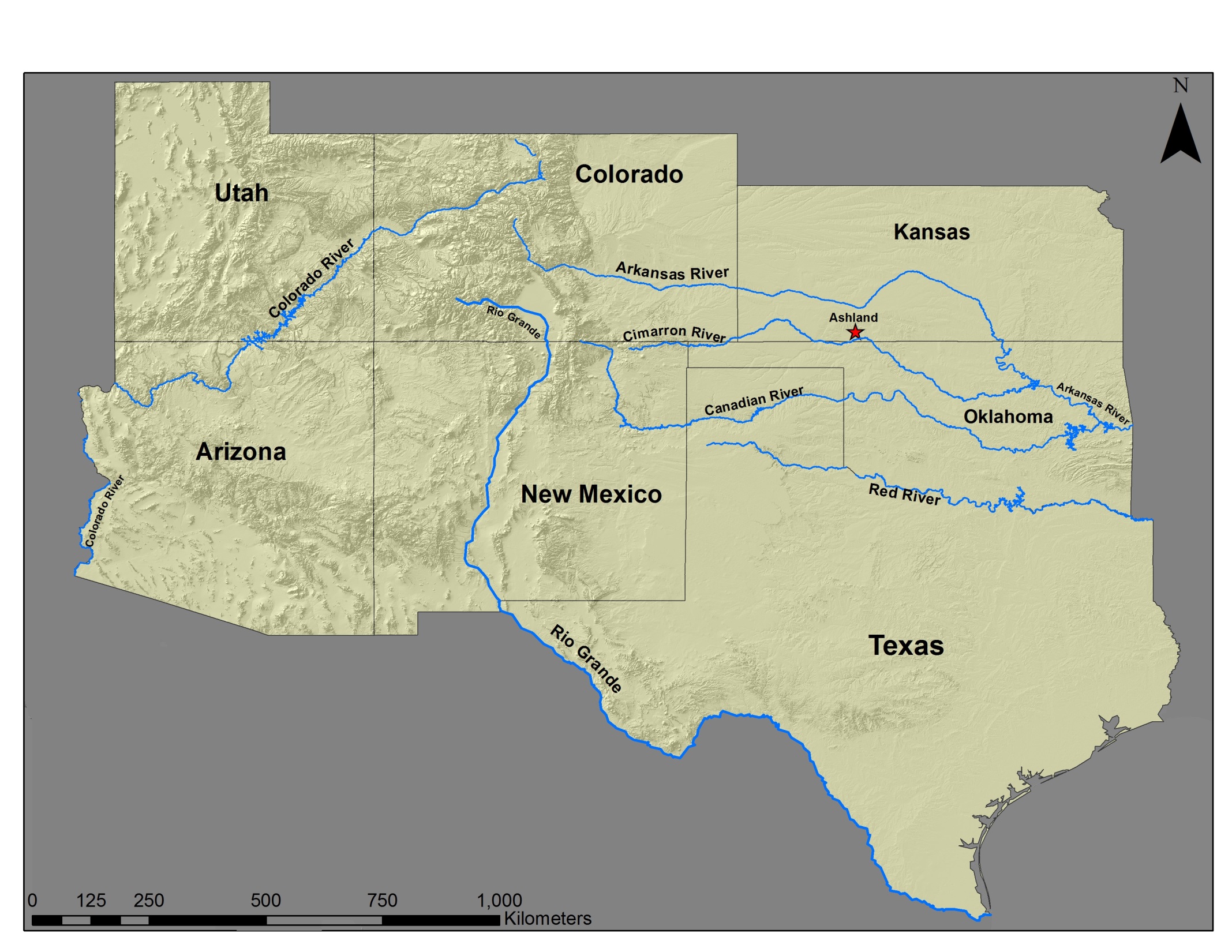 D. carinata
D. elongata
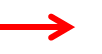 D. elongata x D. carinata
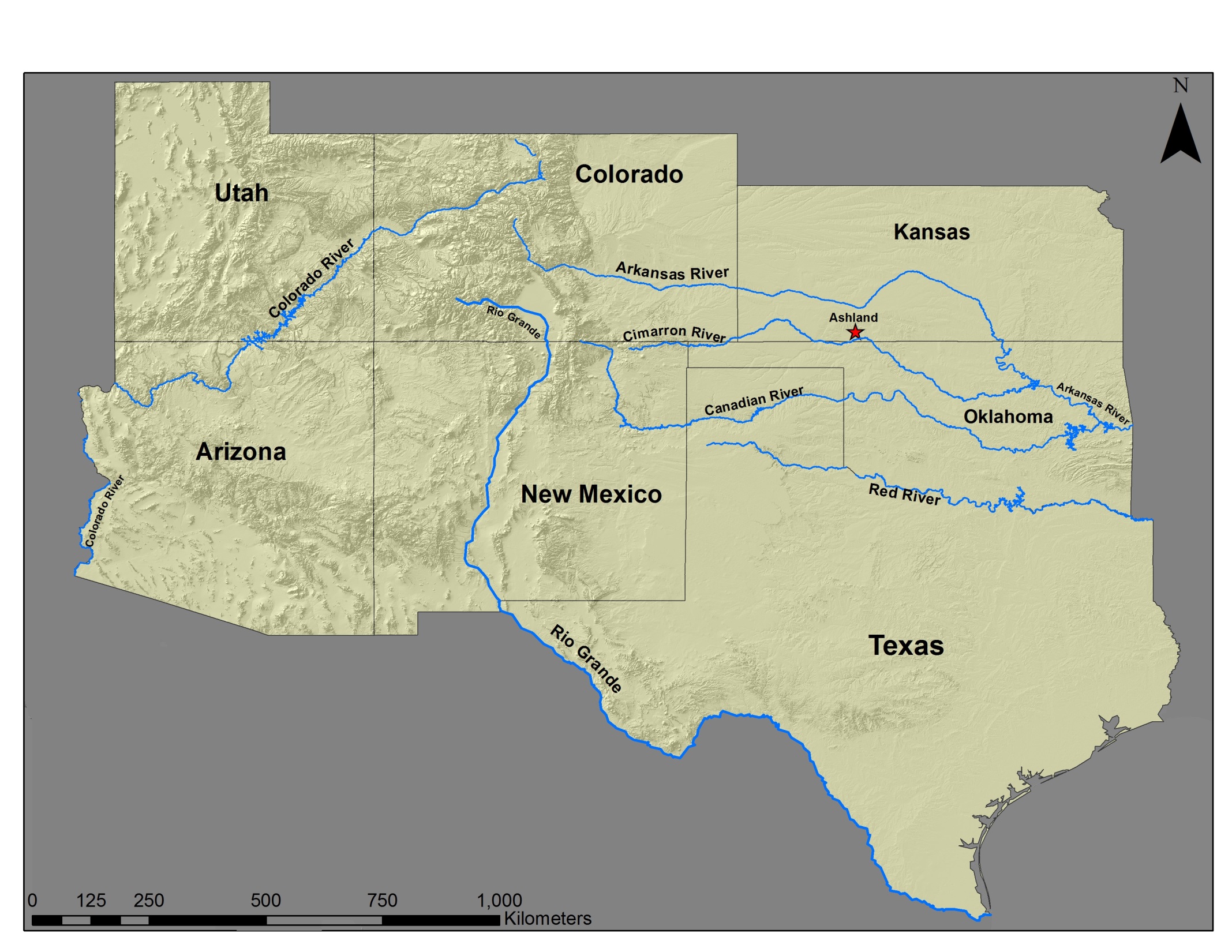 Pheromone traps failed to detect movement of Diorhabda carinata into Colorado
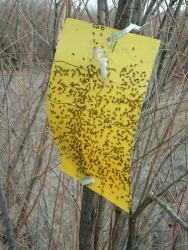 D. carinata
D. elongata
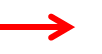 D. elongata x D. carinata
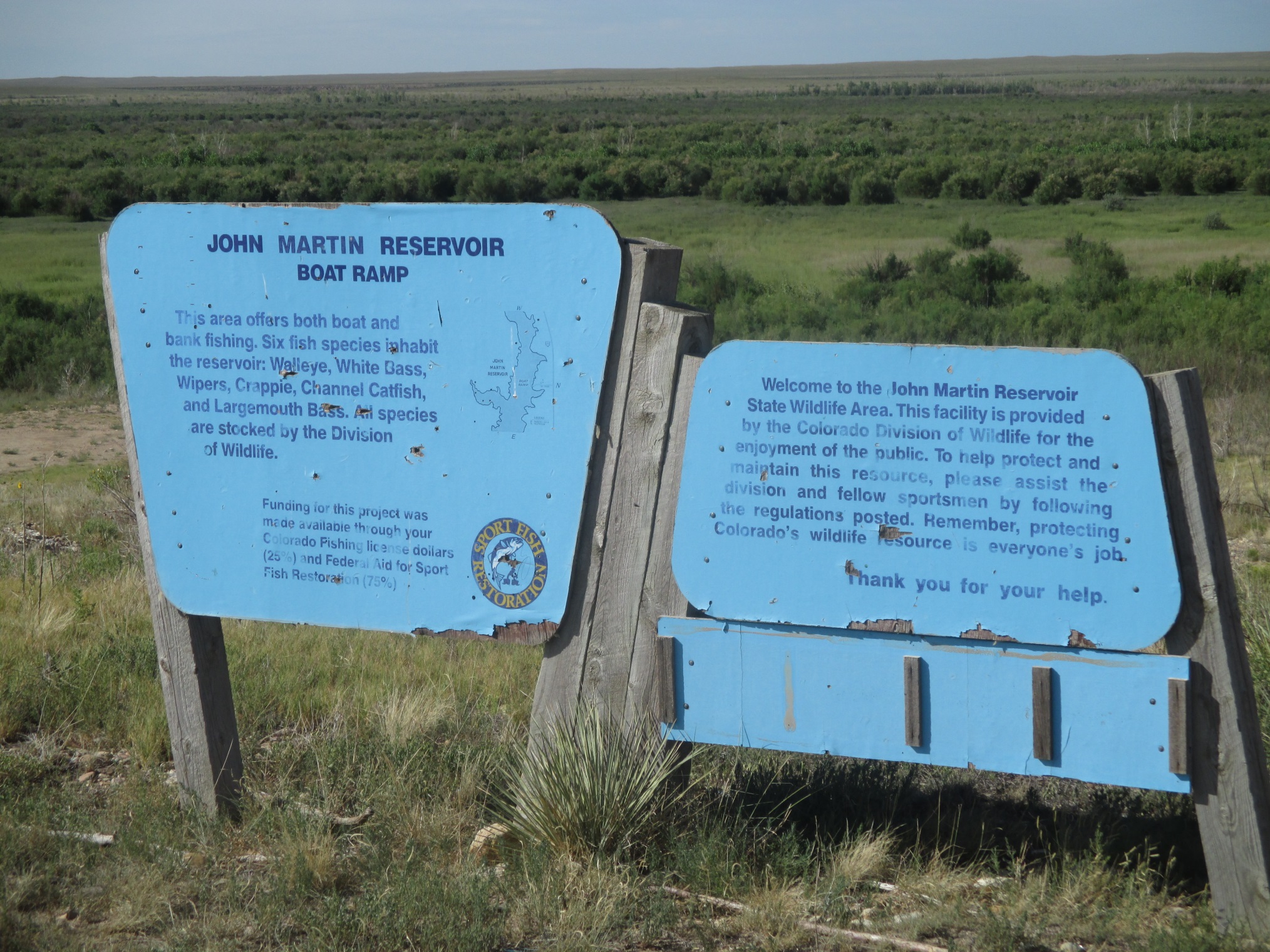 Will tamarisk biocontrol put water back into the system?
Nagler, P.L., S. Pearlstein, E.P. Glenn, T.B. Brown, H.L. Bateman, D.W. Bean and K.R. Hultine (2014) Rapid dispersal of saltcedar (Tamarix spp.) biocontrol beetles (Diorhabda carinulata) on a desert river detected by phenocams, MODIS imagery and ground observations. Remote Sensing of Environment 140: 206-219
We measured the rate of dispersal of saltcedar leaf beetles (Diorhabda carinulata), a defoliating insect released on western rivers to control saltcedar shrubs (Tamarix spp.), on a 63 km reach of the Virgin River, U.S. Dispersal was measured by satellite imagery, ground surveys and phenocams. Pixels from the Moderate Resolution Imaging Spectrometer (MODIS) sensors on the Terra satellite showed a sharp drop in NDVI in midsummer followed by recovery, correlated with defoliation events as revealed in networked digital camera images and ground surveys. Ground surveys and MODIS imagery showed that beetle damage progressed downstream at a rate of about 25 km yr−1 in 2010 and 2011, producing a 50% reduction in saltcedar leaf area index and evapotranspiration by 2012, as estimated by algorithms based on MODIS Enhanced Vegetation Index values and local meteorological data for Mesquite, Nevada. This reduction is the equivalent of 10.4% of mean annual river flows on this river reach. Our results confirm other observations that saltcedar beetles are dispersing much faster than originally predicted in pre-release biological assessments, presenting new challenges and opportunities for land, water and wildlife managers on western rivers. Despite relatively coarse resolution (250 m) and gridding artifacts, single MODIS
pixels can be useful in tracking the effects of defoliating insects in riparian corridors.
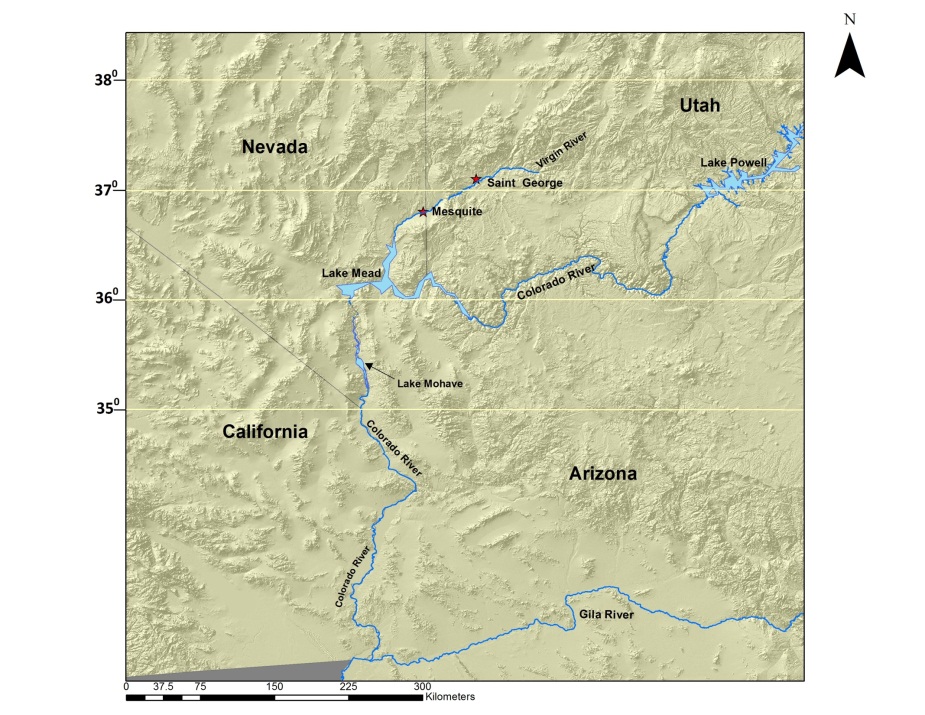 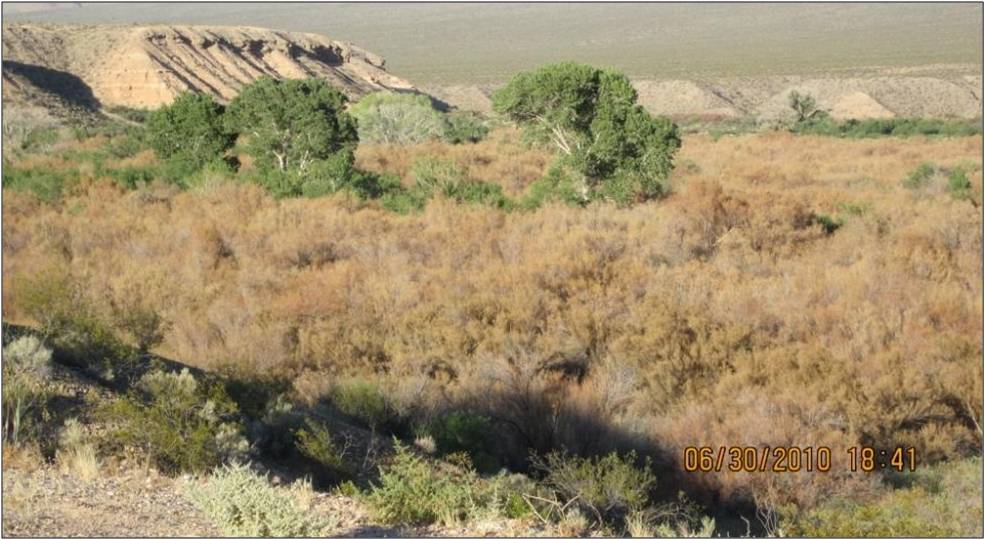 Yellow toadflax biological control
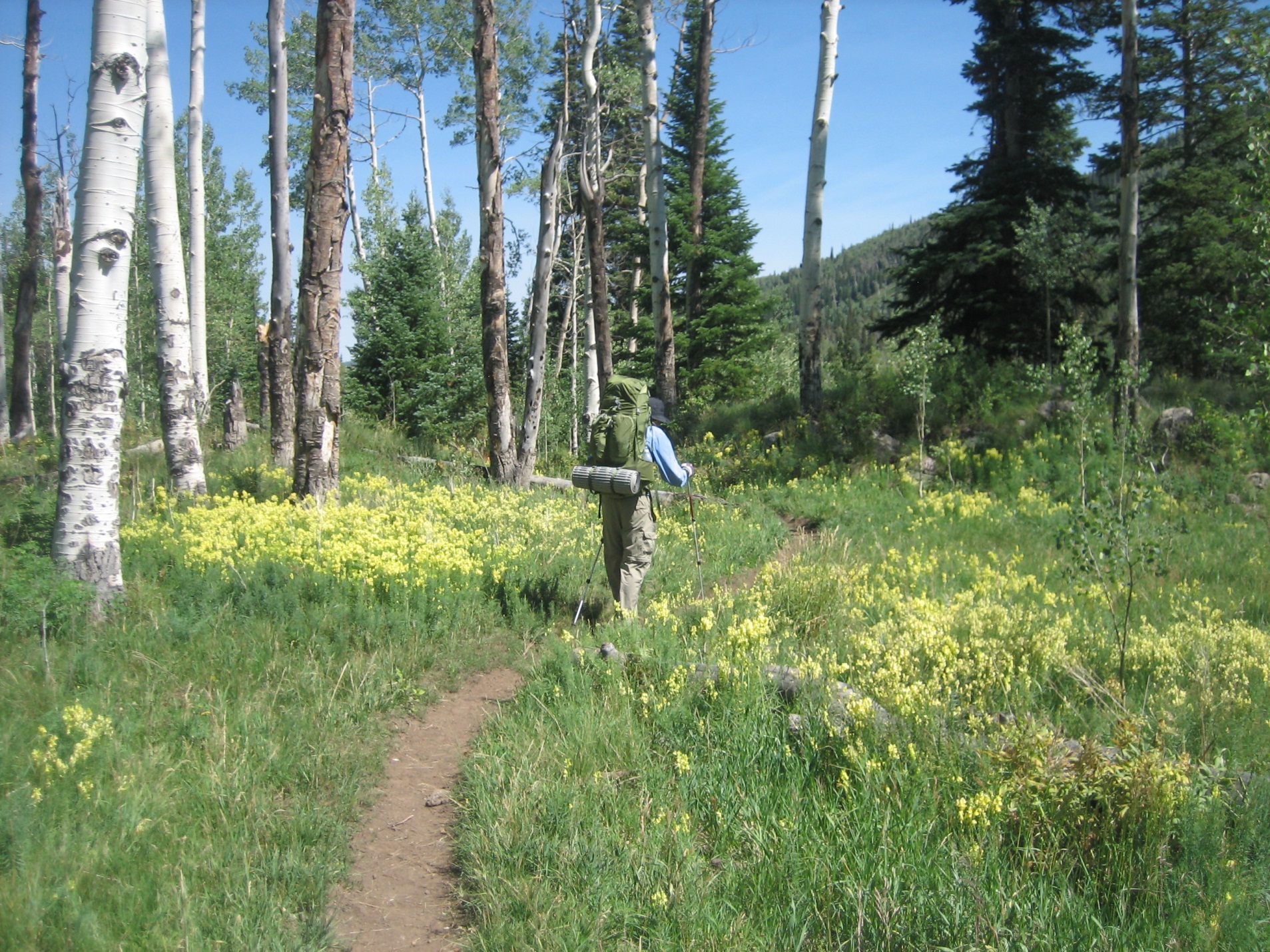 Mecinus janthinus a stem boring weevil on yellow toadflax
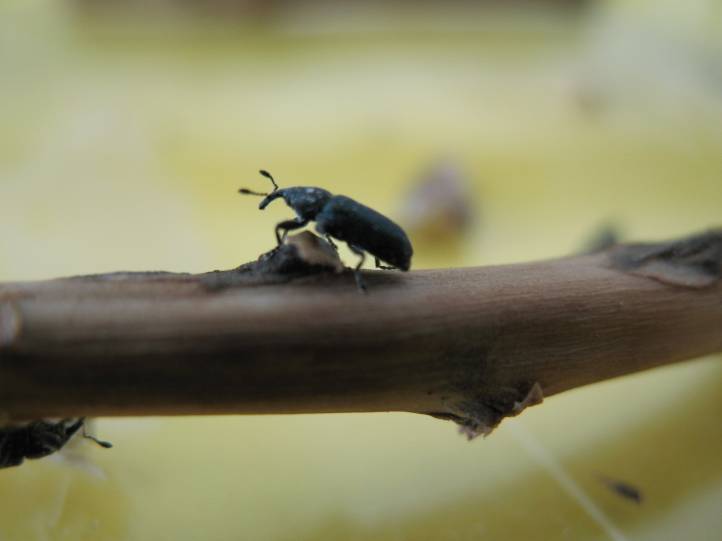 this species was collected on both yellow and Dalmatian toadflax in Europe.  The Dalmatian toadflax weevil was later found to be a separate species, now named Mecinus janthiniformis.
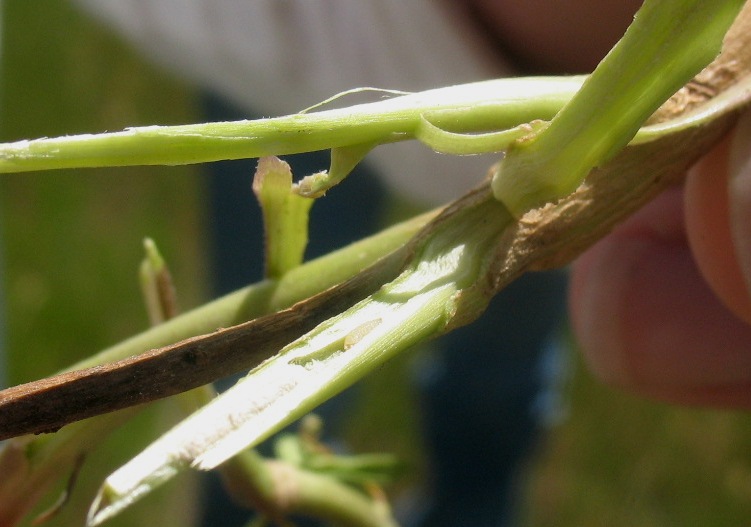 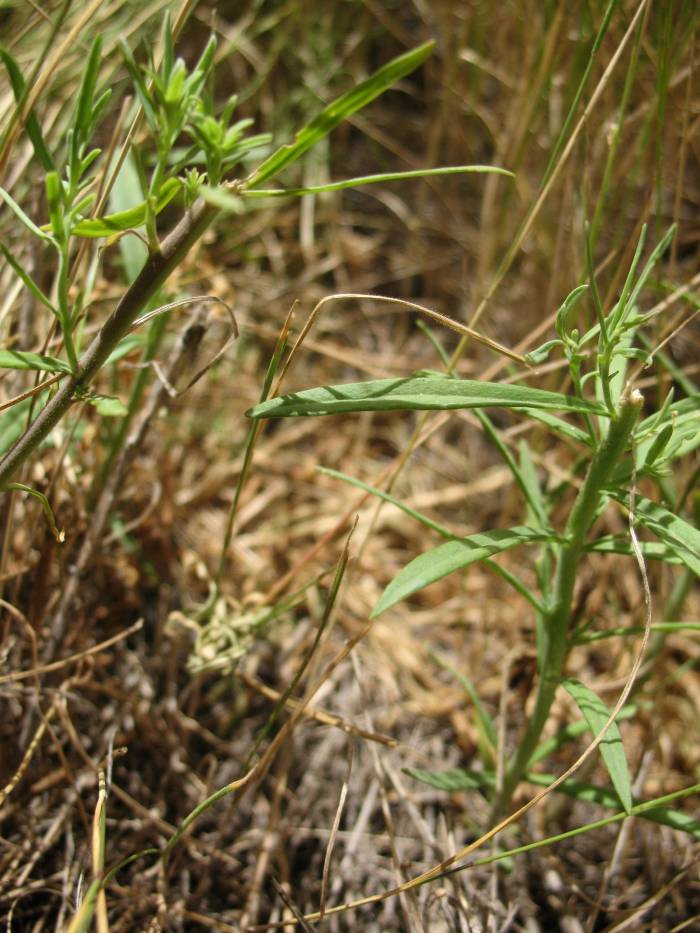 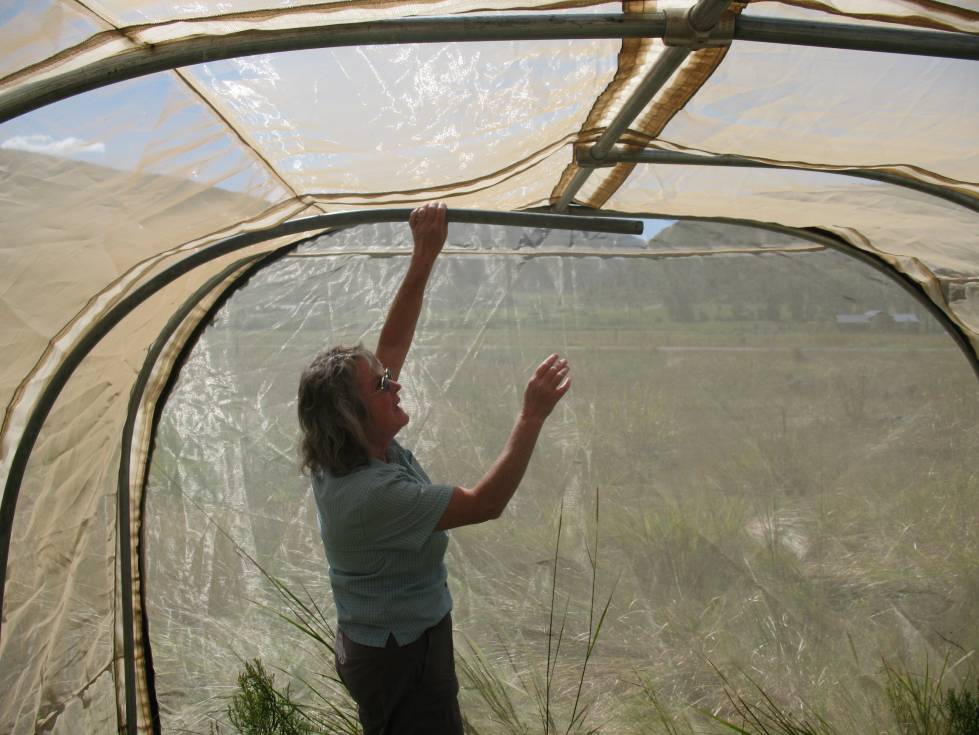 Colleen Jandreau puts up yellow toadflax tent
Mecinus hits yellow toadflax in Colorado
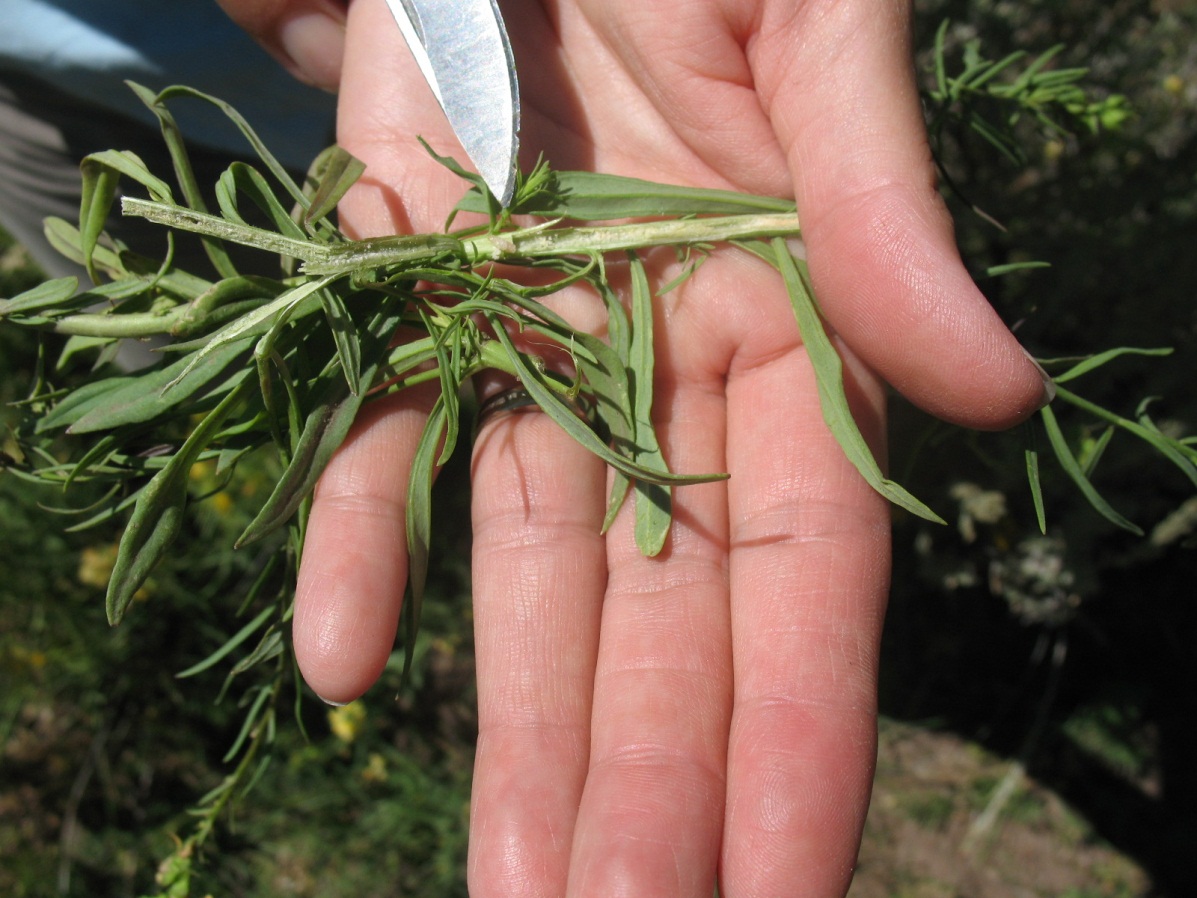 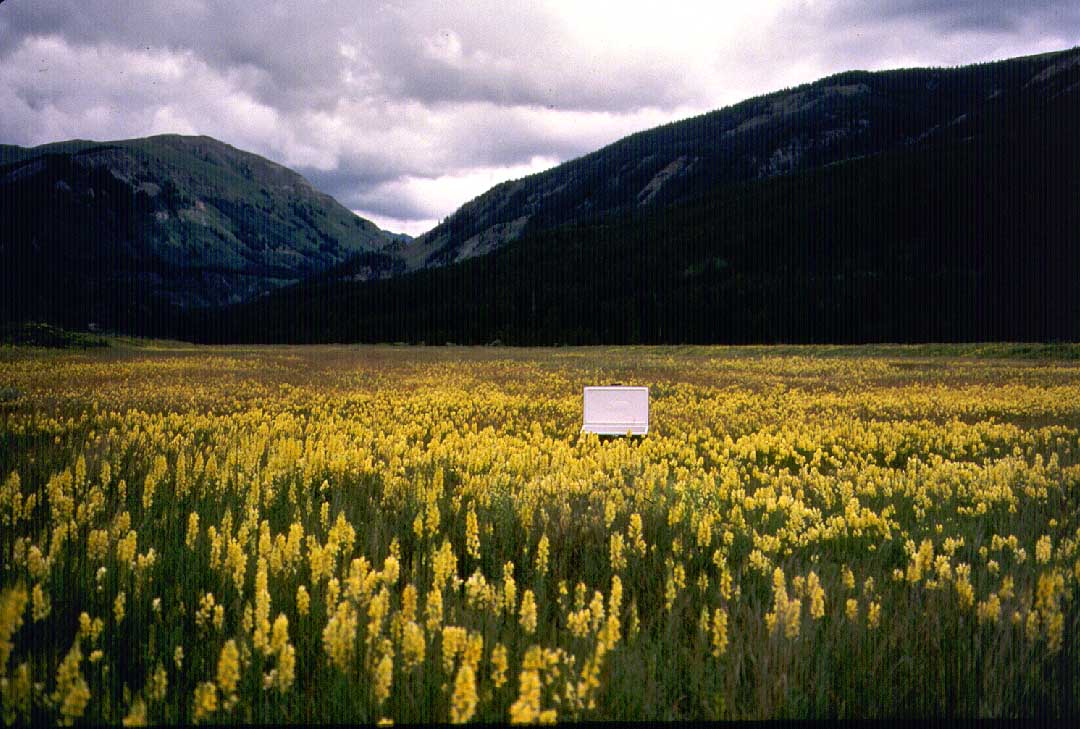 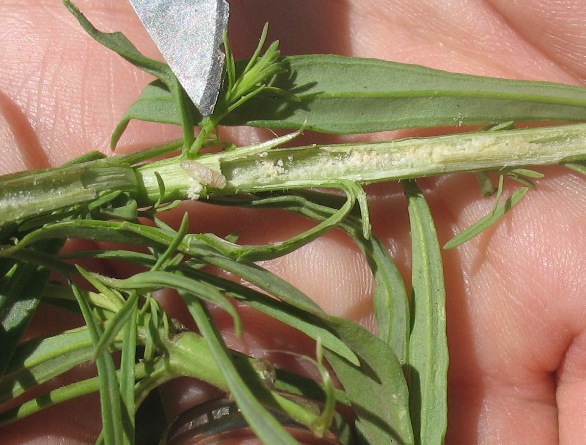 Mecinus janthinus on yellow toadflax has outstanding promise
Russian knapweed biological control
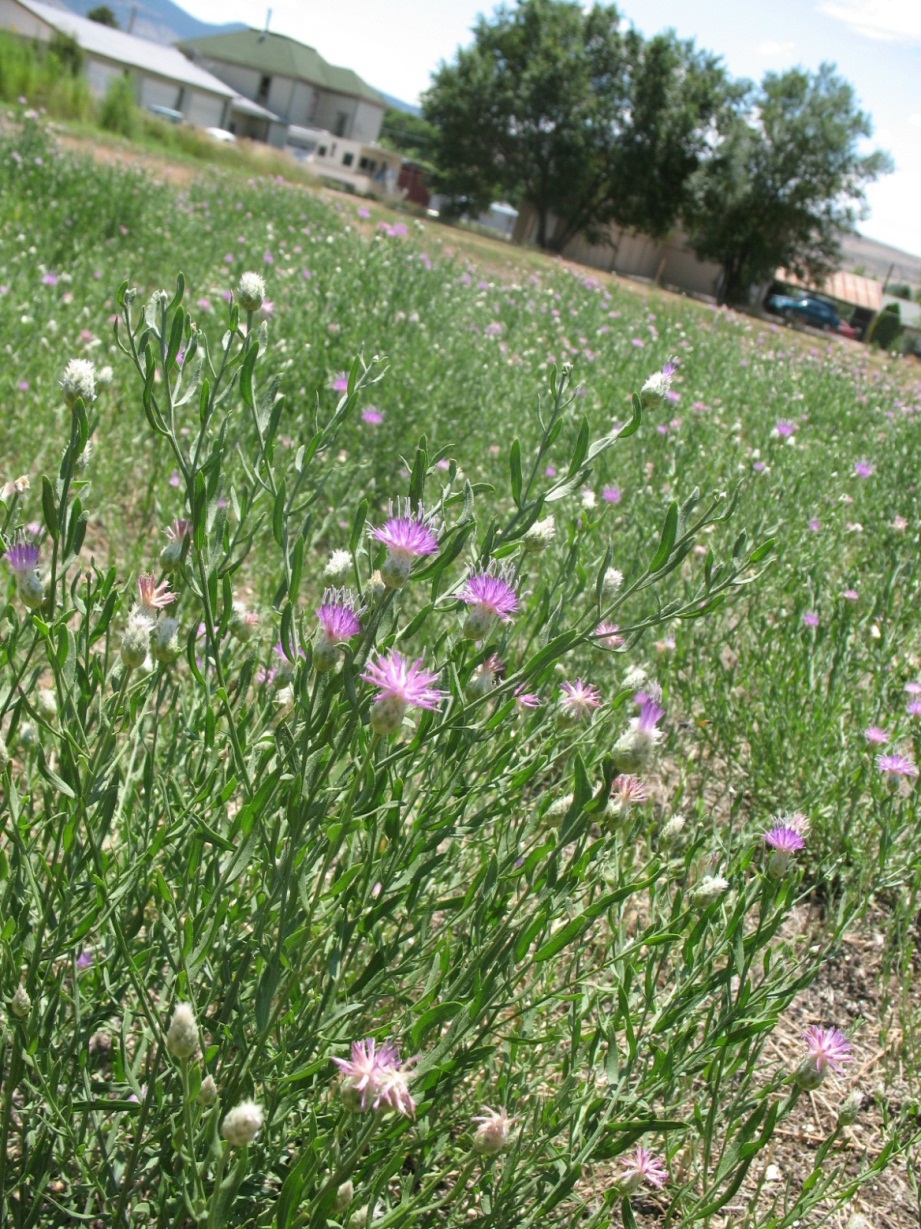 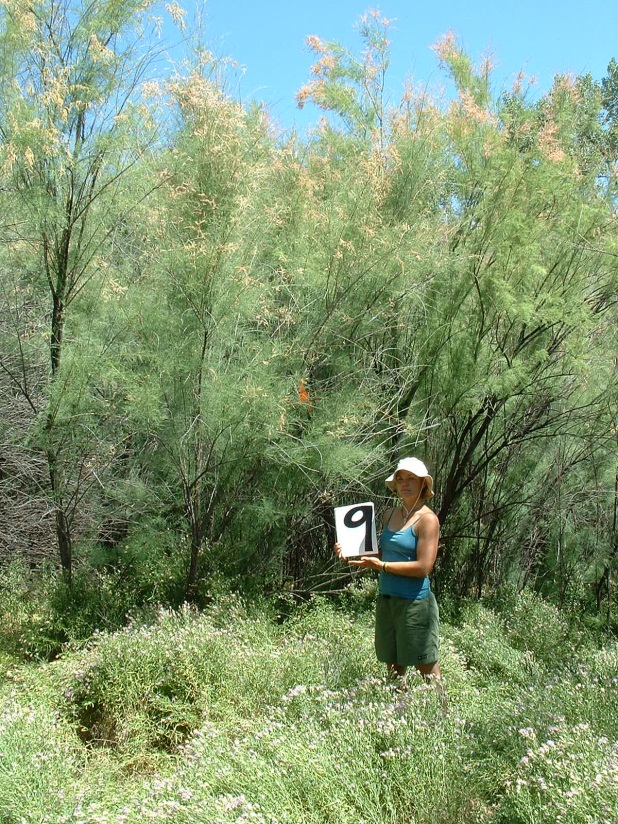 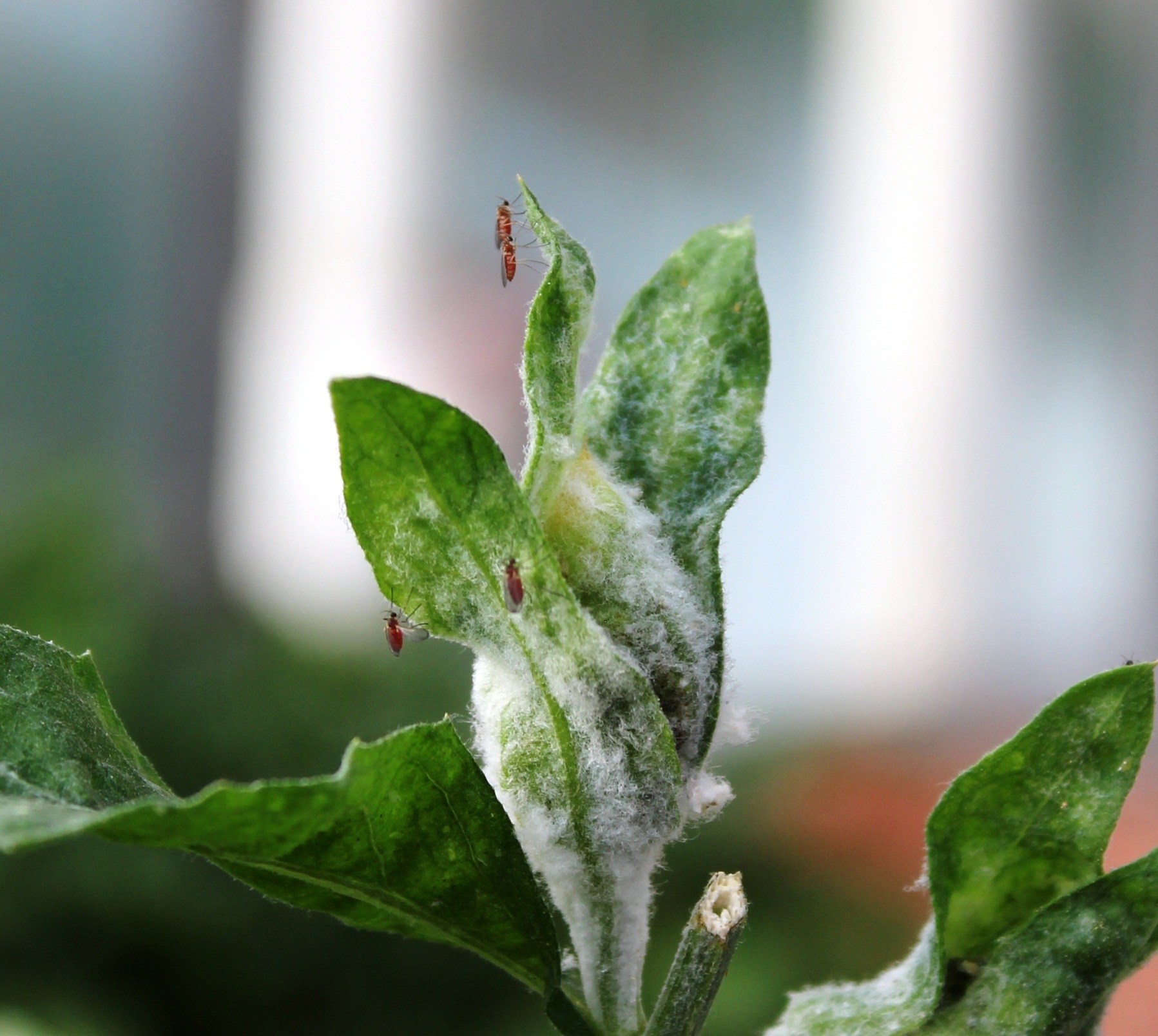 Jaapiella ivannikovi
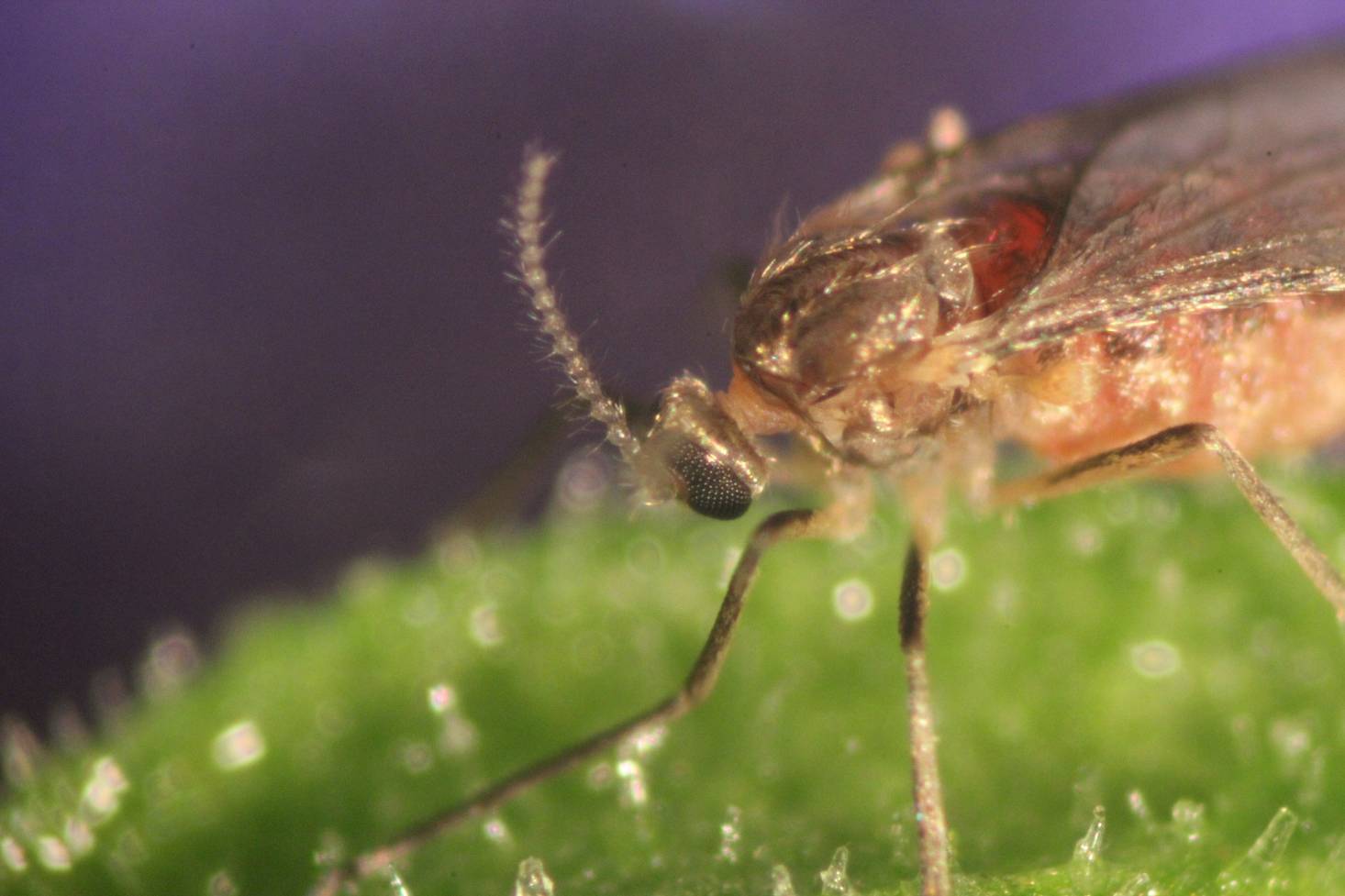 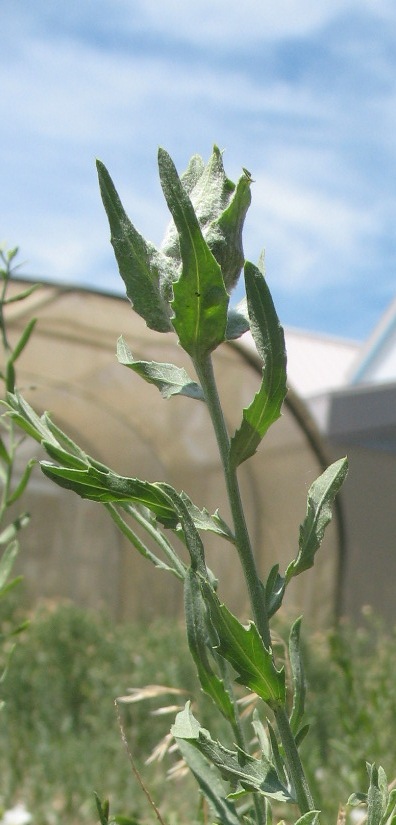 gall
adult fly
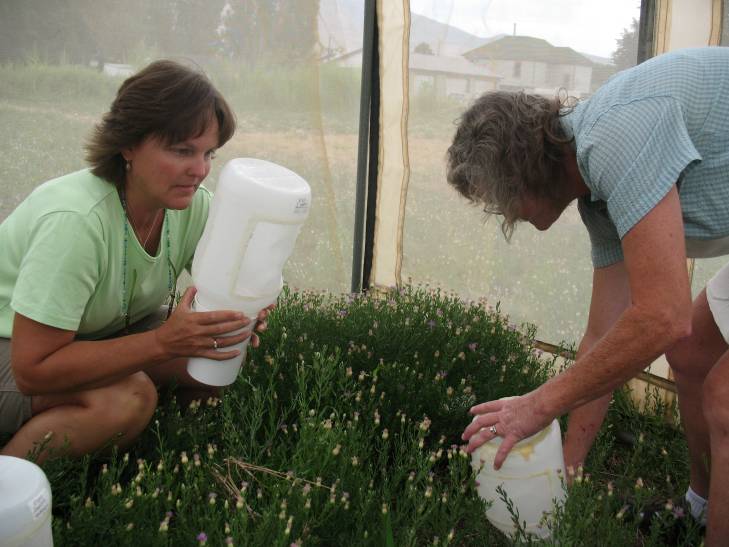 Jaapiella ivannikovi is looking like a promising agent.  This fly lays eggs in shoot tips and stops growth and flowering.

The flies were obtained from Rich Hansen, USDA APHIS in Ft. Collins.
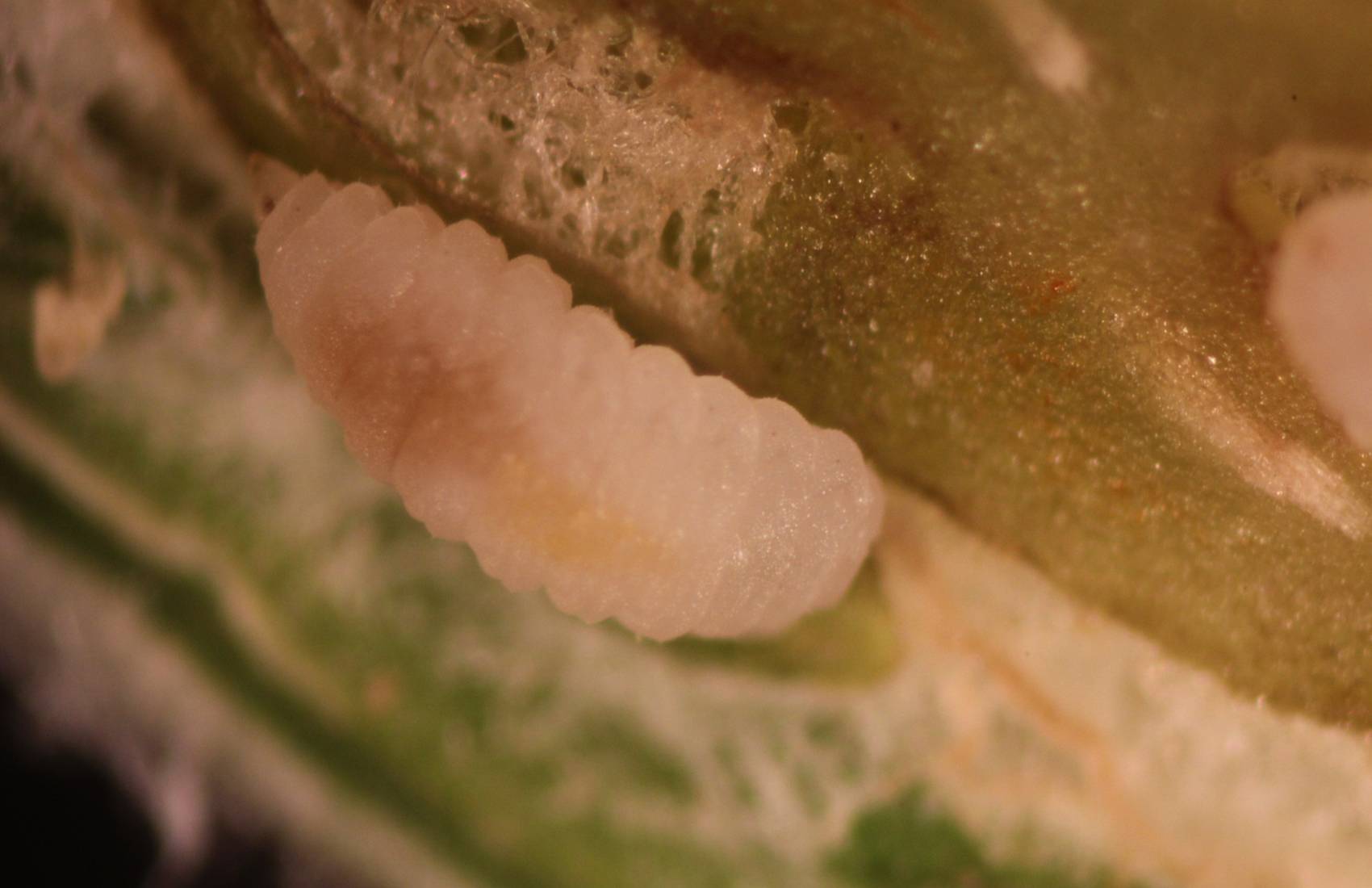 2 mm
A gall may contain up to 30 larvae of the gall fly.  They are small but very effective in stopping shoot growth.
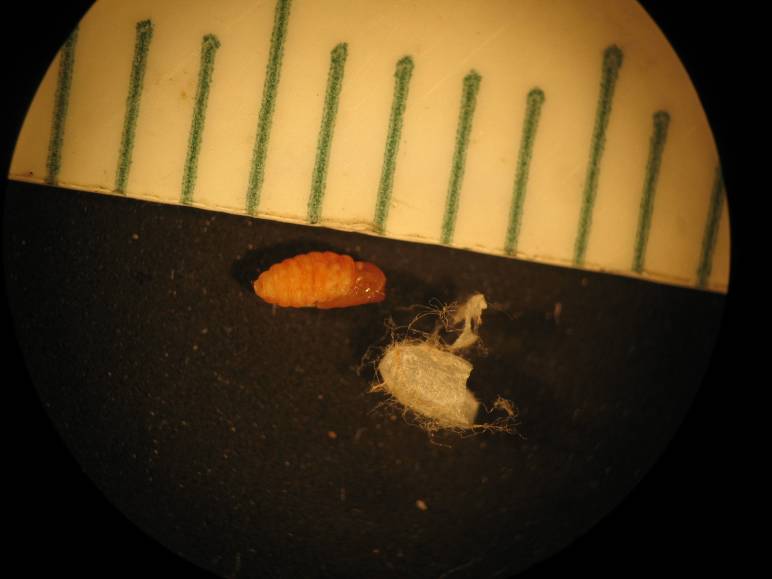 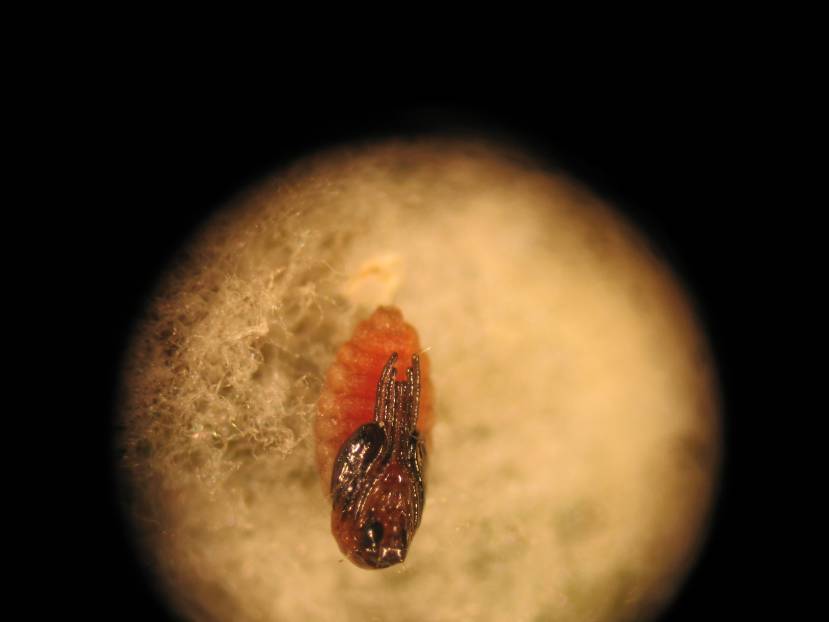 Larvae pupate within galls
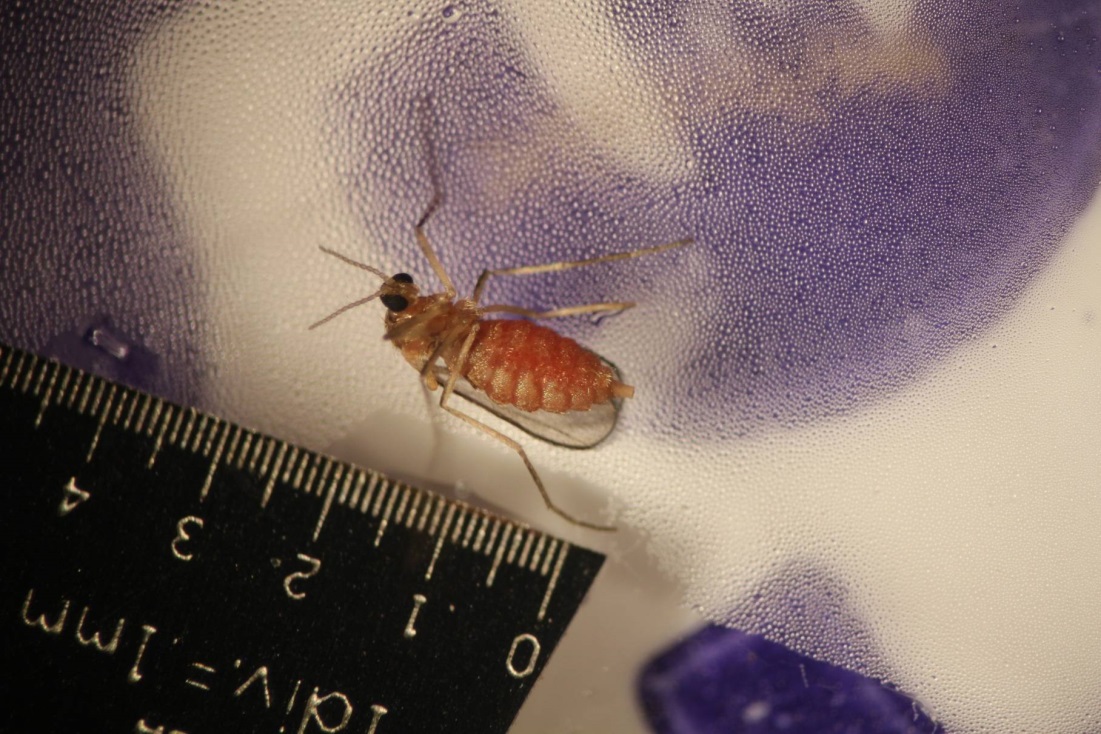 Adults emerge about 2 weeks after gall formation.  Adults are about the size of a fruit fly.
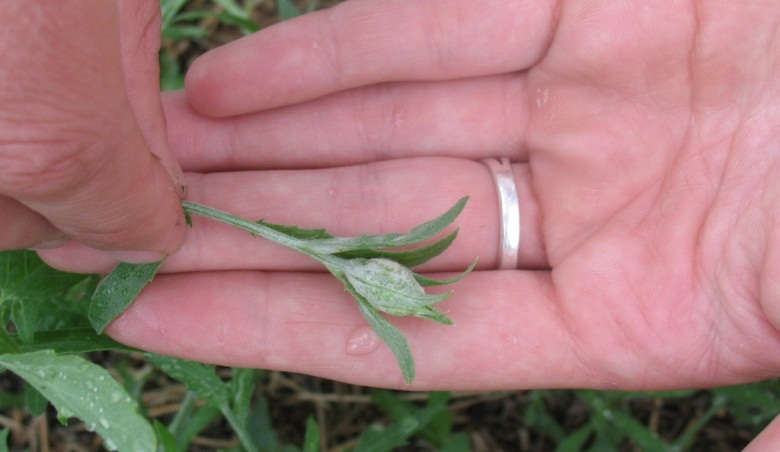 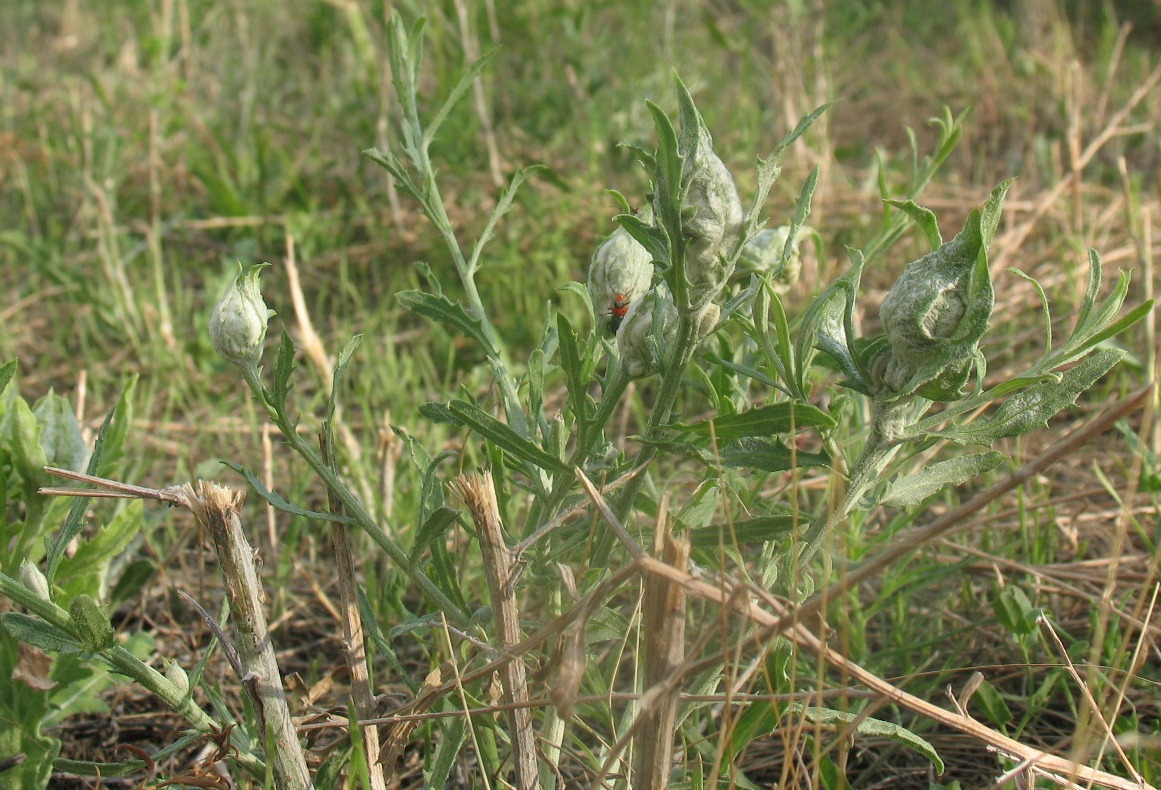 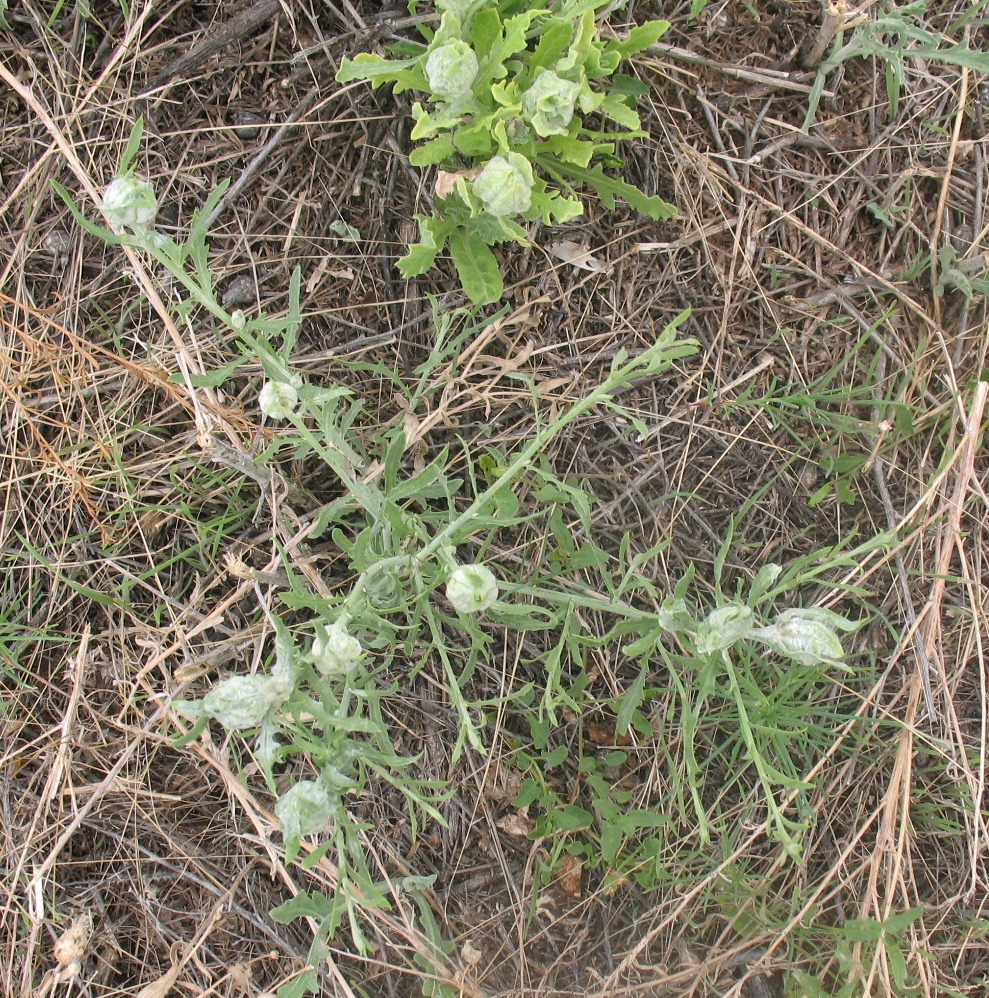 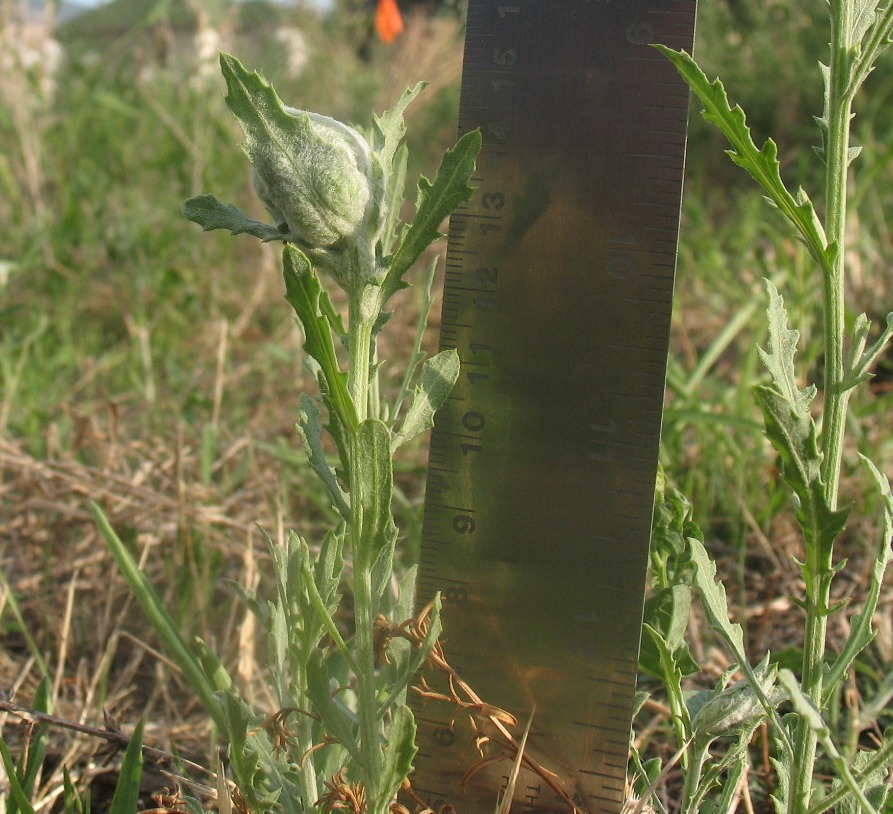 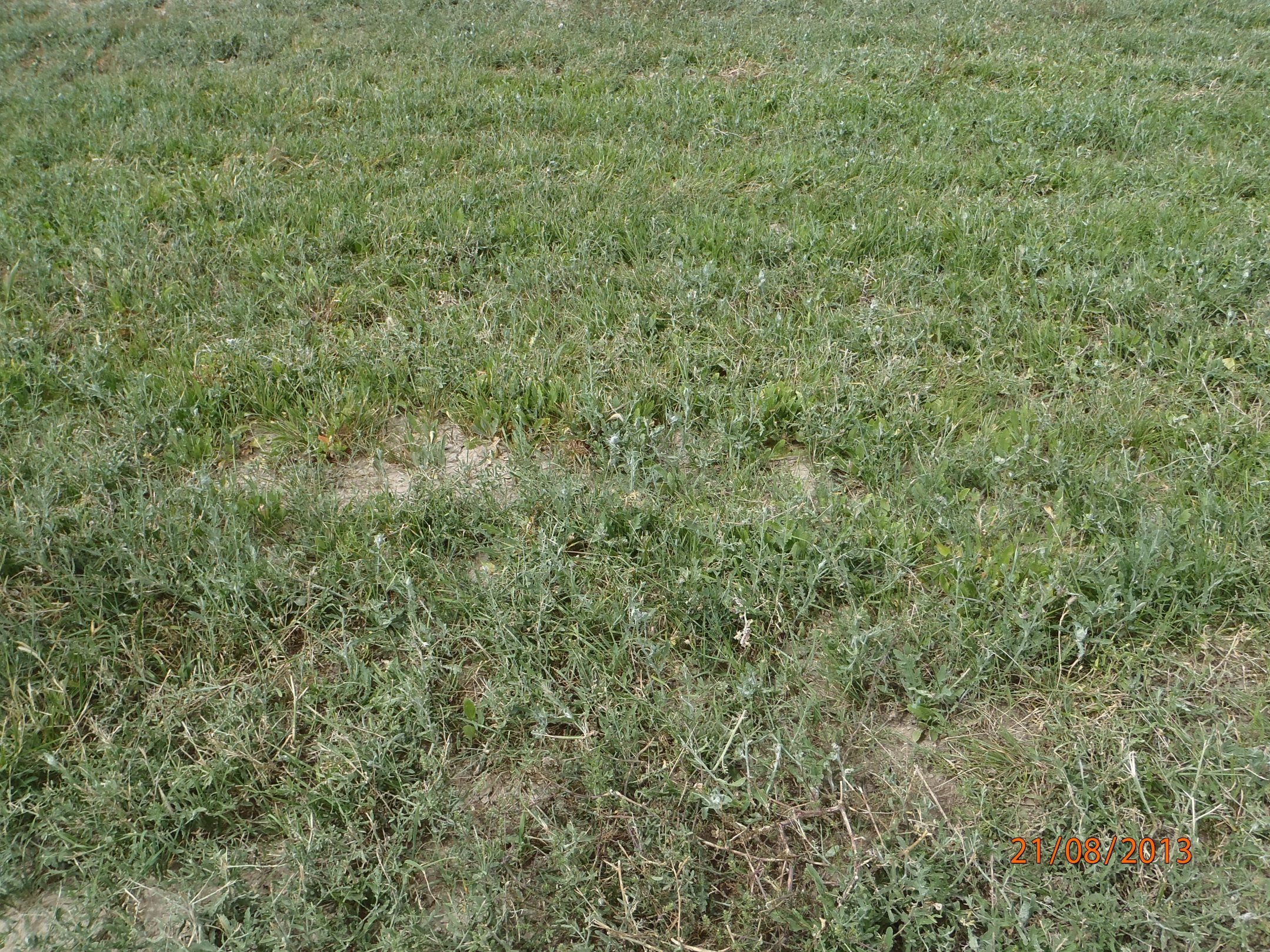 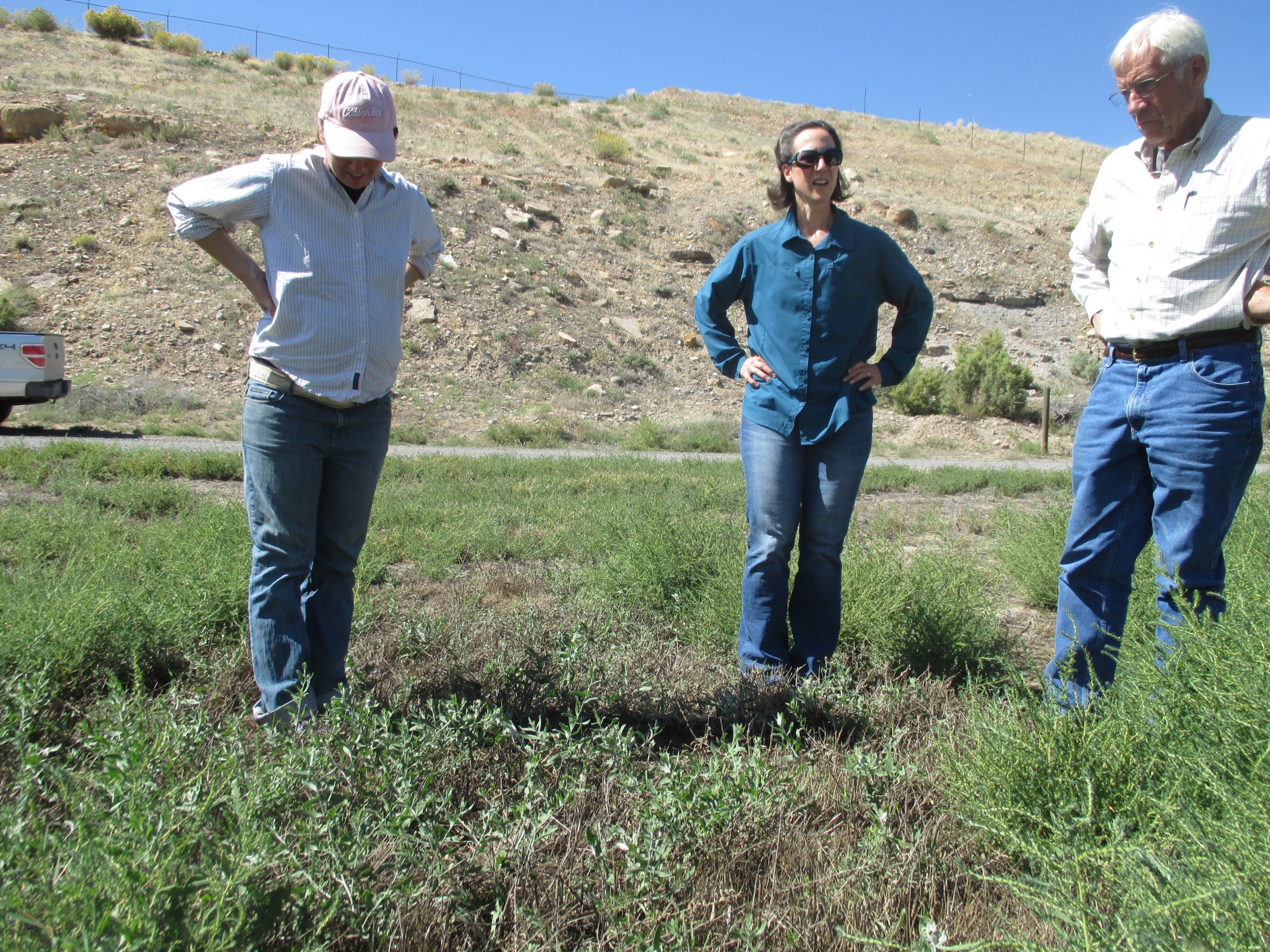 Jess McKenney, Nina Louden and Dick Reardon inspect RK biocontrol site
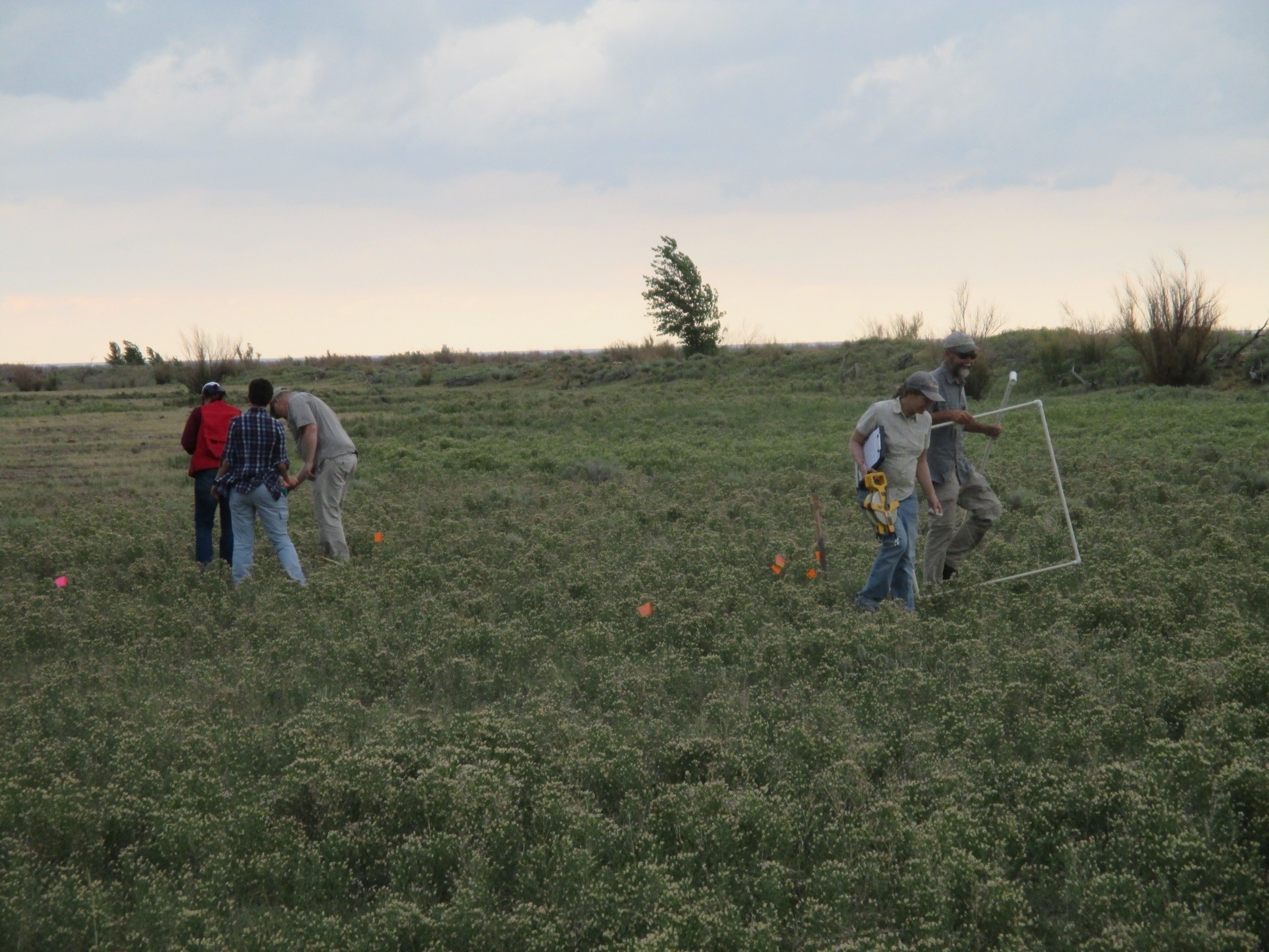 Crowley County near Lake Meredith
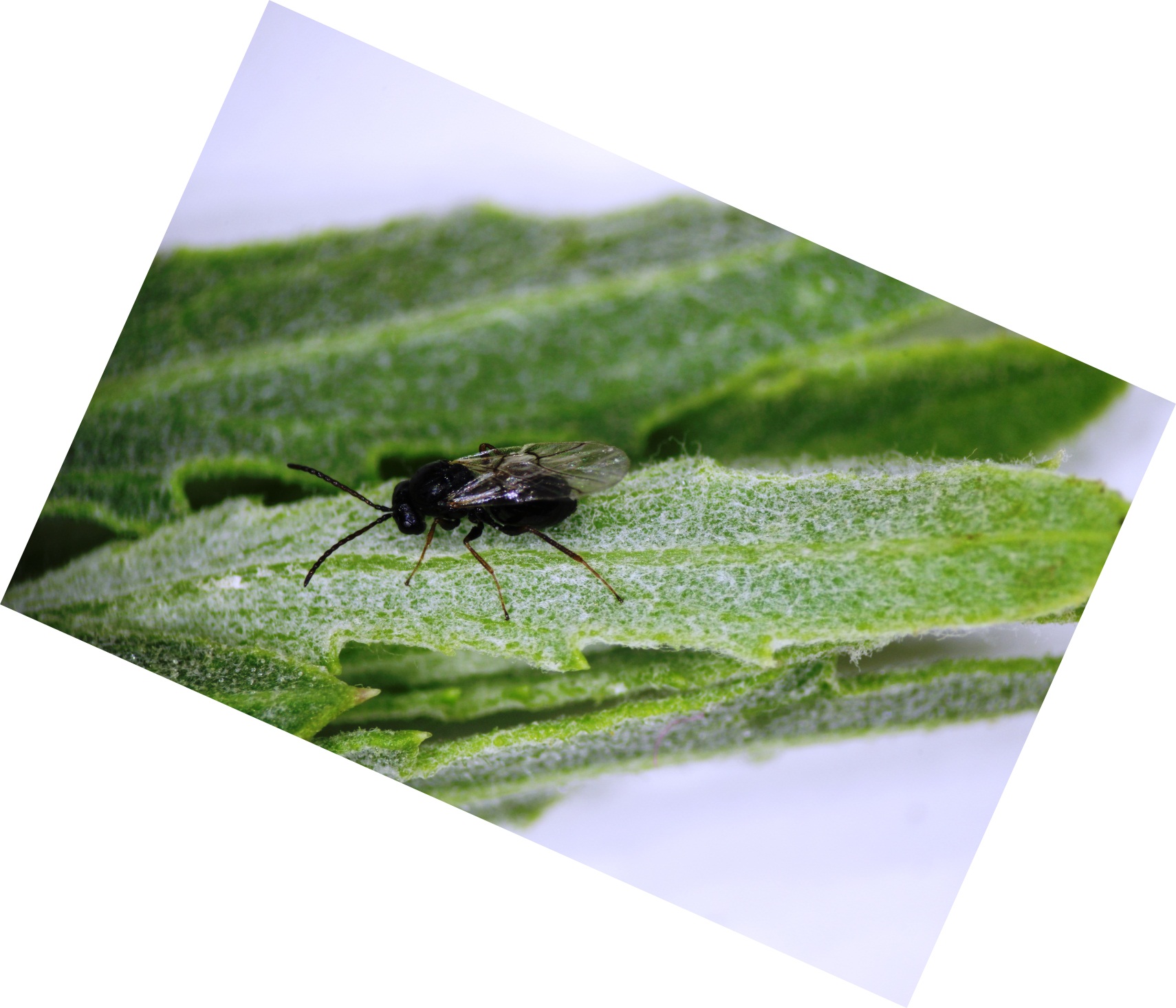 Aulacidea acroptilonica
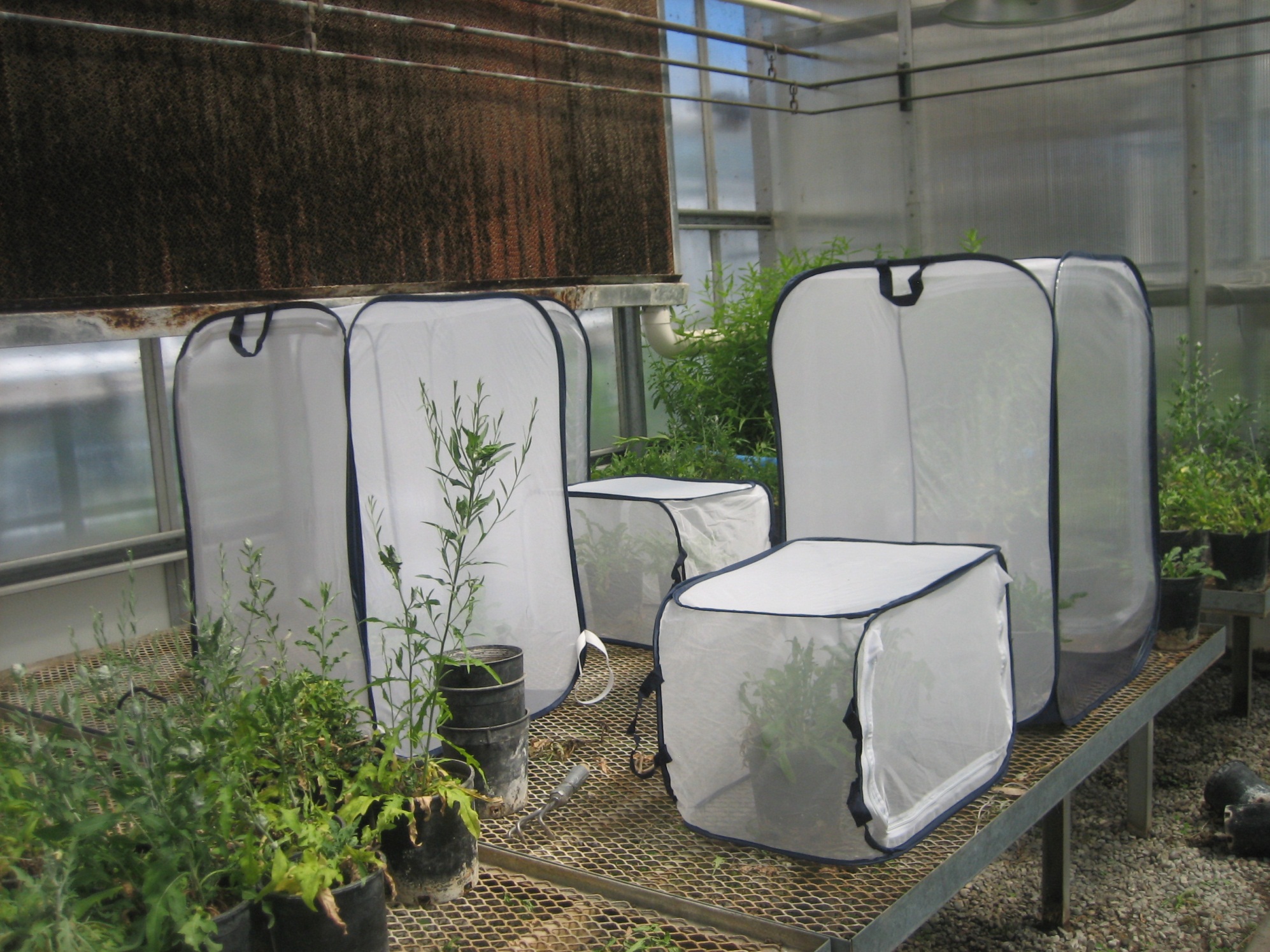 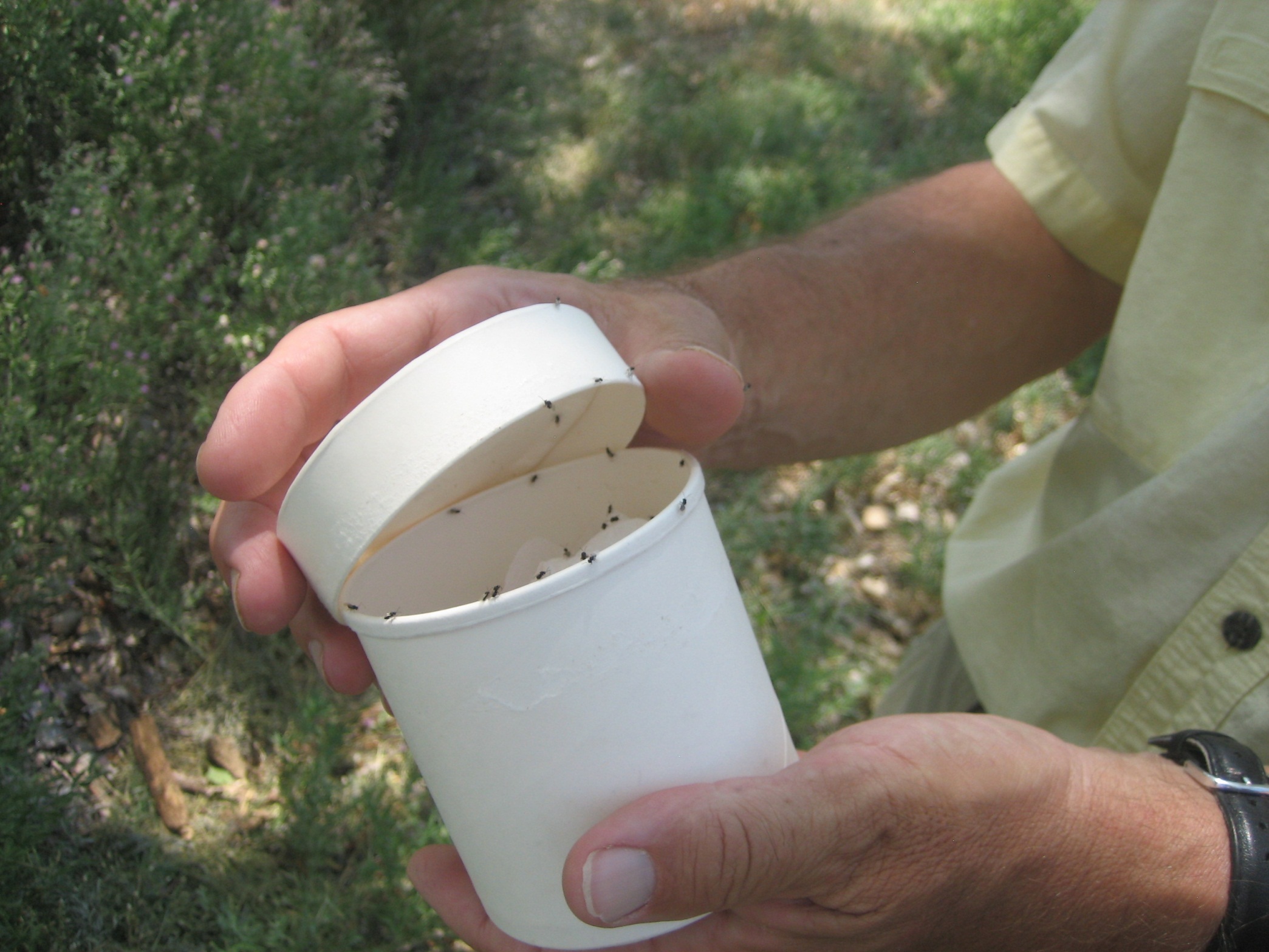 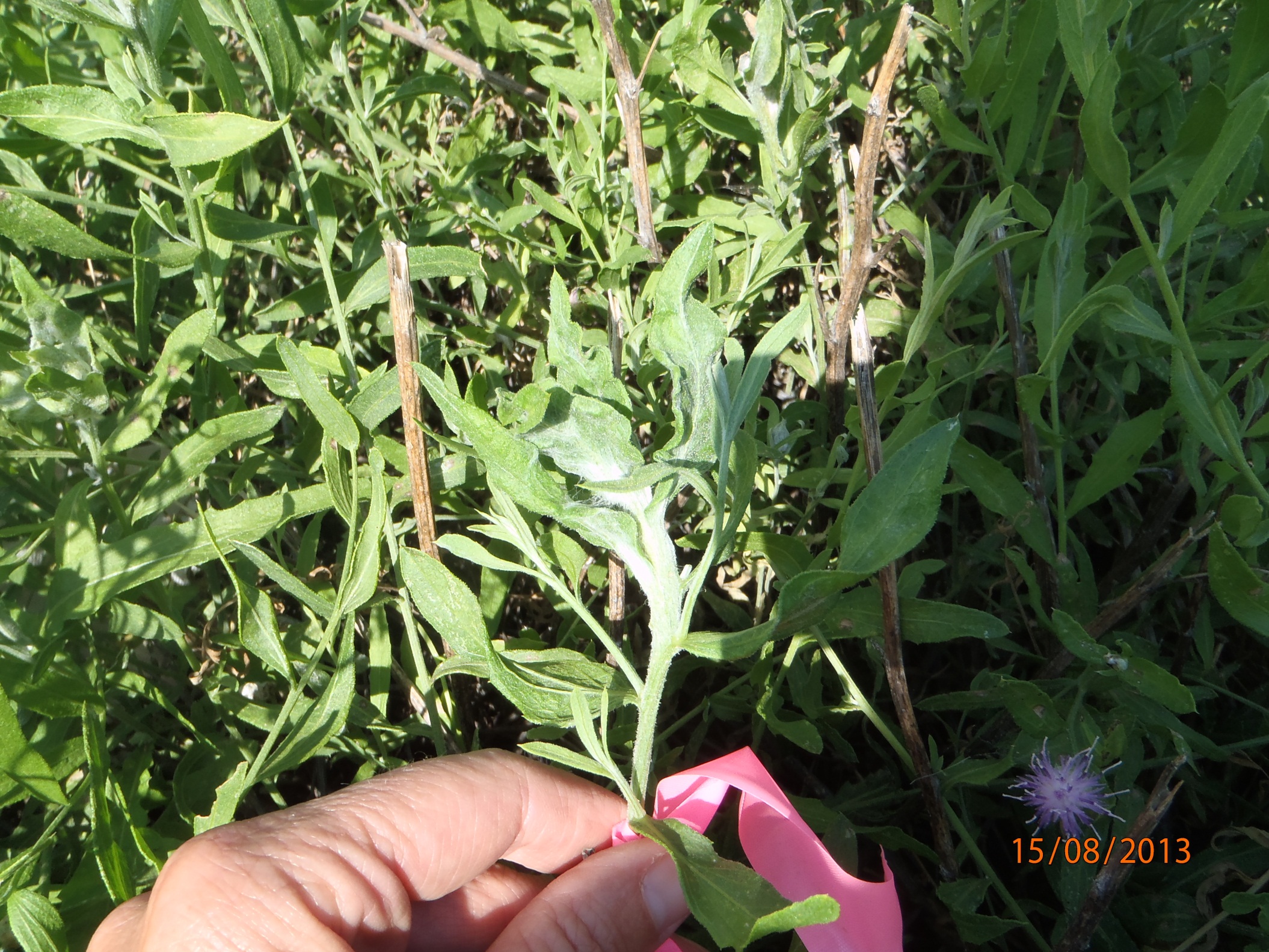 The Russian knapweed biocontrol program
We harvested about 5,000 galls in 2014
We did more than 60 open field releases in 2014
We monitored 15 field sites in 2014 and assisted with others in a cooperative program with CSU
We continued the gall wasp program.
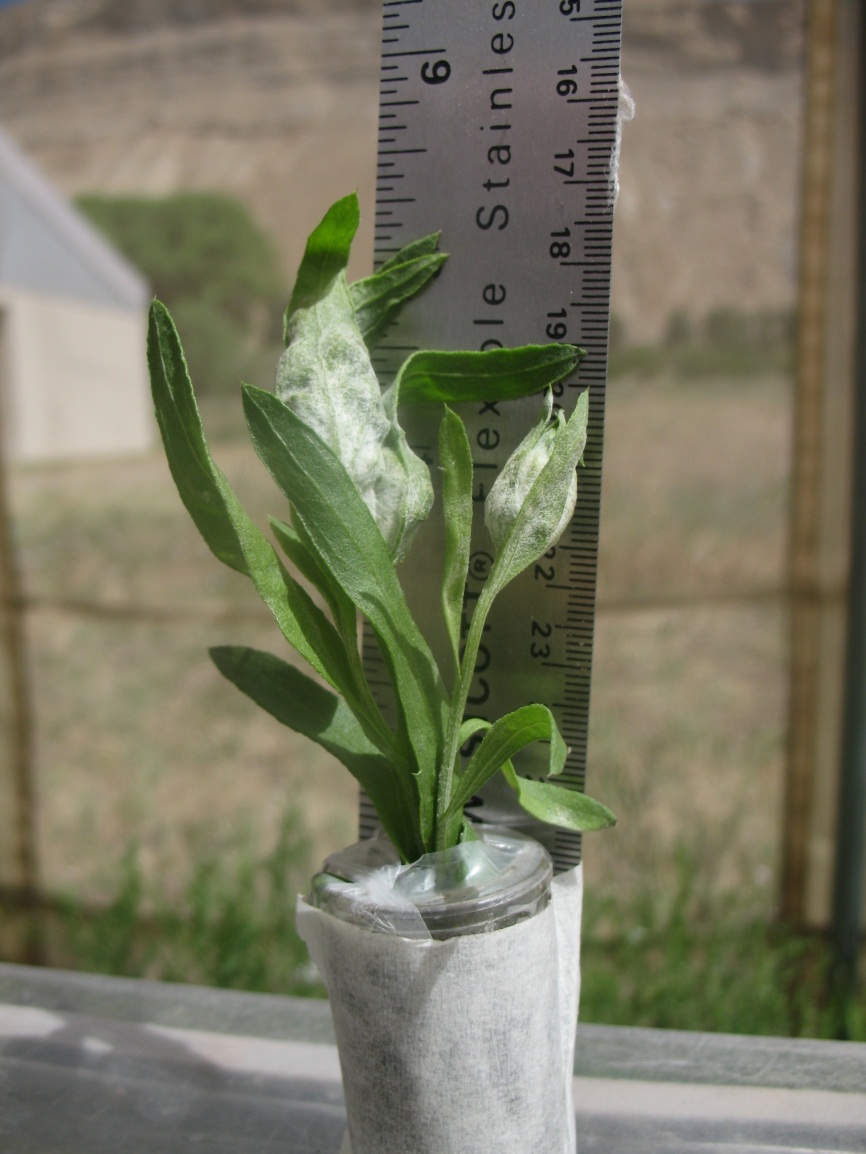 Canada thistle biocontrol using a rust fungus
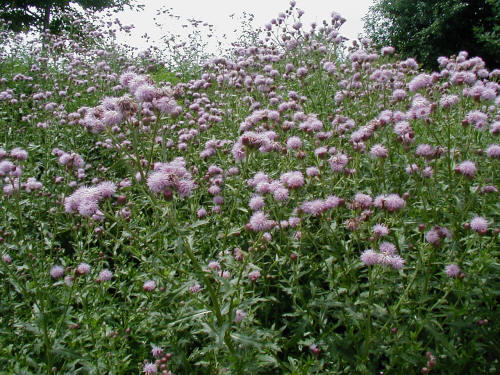 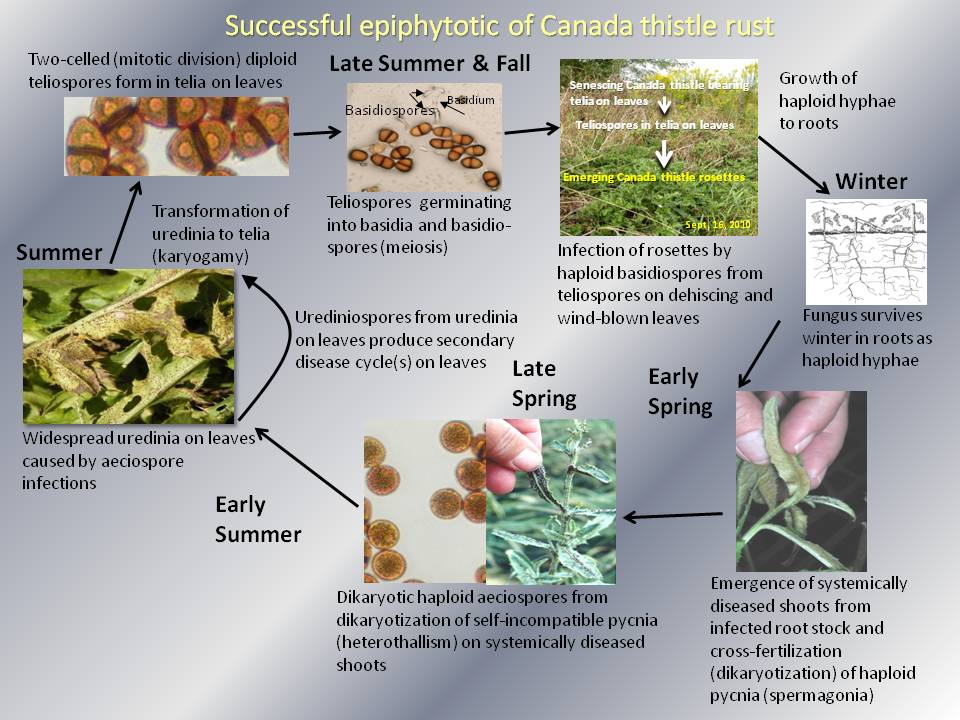 Dr. Dana Berner, USDA ARS
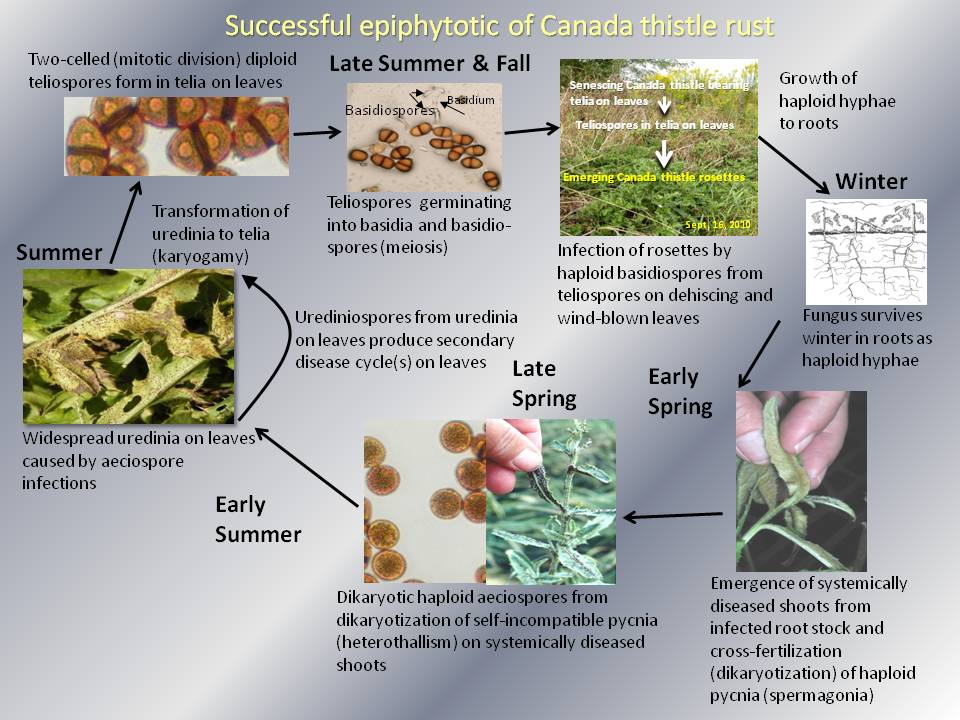 Roots
Dr. Dana Berner, USDA ARS
Puccinia punctiformis in the spring.  Plants are yellowish and smell like flowers, even though they are weeks away from flowering.  The most likely fate of these plants is death.
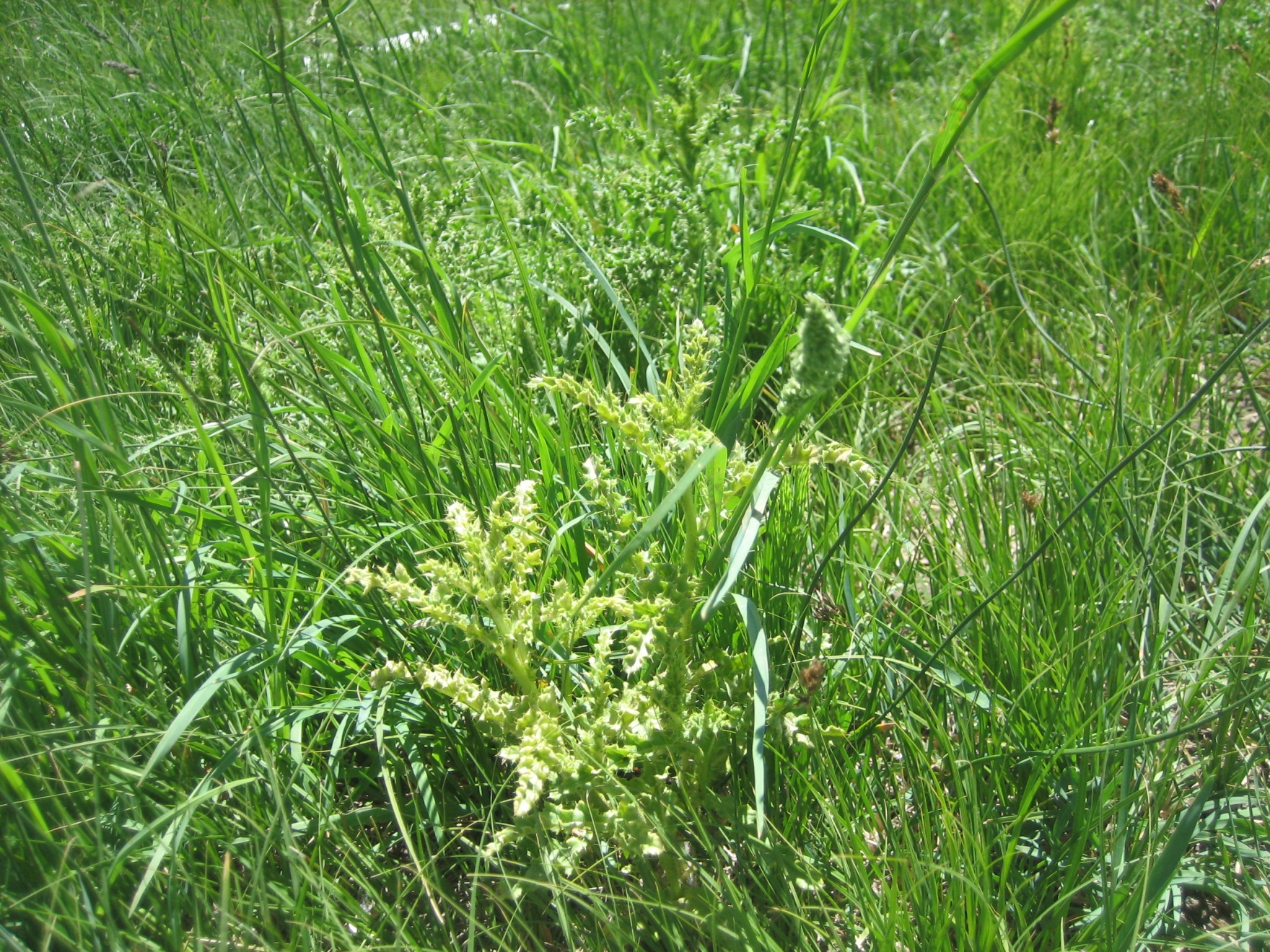 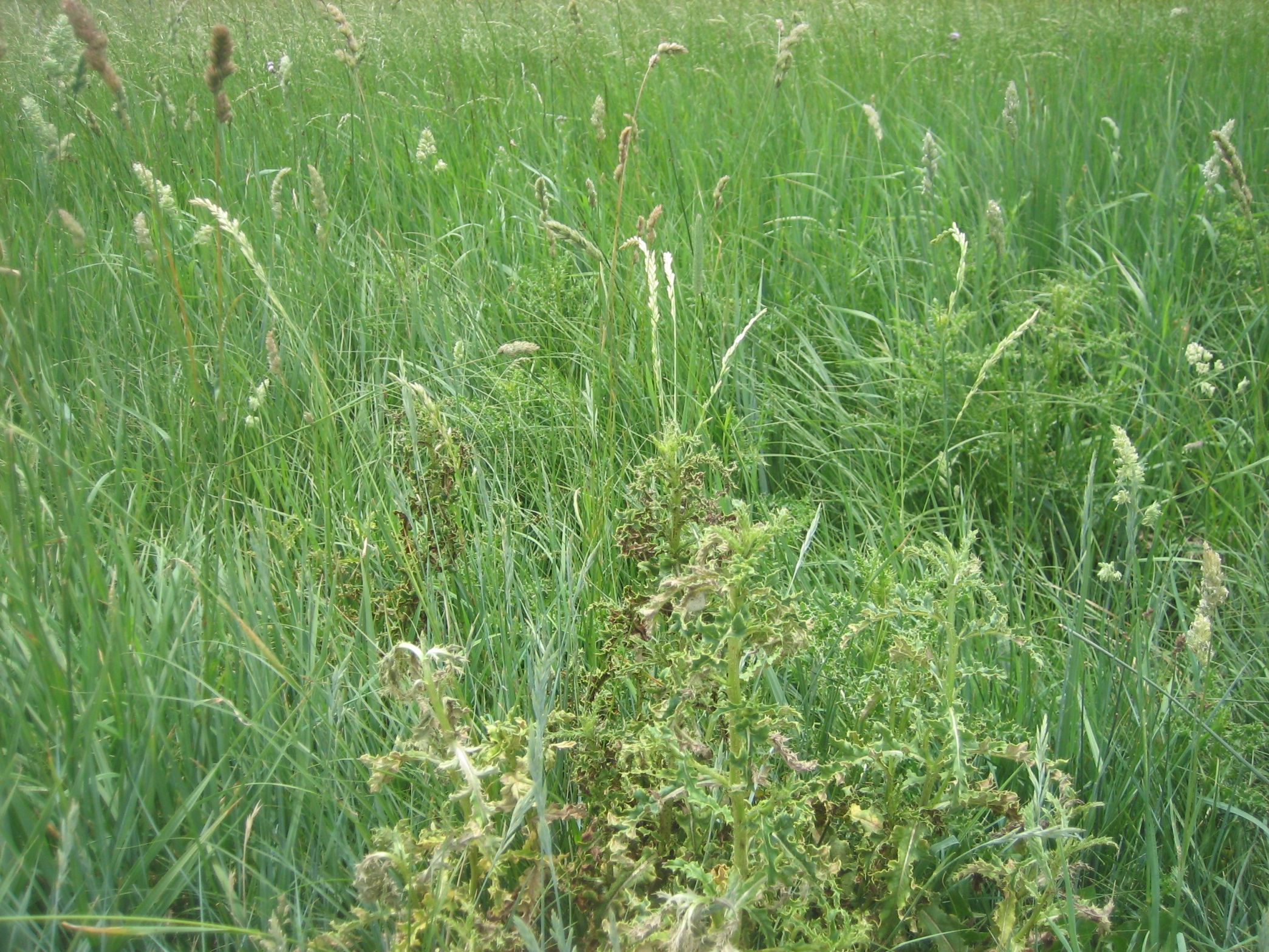 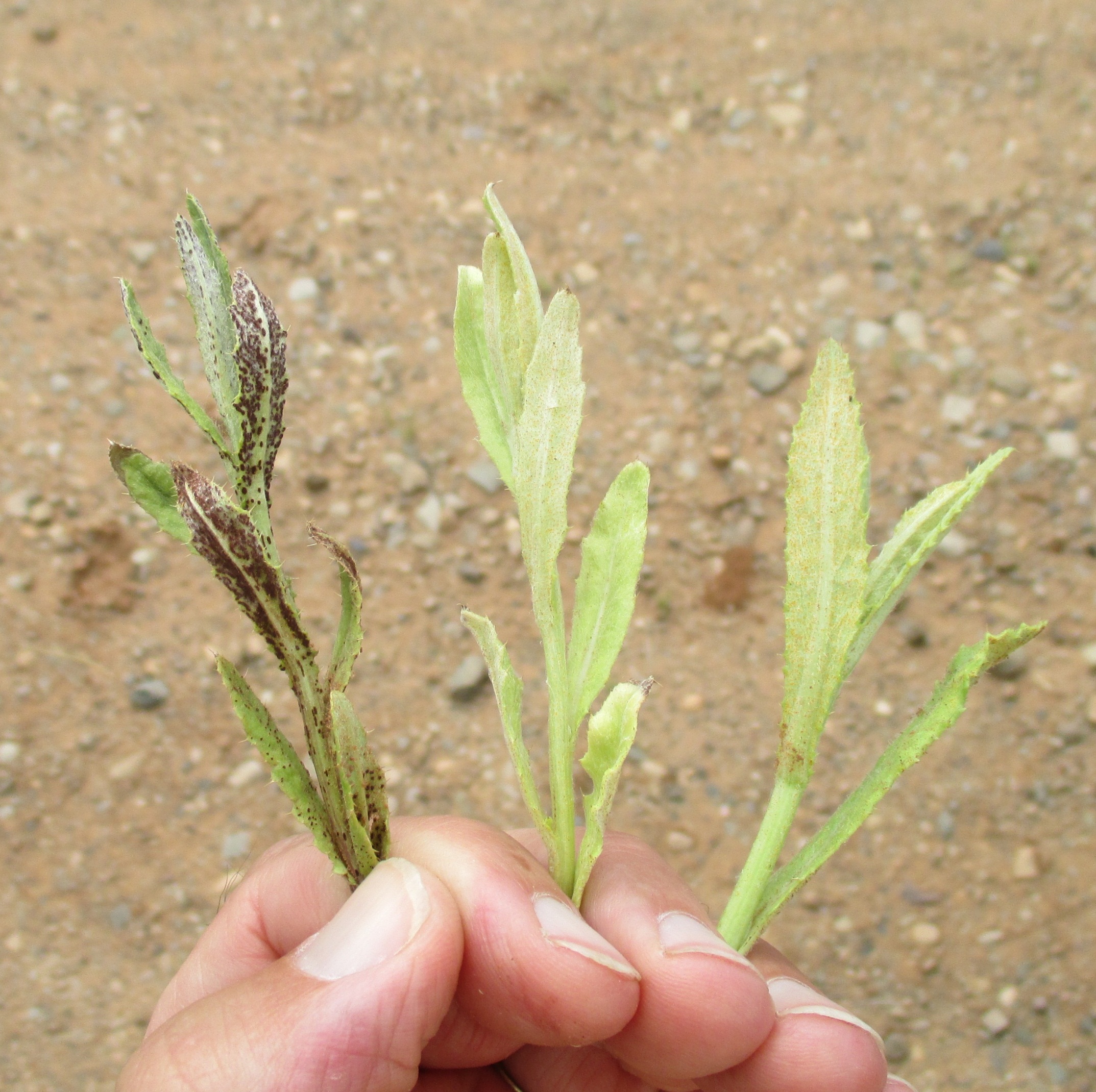 Systemically infected shoots in the spring
these smell like thistle flowers
X
After crossing, brown aeciospores are formed
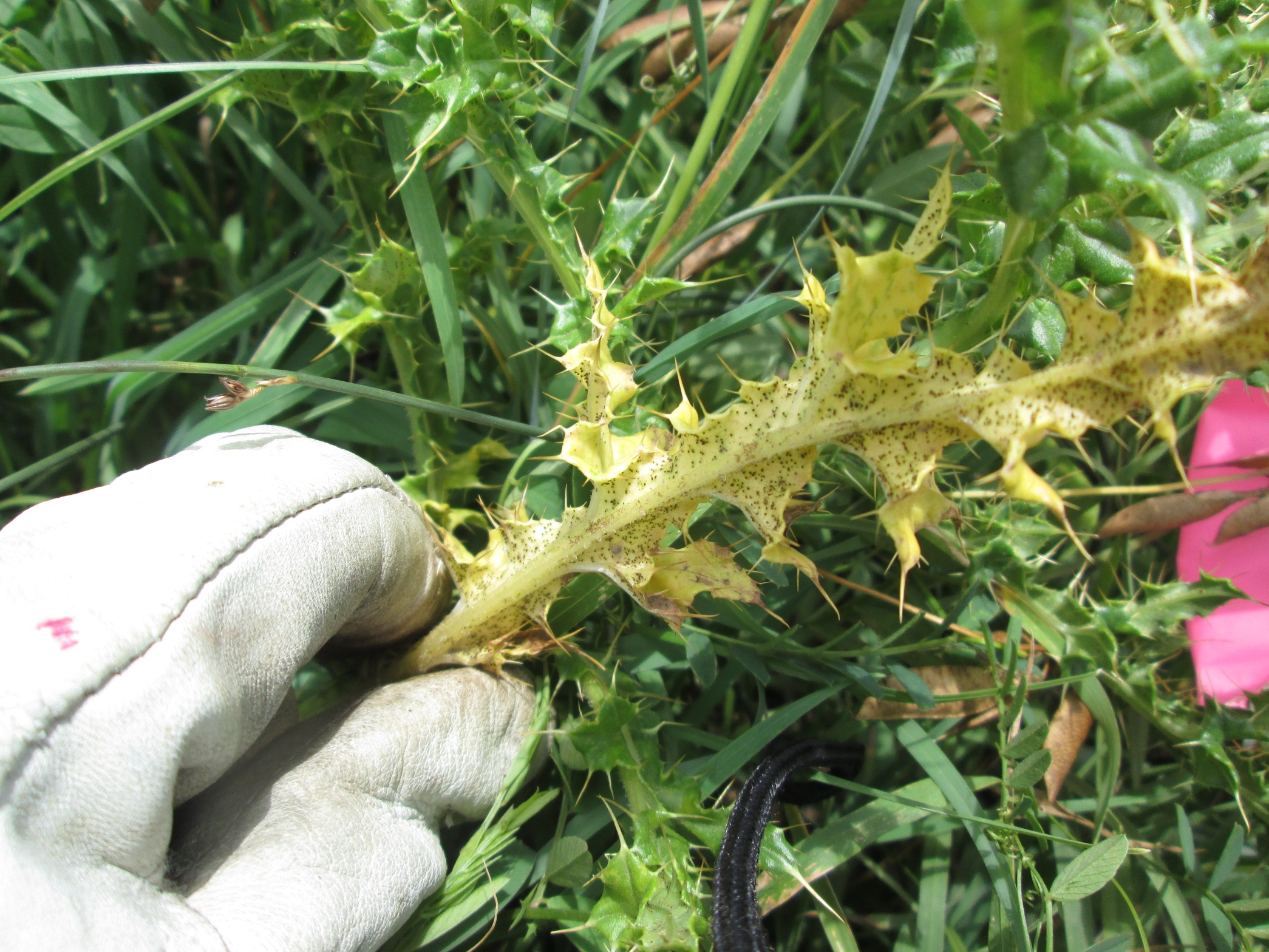 yellowing neighbors
marked for teliospore production
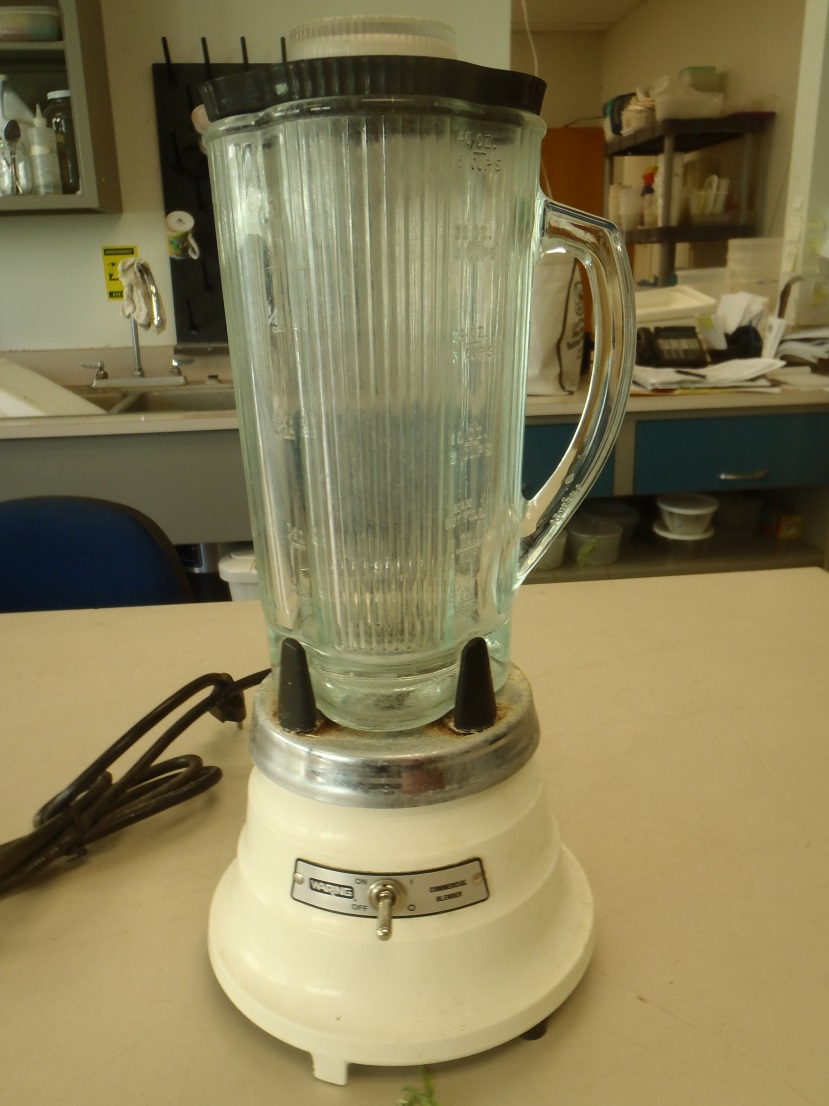 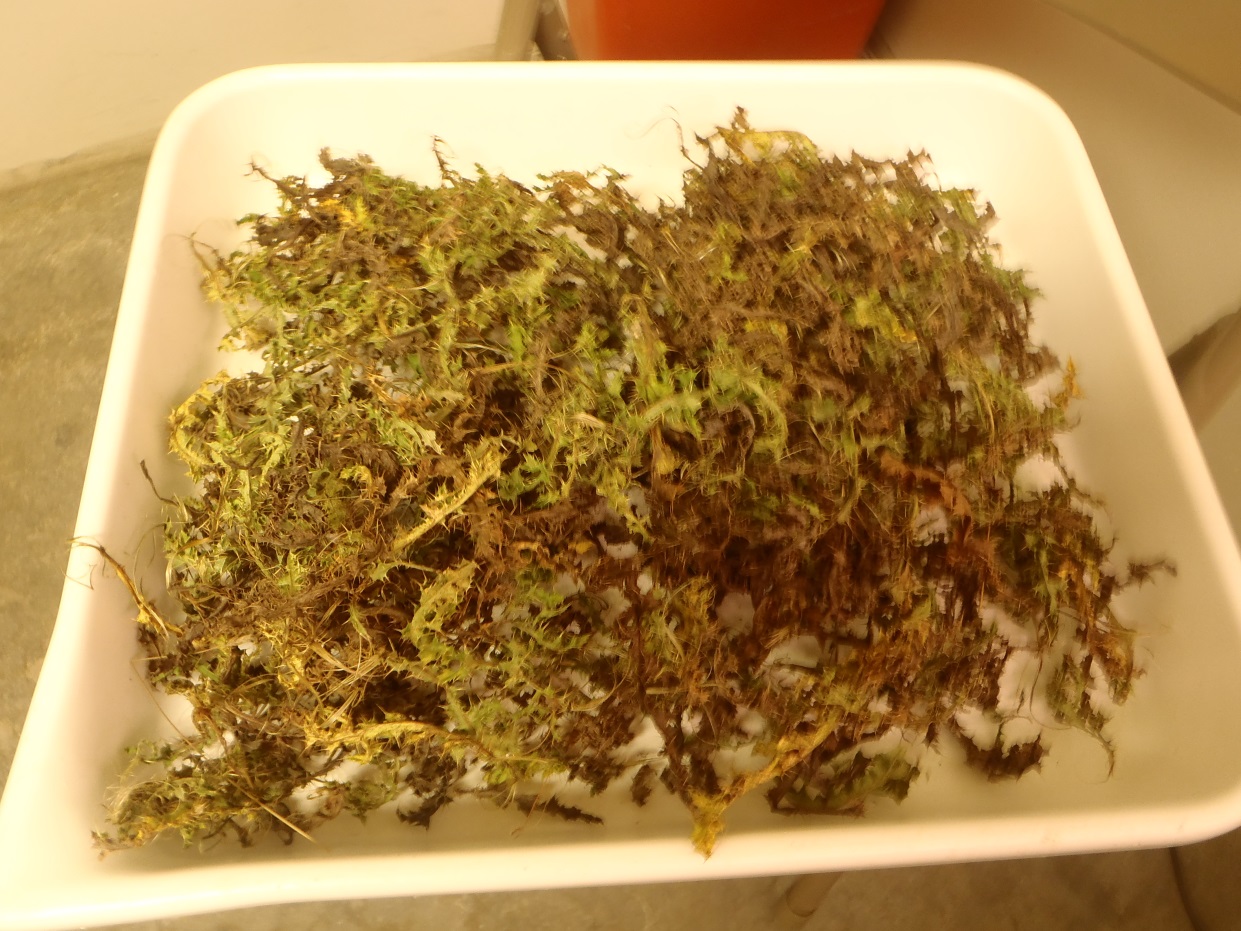 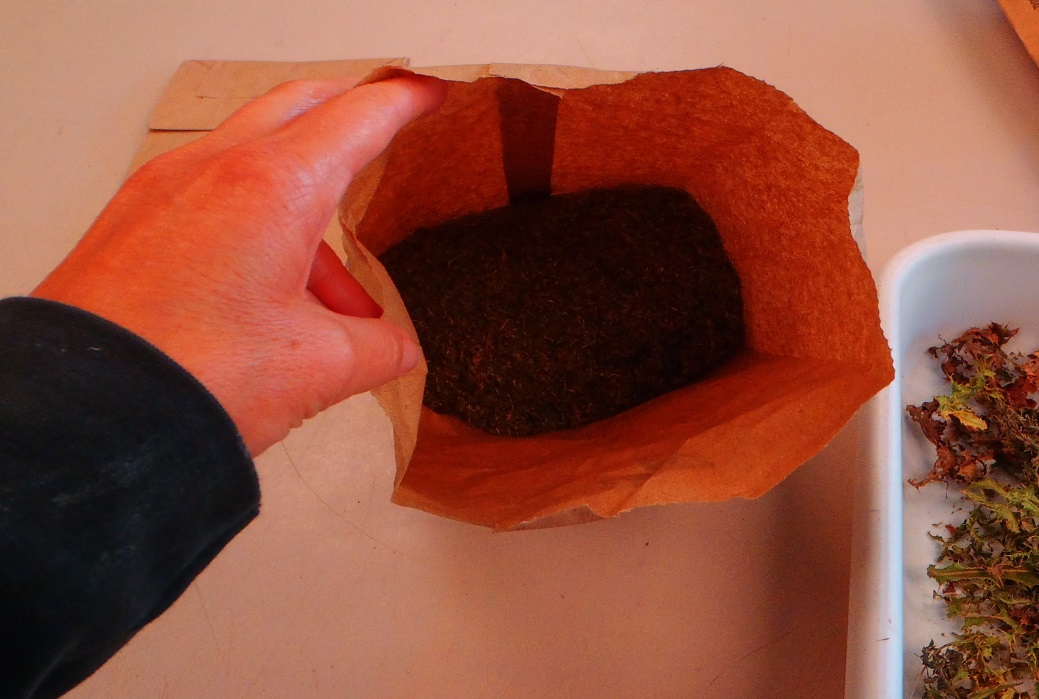 Teliospore bearing leaves are dried and ground into a powder
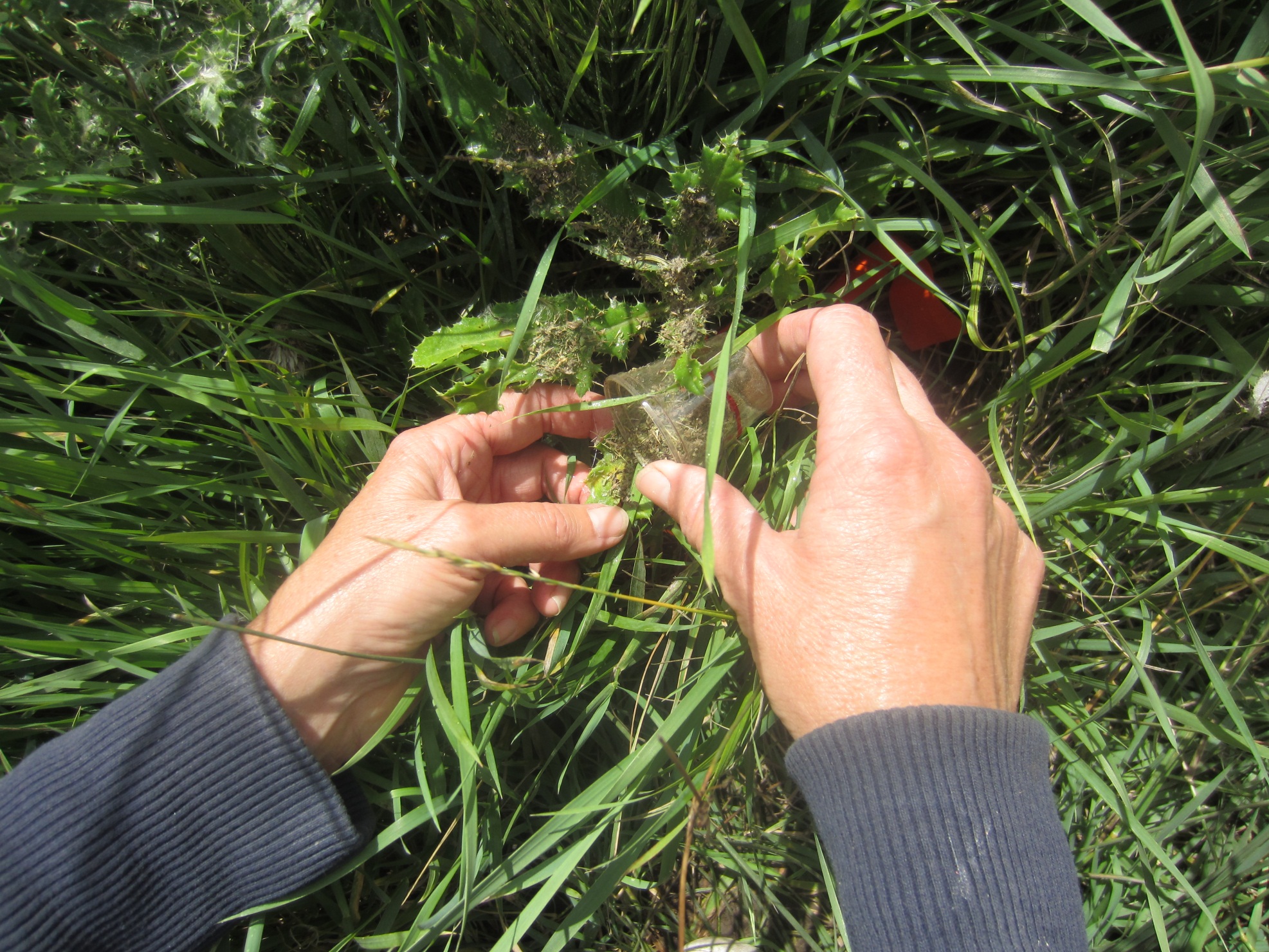 Inoculation of rosettes in the fall
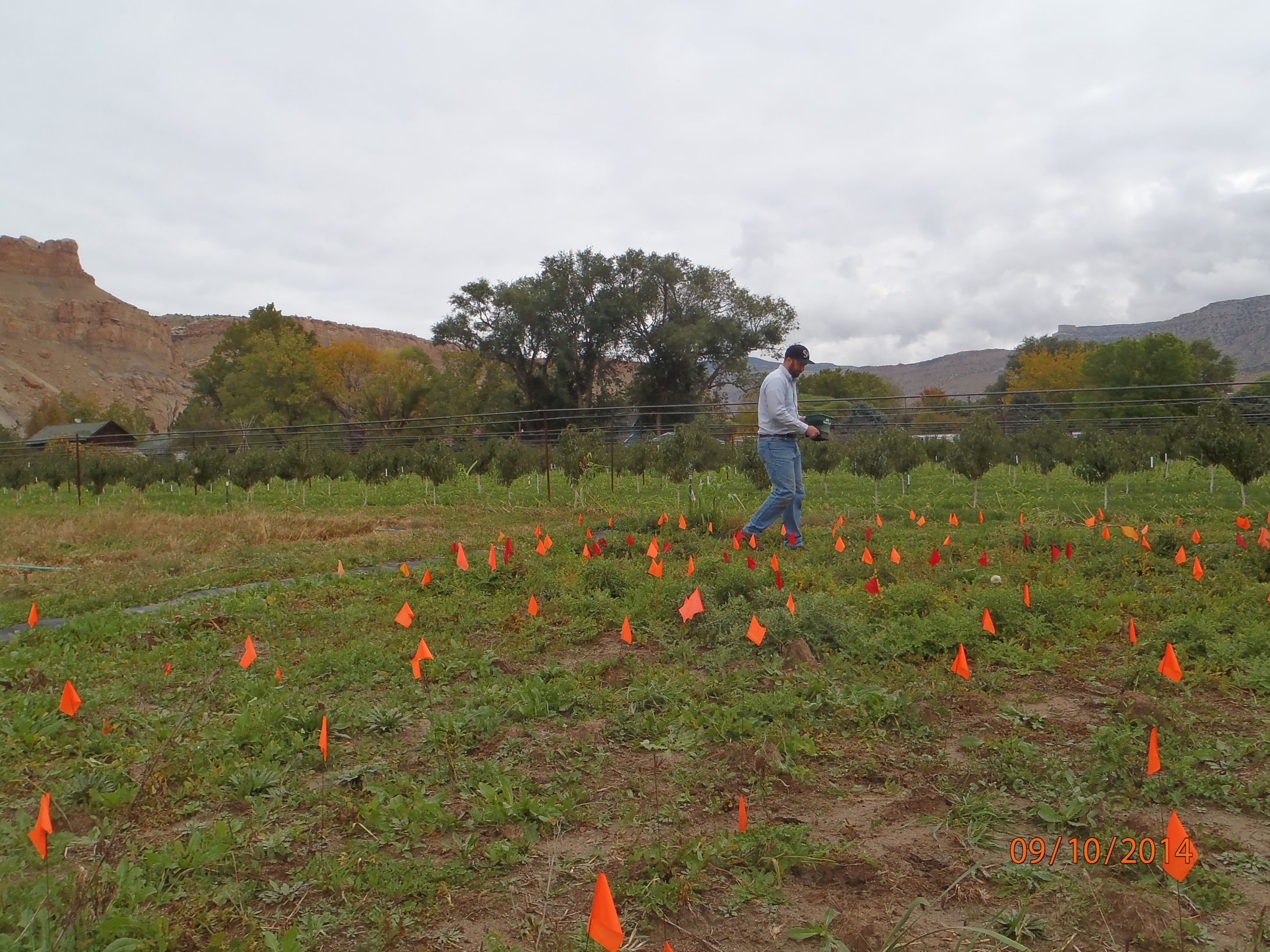 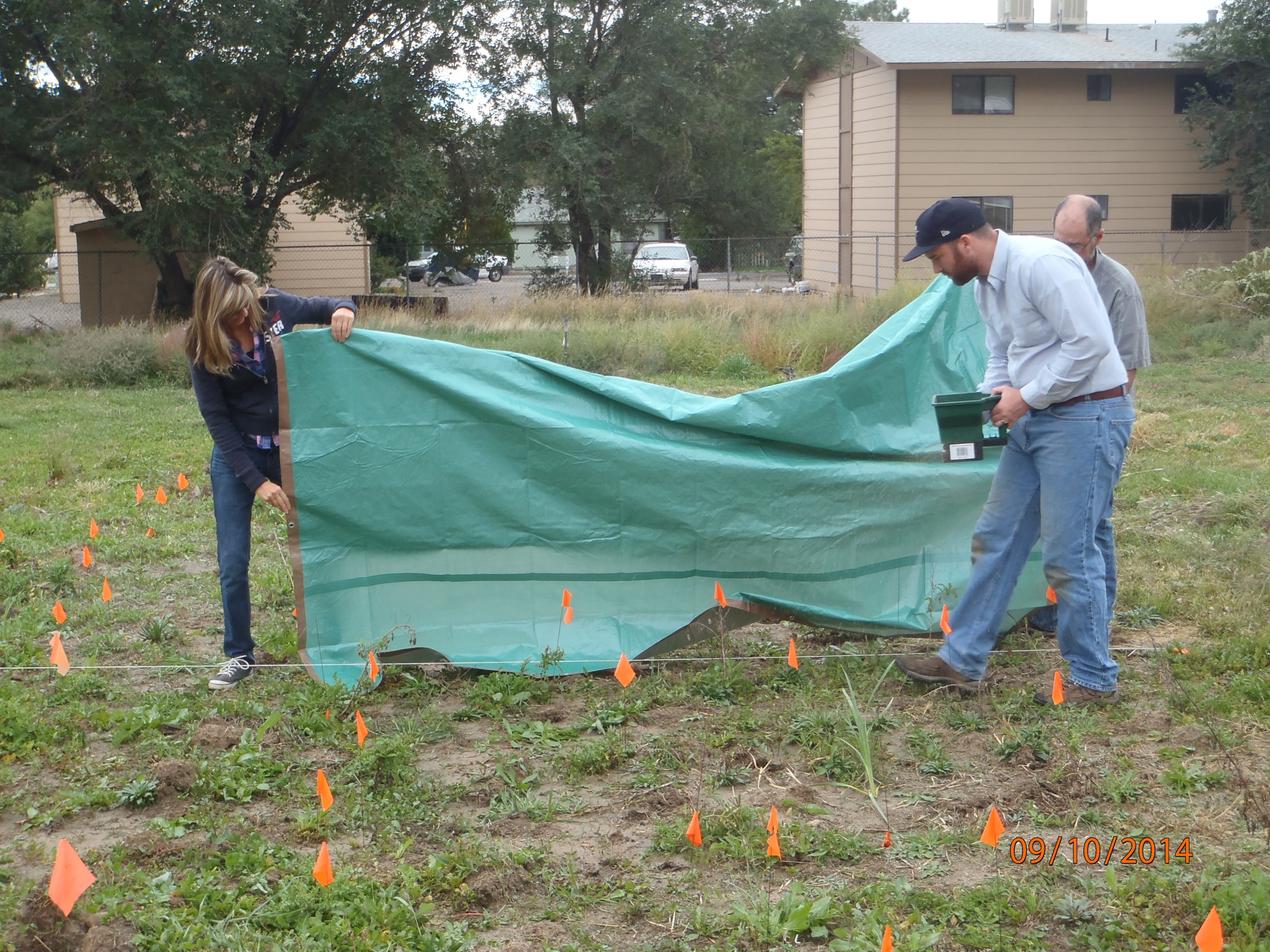 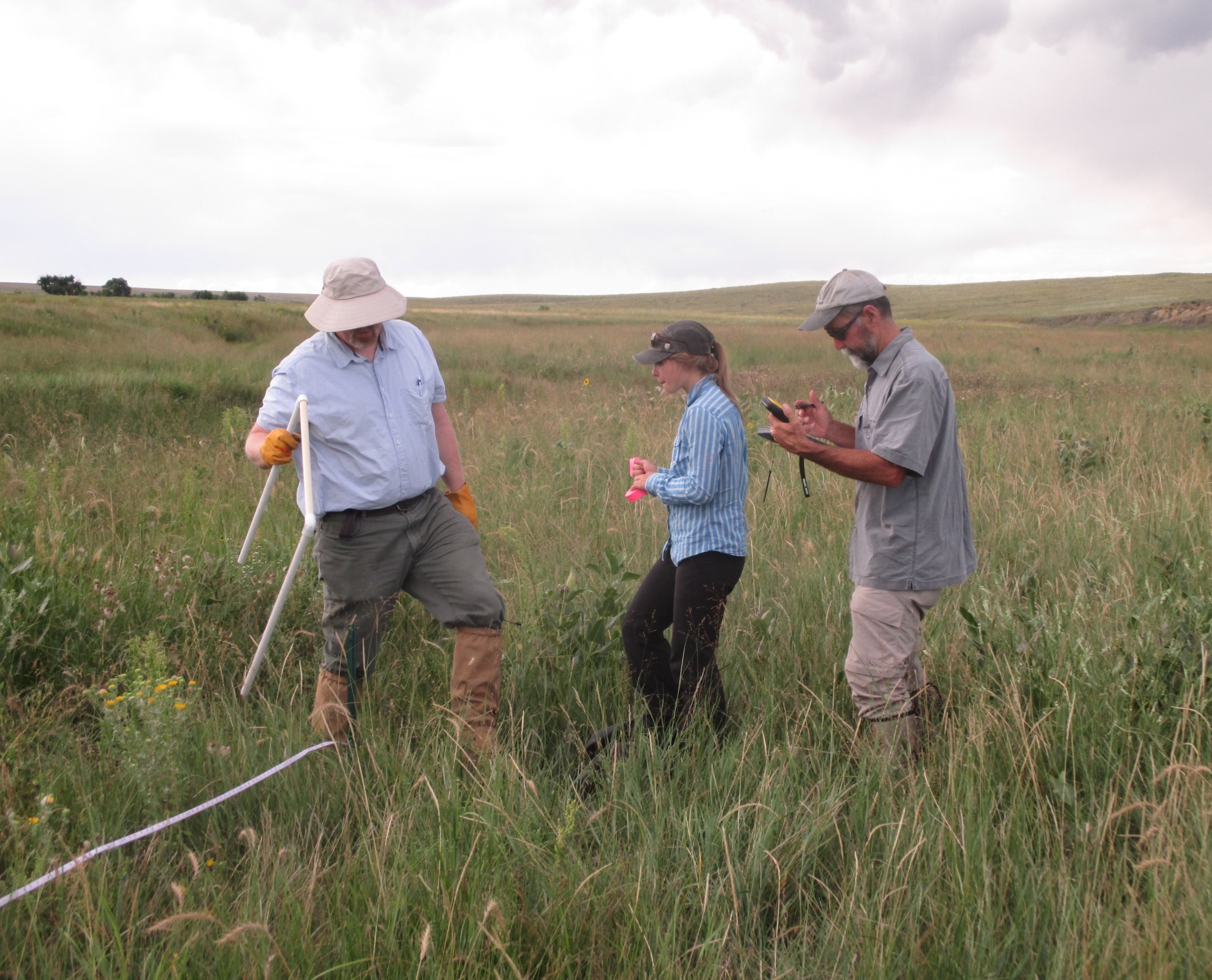 CT rust releases include monitoring transects at the release sites

We now have 80 release and monitoring points
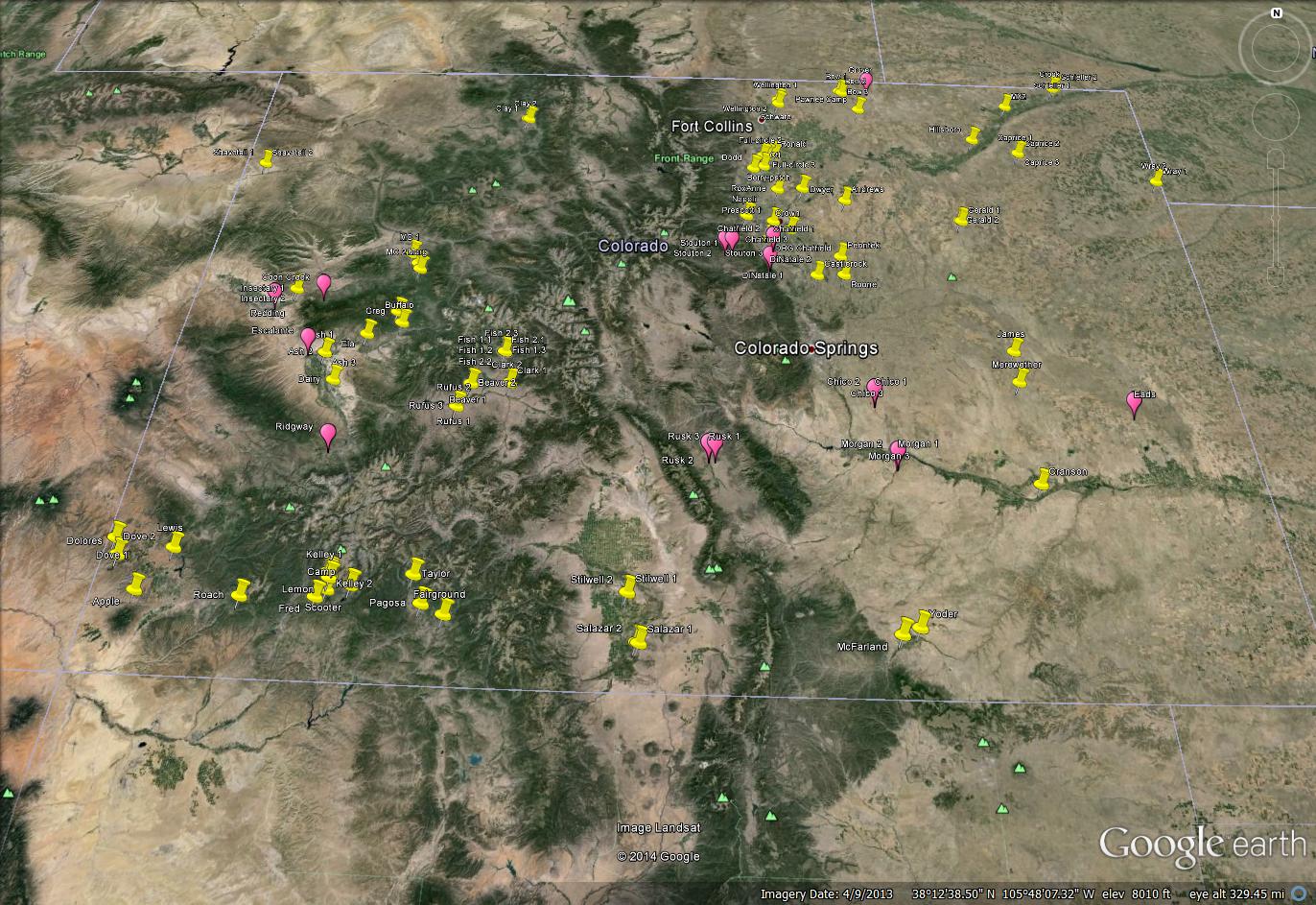 Monitoring sites needed for release and evaluation of biological controls by the CDA
Russian knapweed infestations, 2 acres or more, need to set up long term monitoring and release of gall flies and possibly other agents as they became available
Canada thistle infestations, half an acre or more where no spraying is planned.  We will set up monitoring site and release Canada thistle rust, which is host specific and already found in the US.
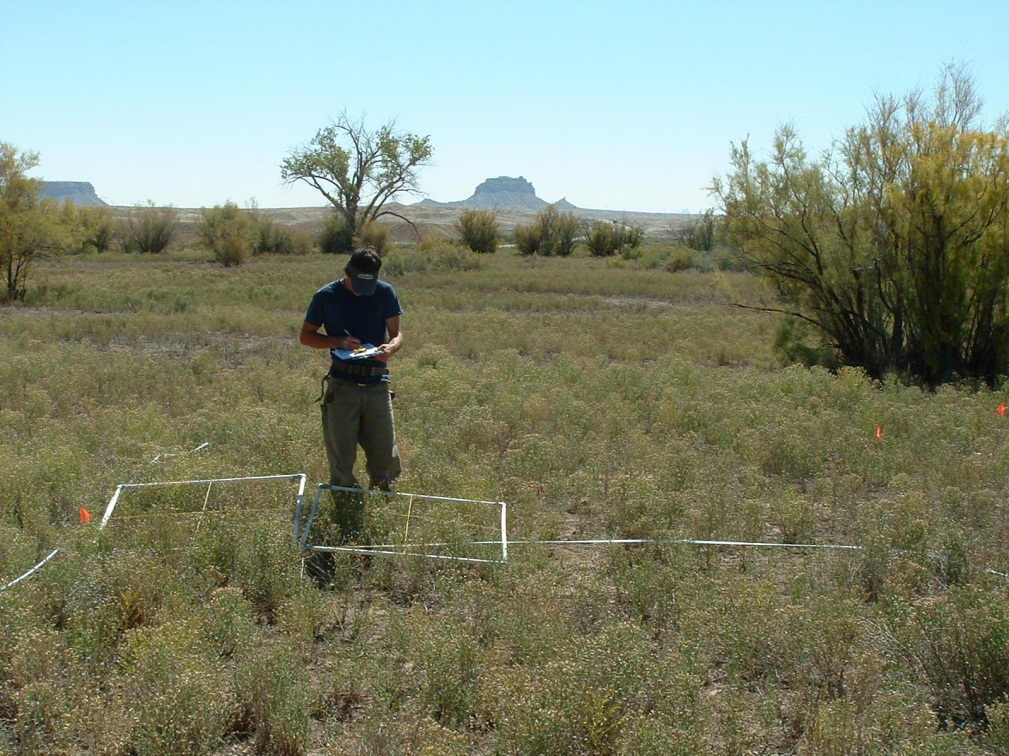 Russian knapweed monitoring
Please contact Dan Bean at (970) 464-7916 or write to dan.bean@state.co.us
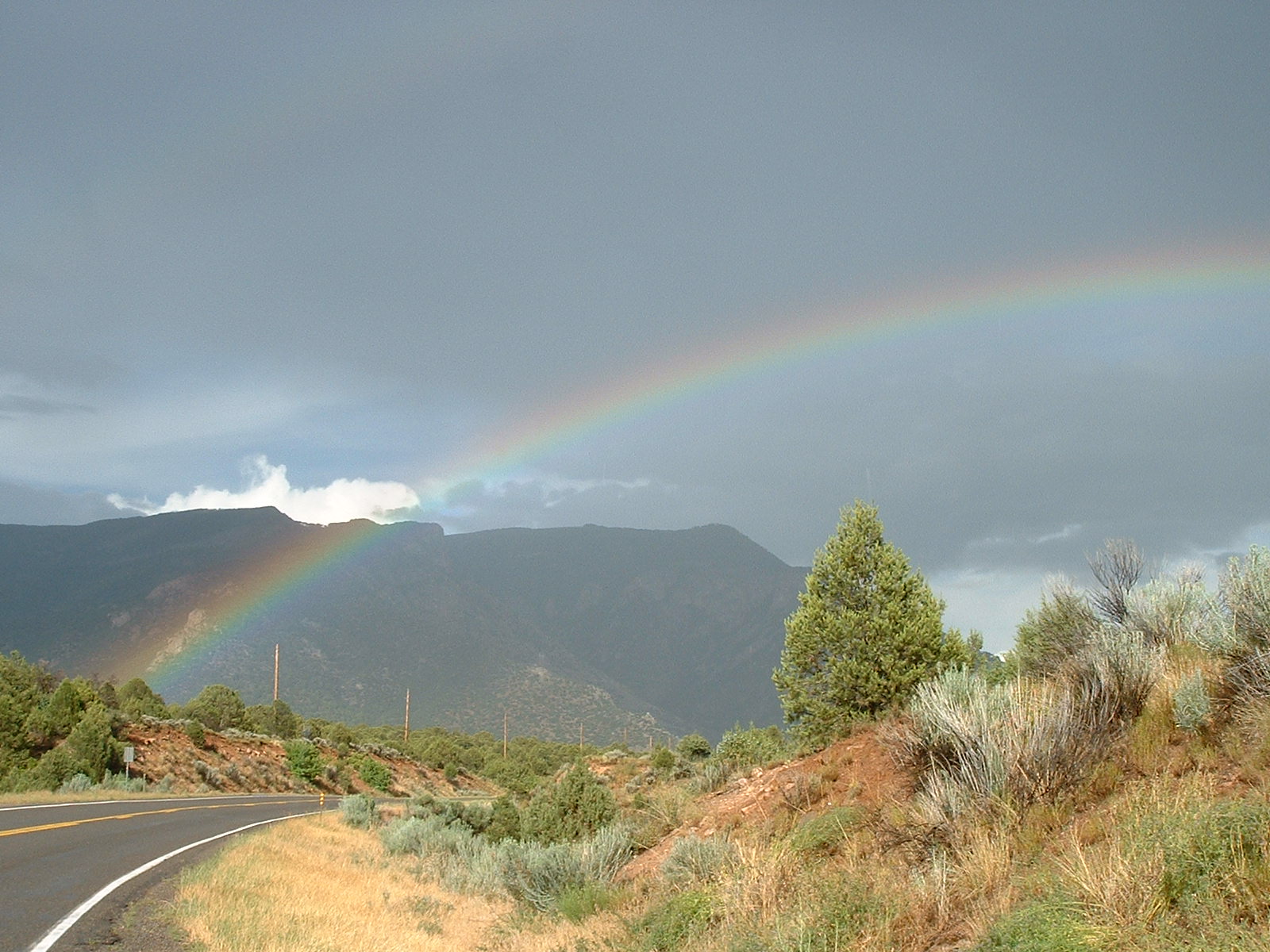 Thanks to:
Everyone at the Palisade Insectary, especially Nina Louden, Sonya Ortega and Karen Rosen
Our cooperators
Dr. Dana Berner of the USDA ARS for the Canada thistle rust slide